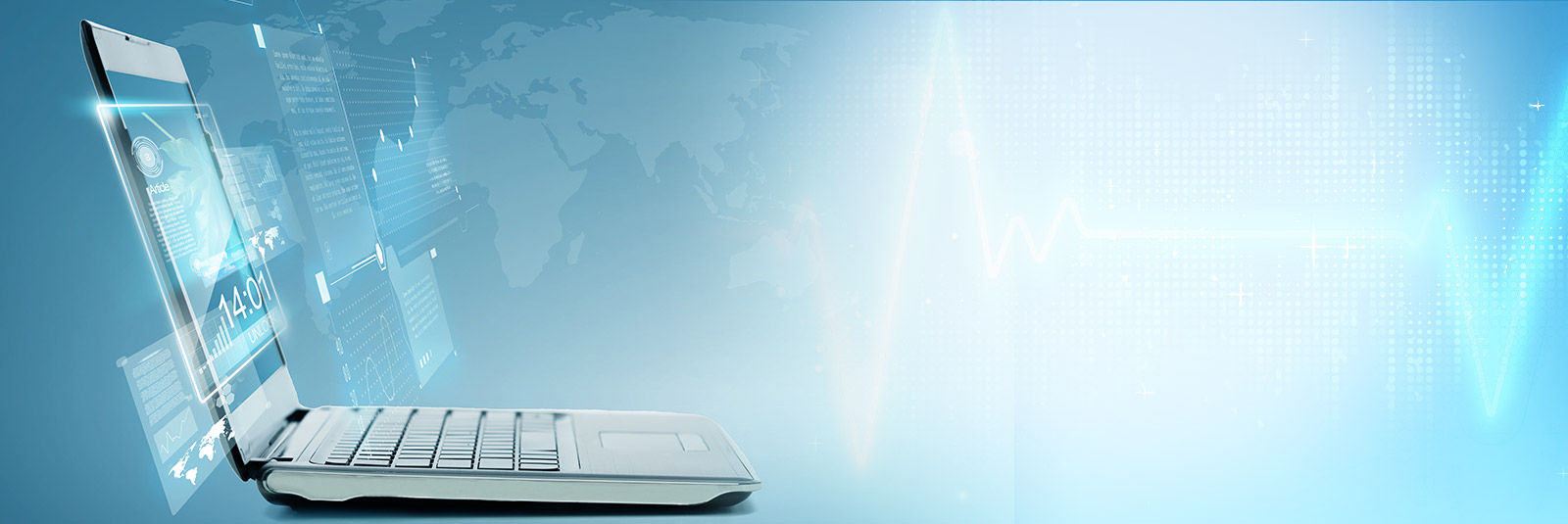 МБУК Минусинская городская централизованная библиотечная система
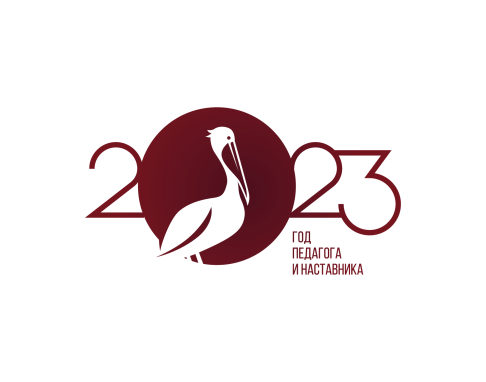 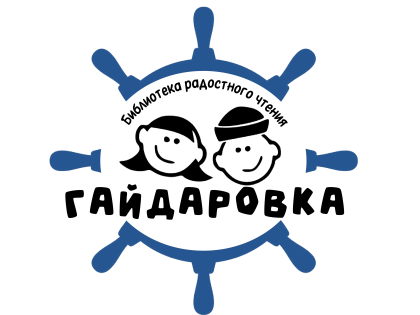 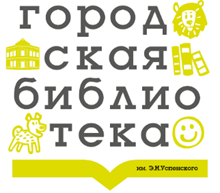 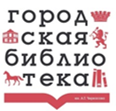 Создание и использование медиаконтента в библиотеках, работающих с детьми г. Минусинска
Наконечная Светлана Александровна
заместитель директора по работе
 с детьми ЦБС г. Минусинск
Минусинск, 2023
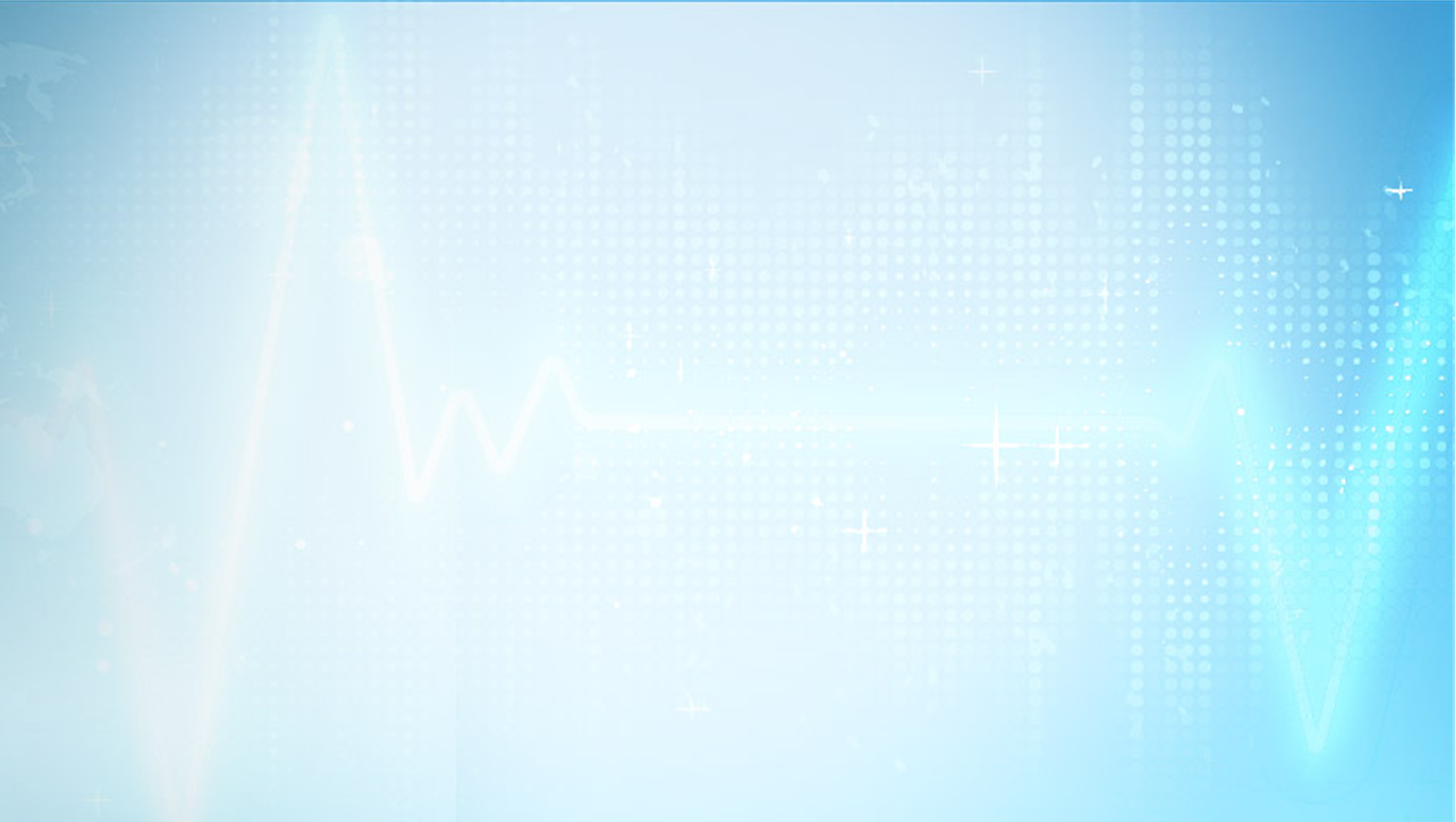 Цифровая  платформа 
«PRO.Культура.РФ»
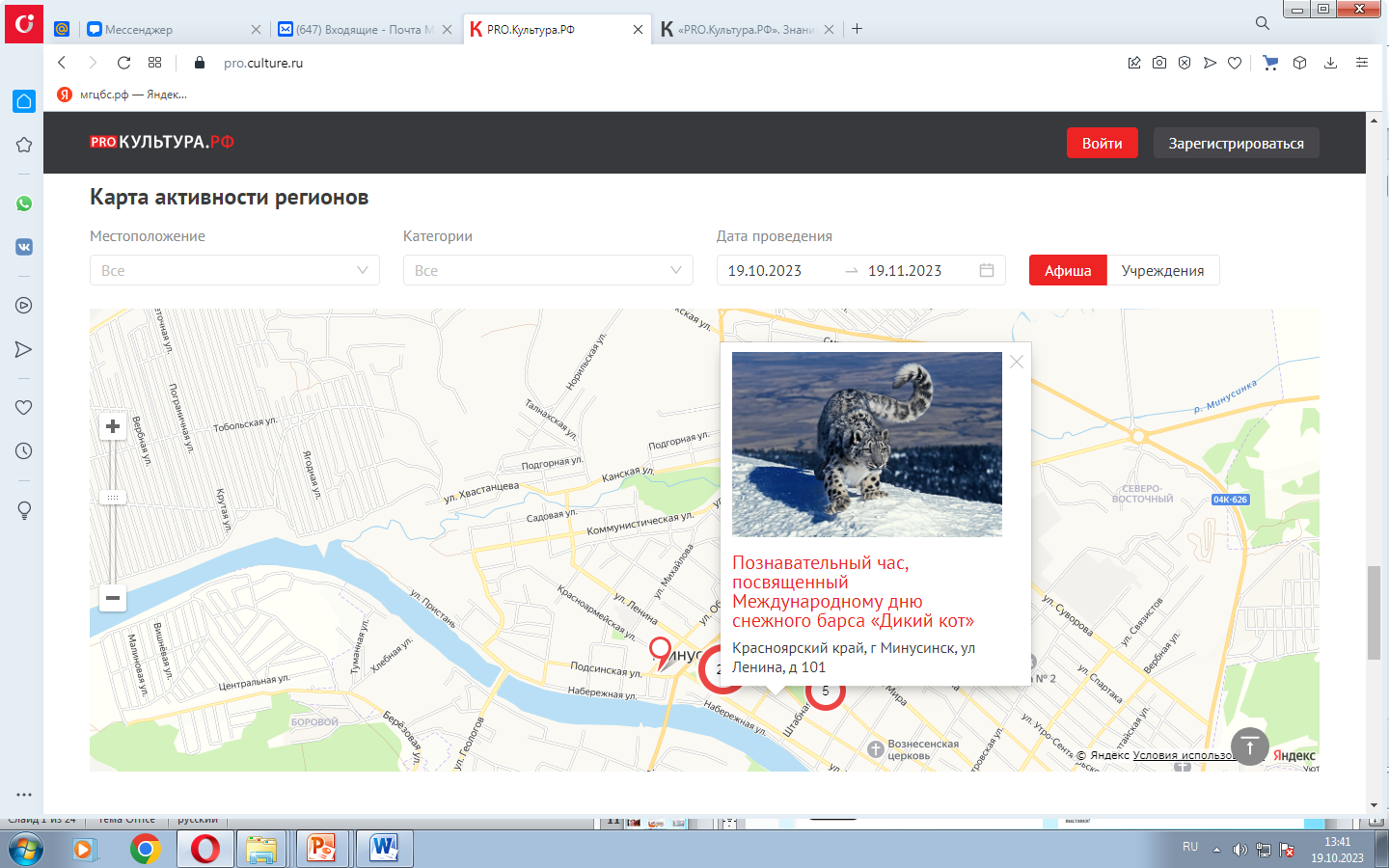 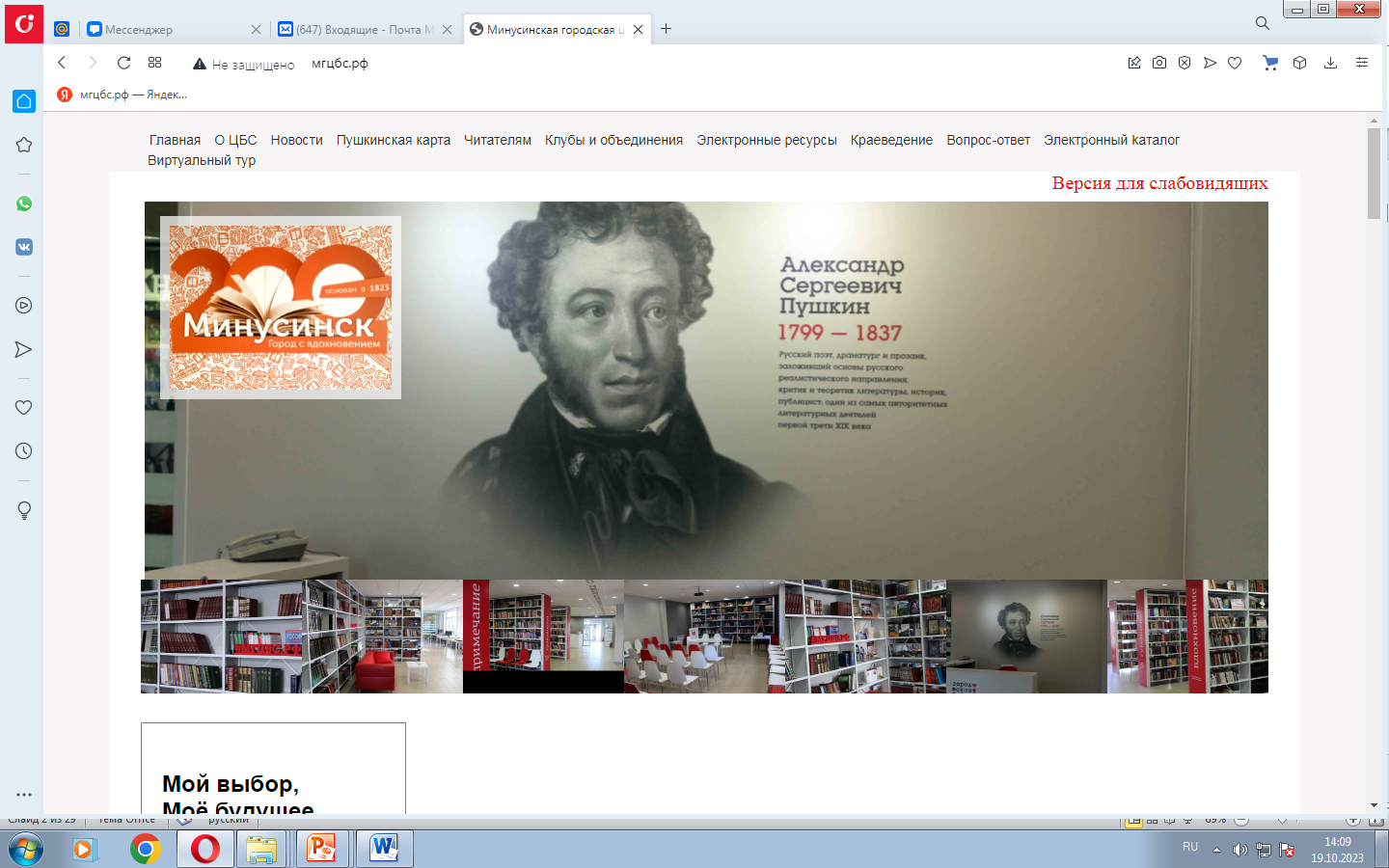 Официальный сайт Минусинской ЦБС
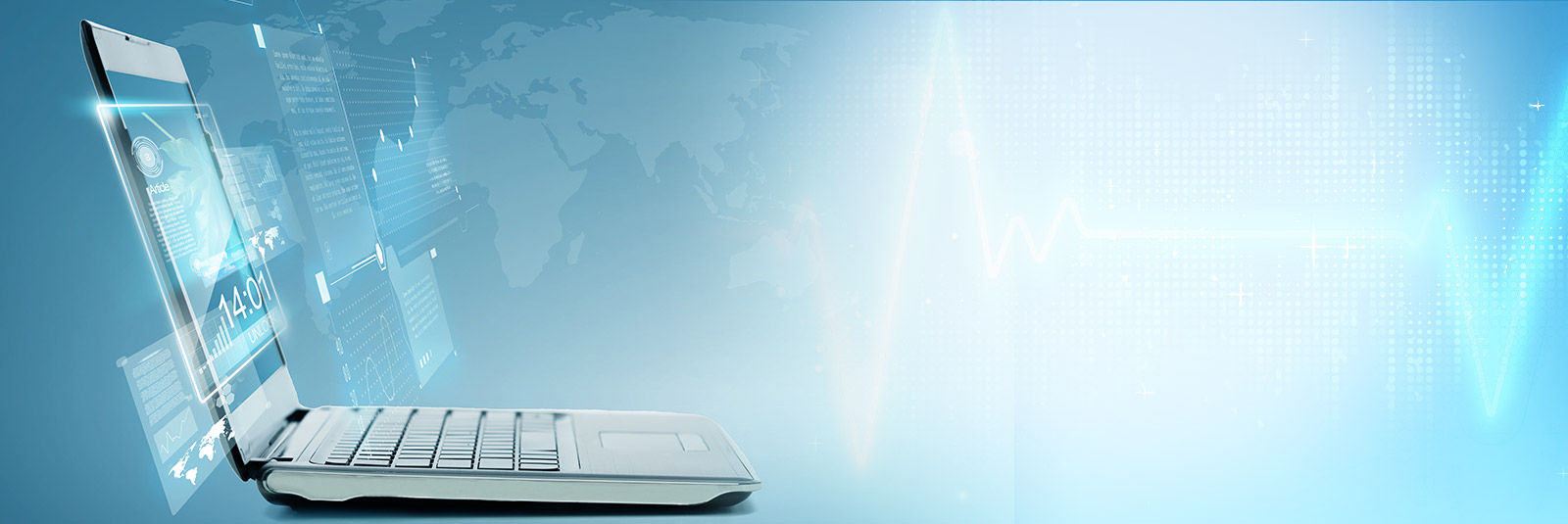 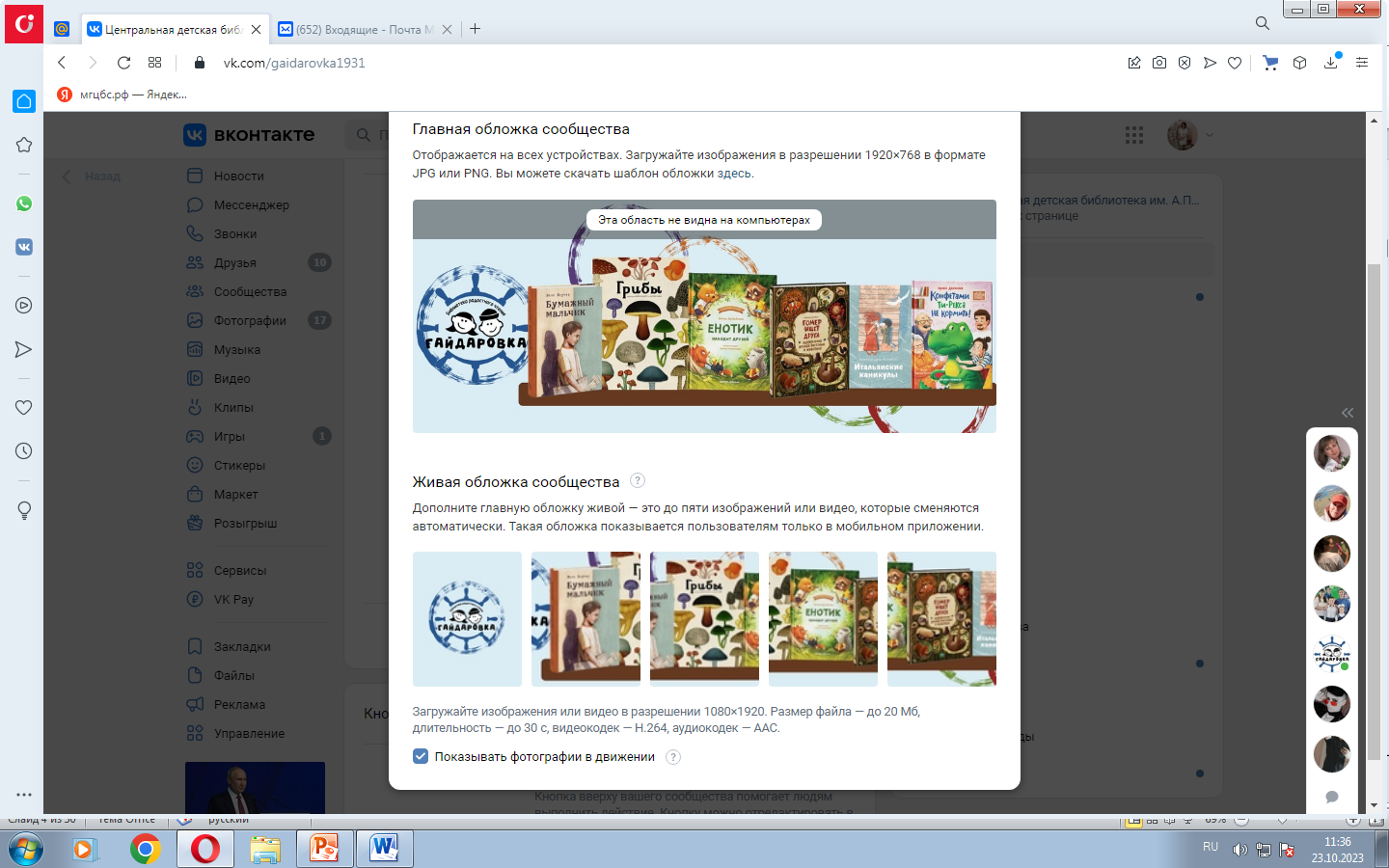 ВКонтакте. Сообщество ЦДБ им. А.П. Гайдара
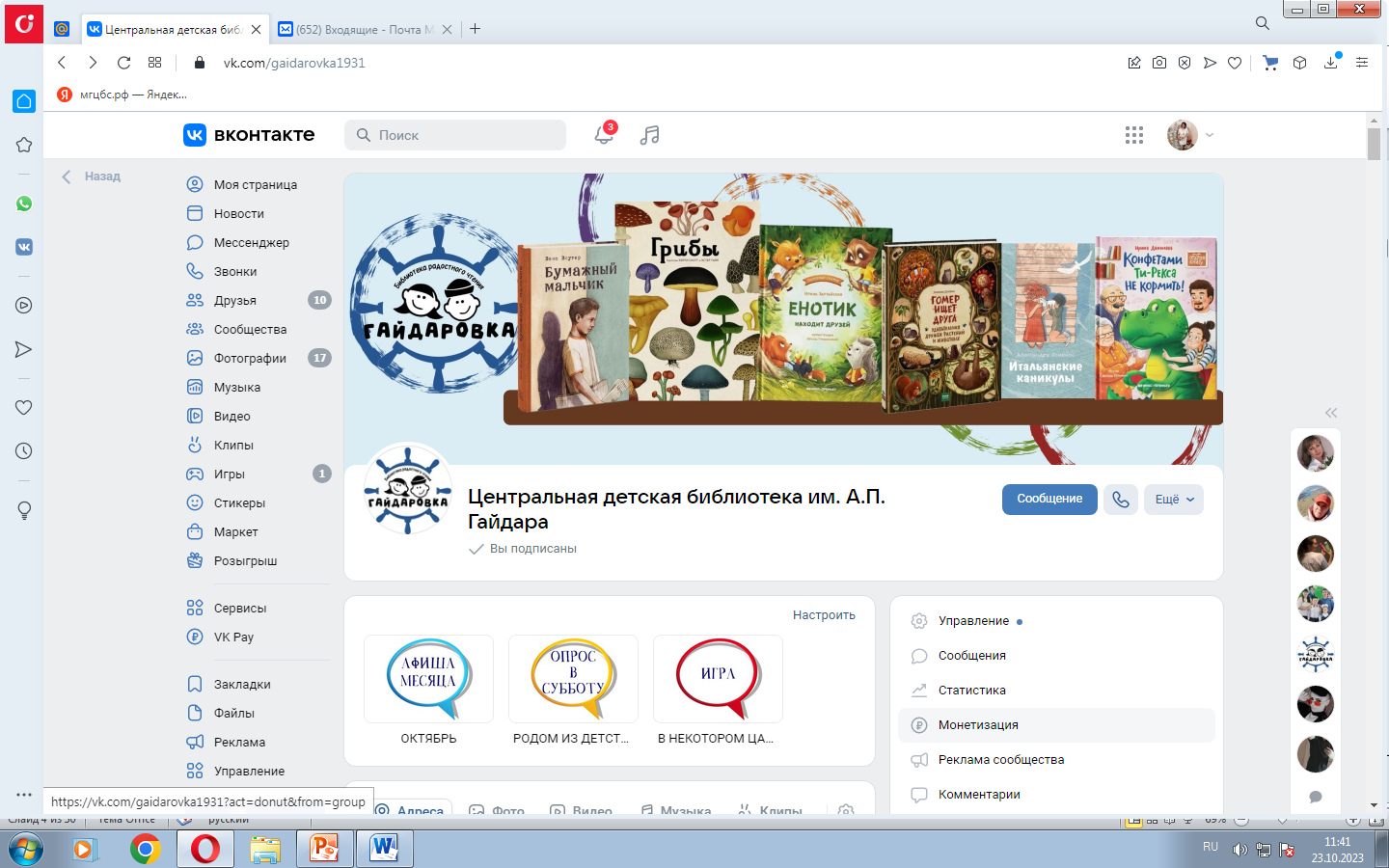 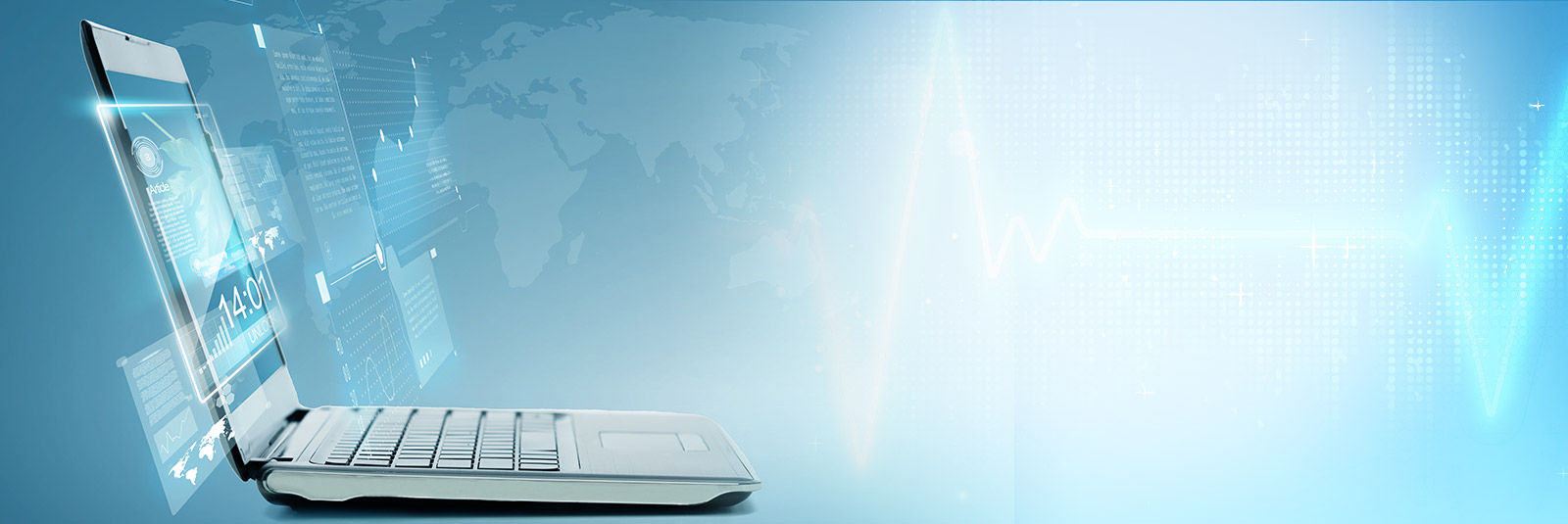 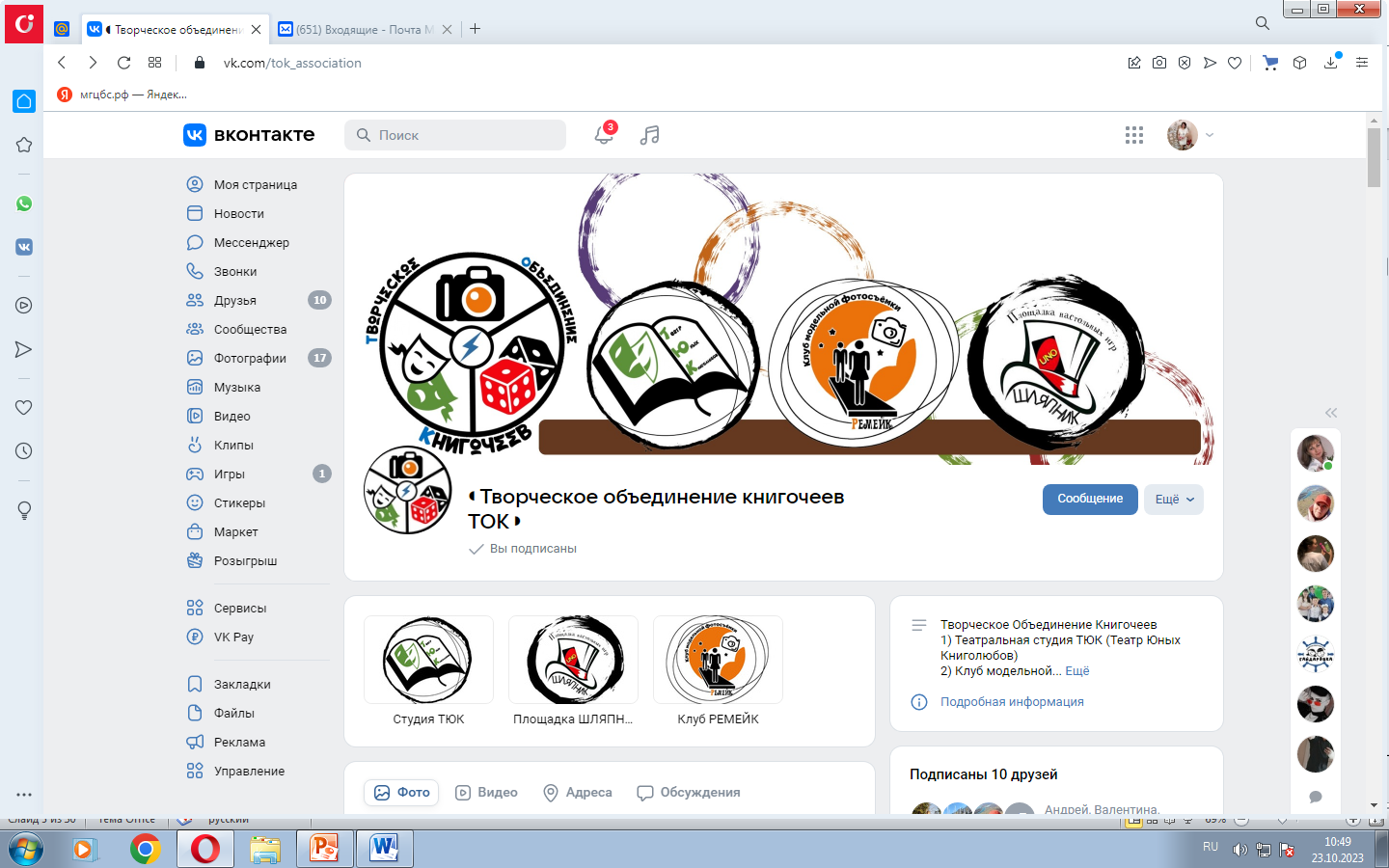 Творческое объединение книгочеев «ТОК»
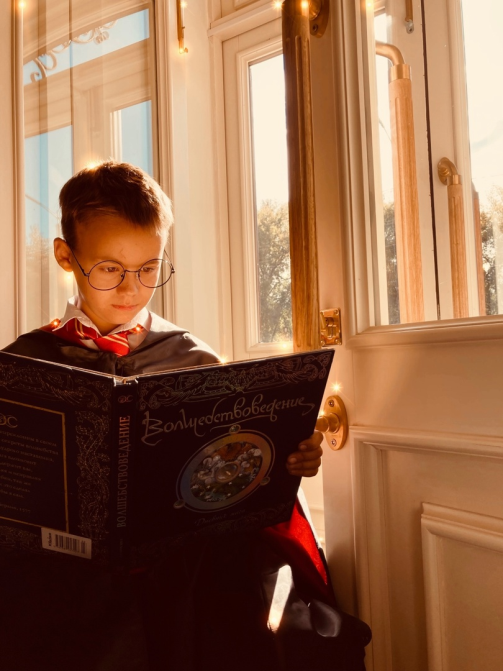 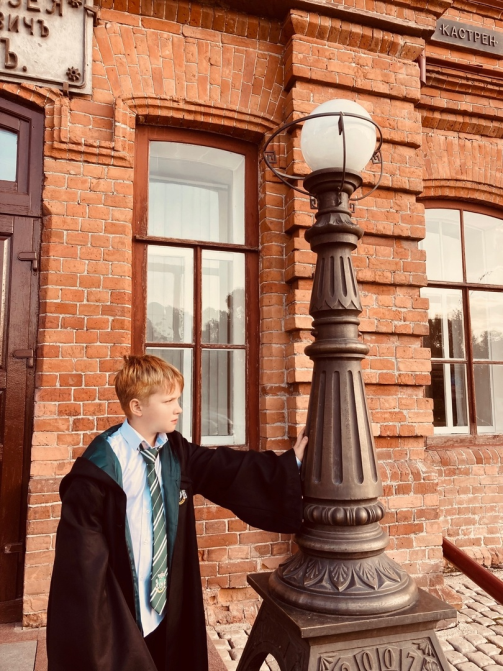 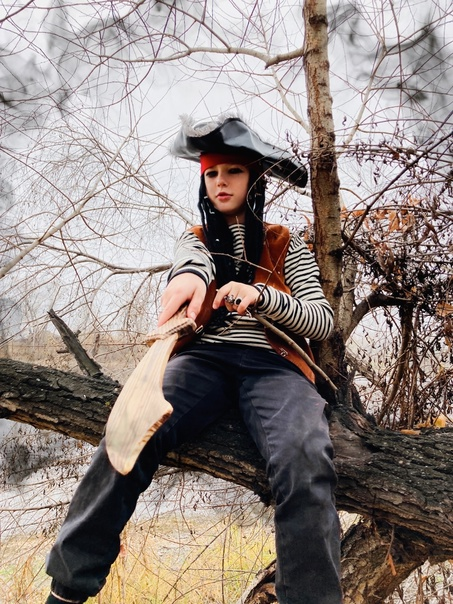 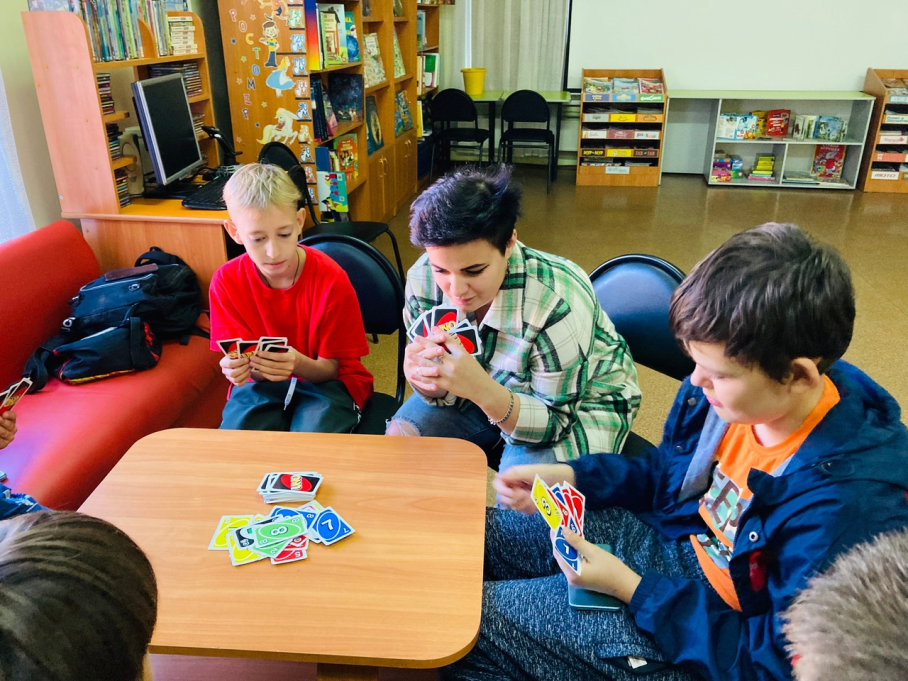 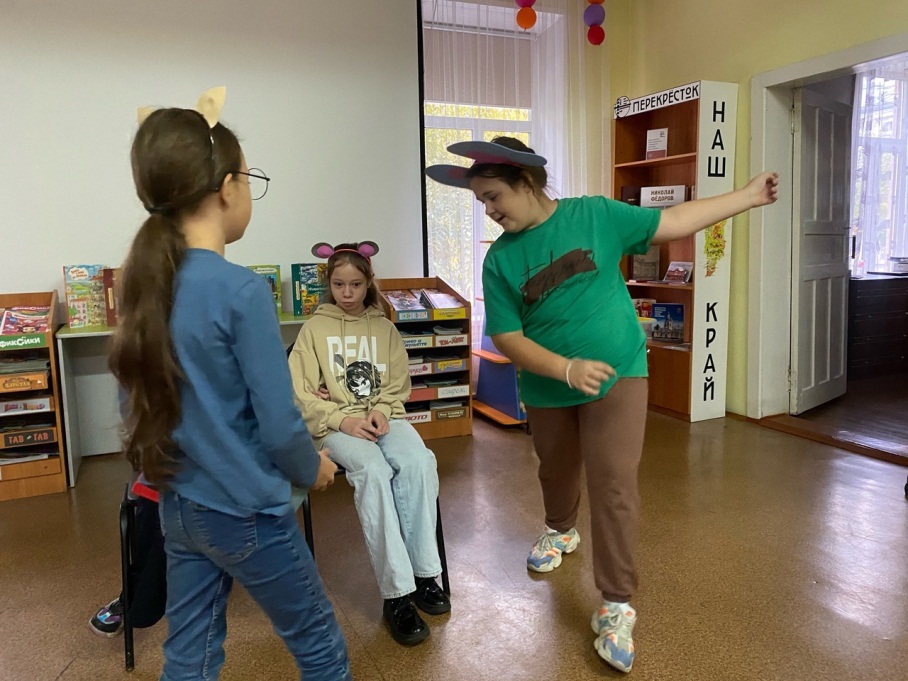 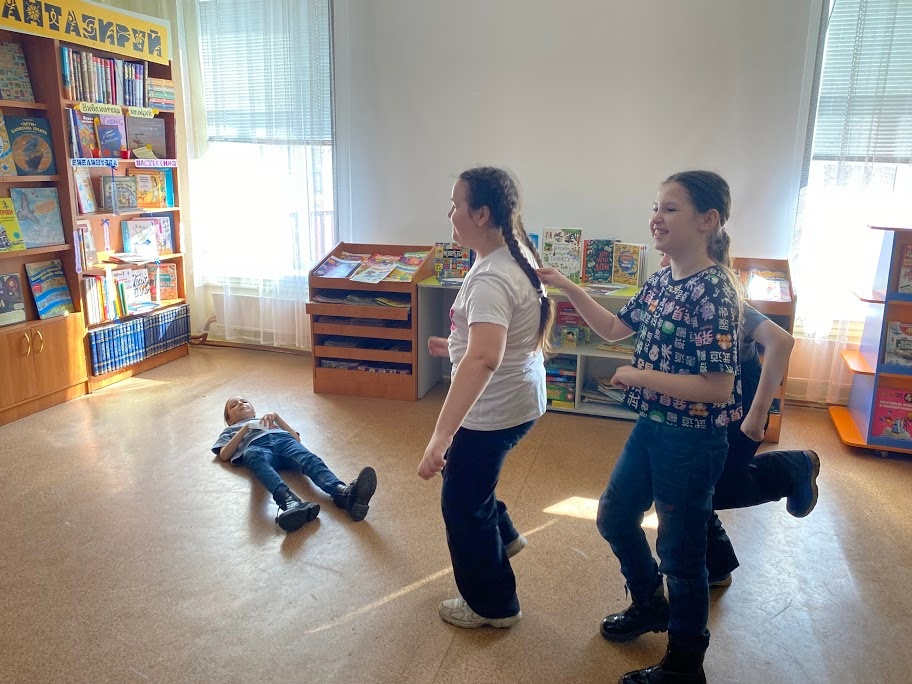 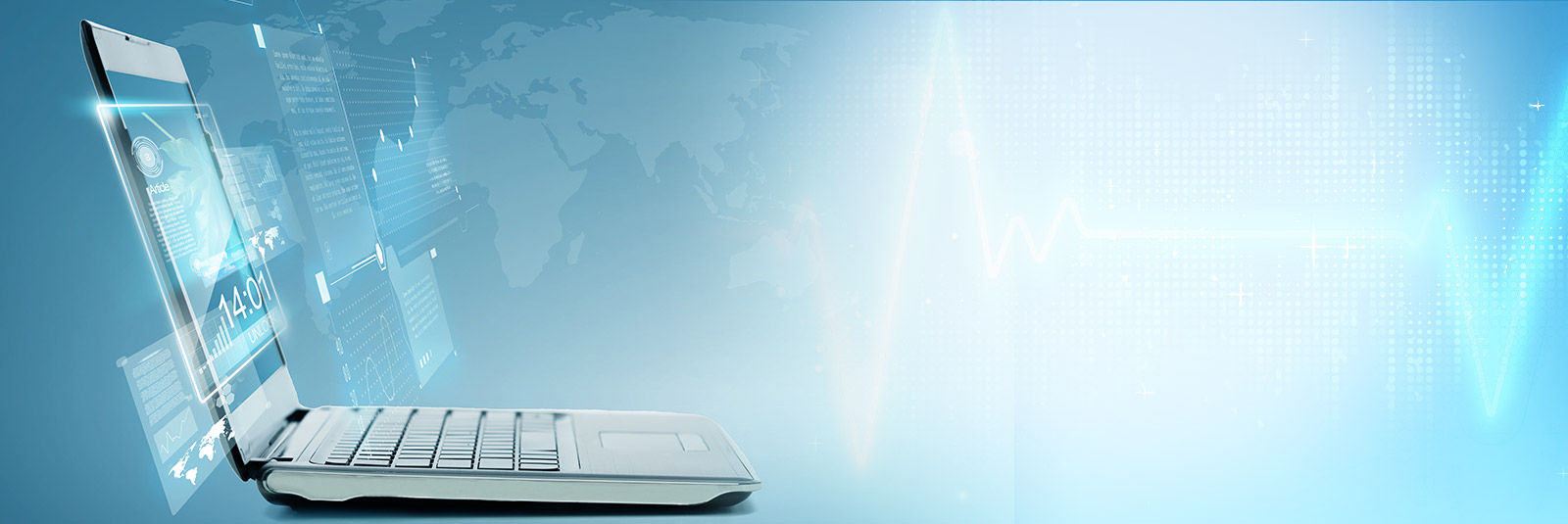 Студия диафильмов «КАРАНДАШИ»
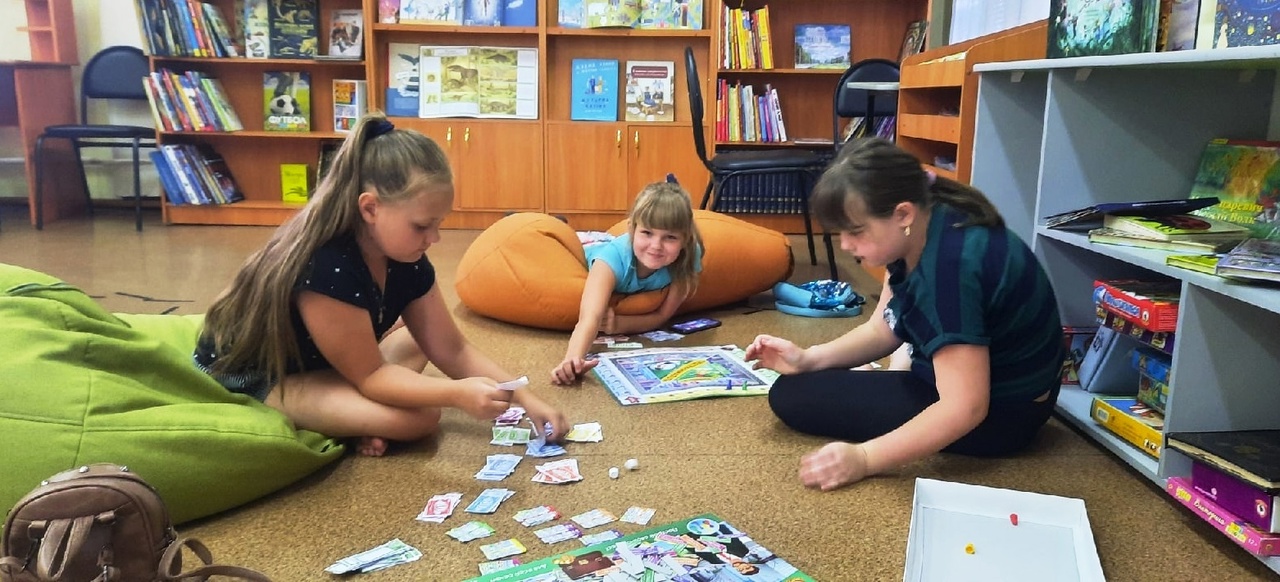 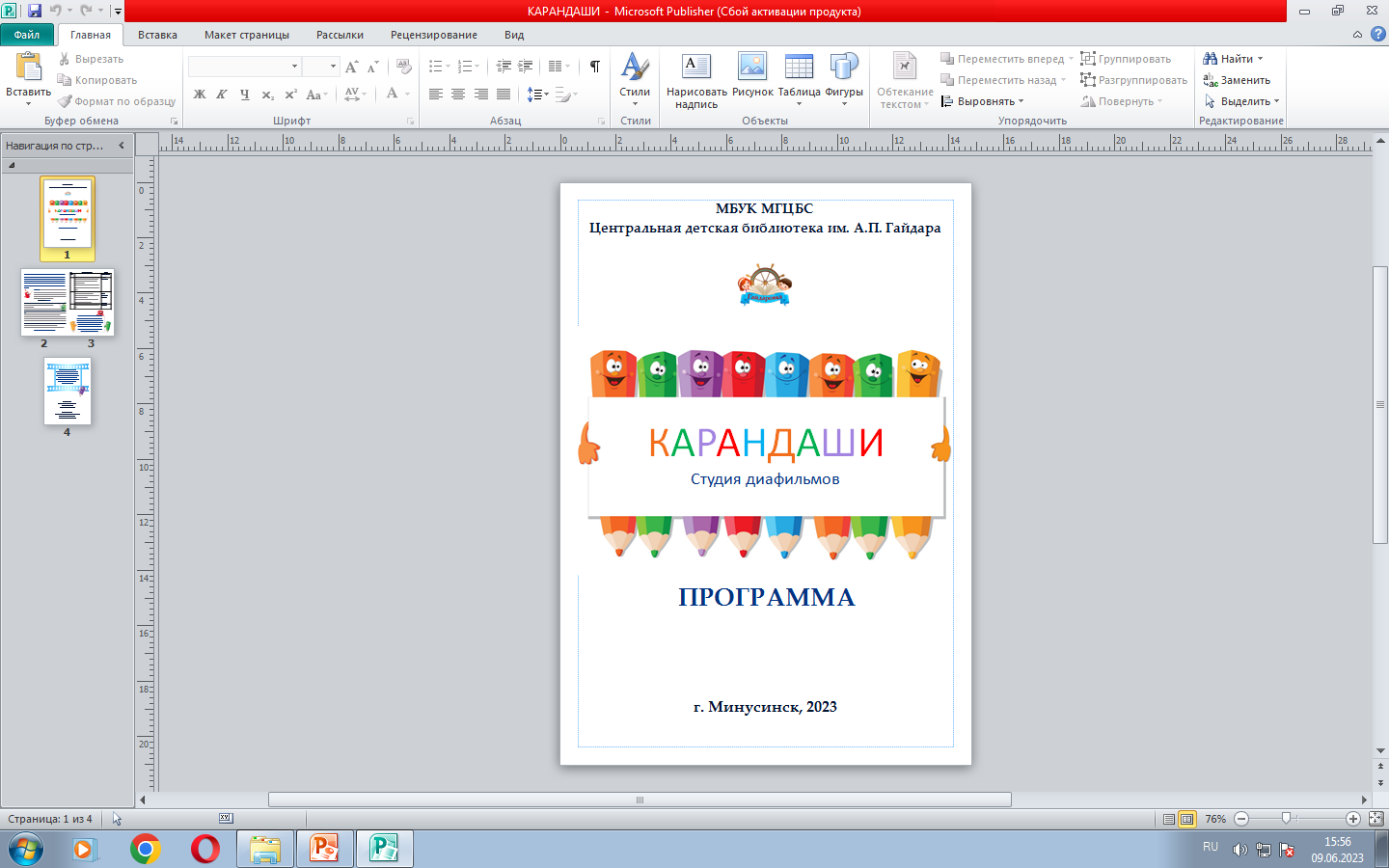 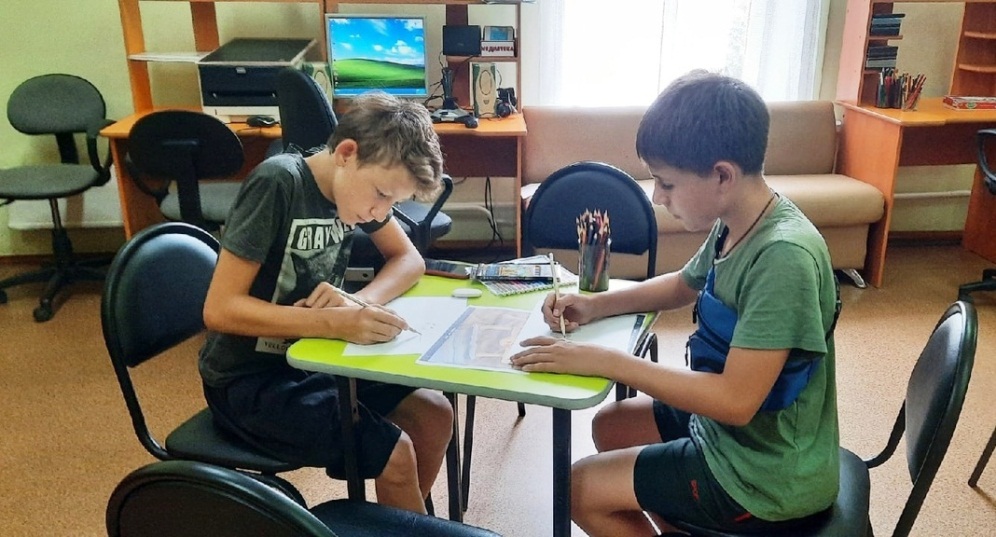 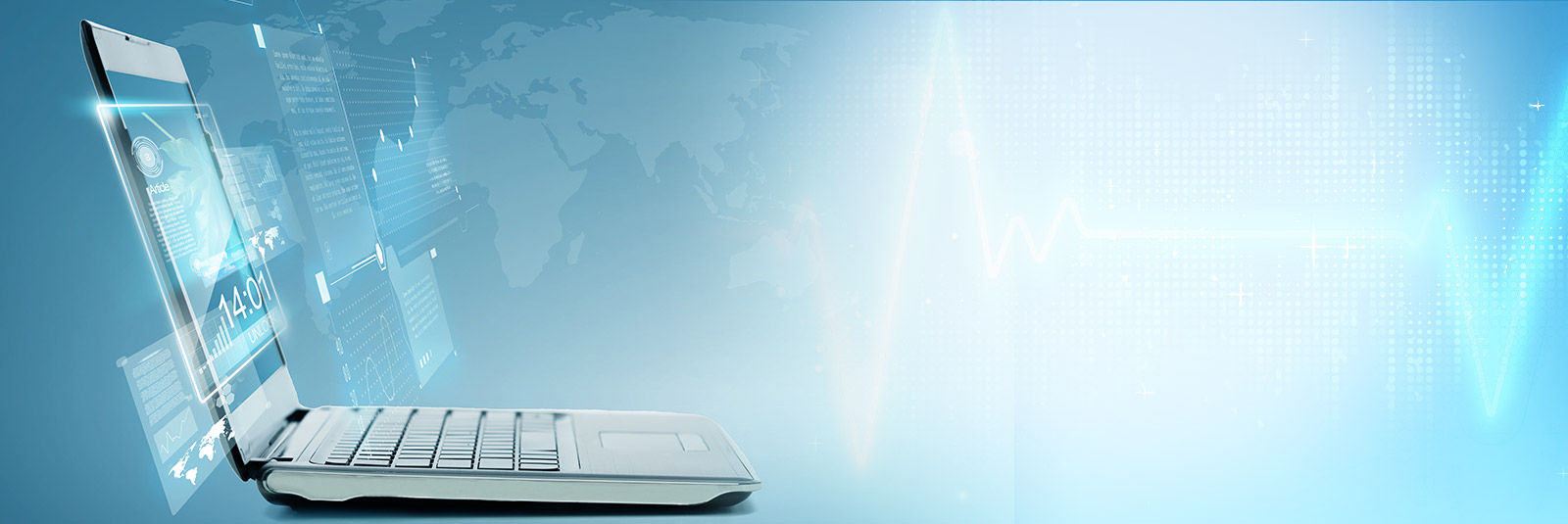 #ОПРОС_В_СУББОТУ
#ГАЙДЫ от Гайдаровки
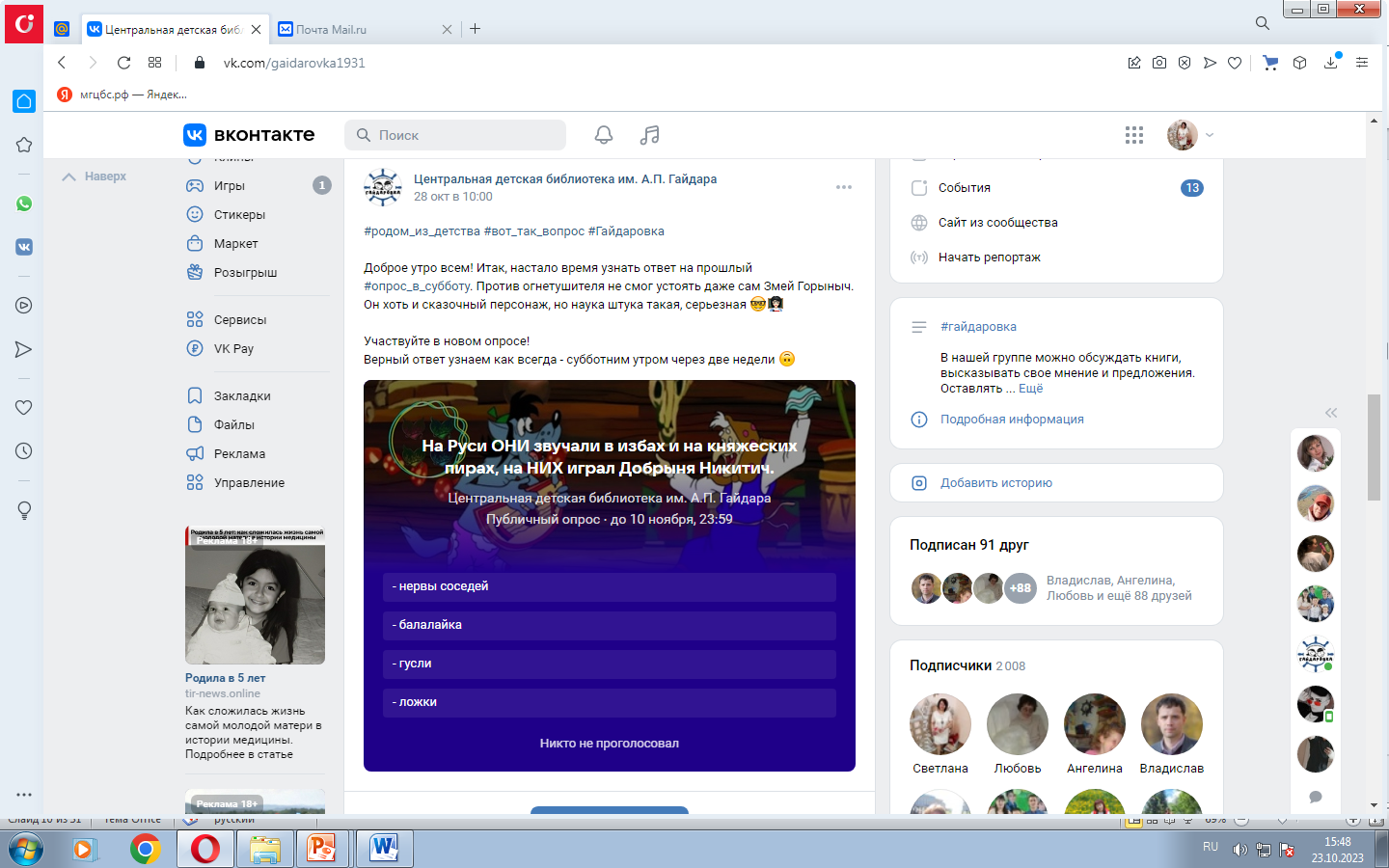 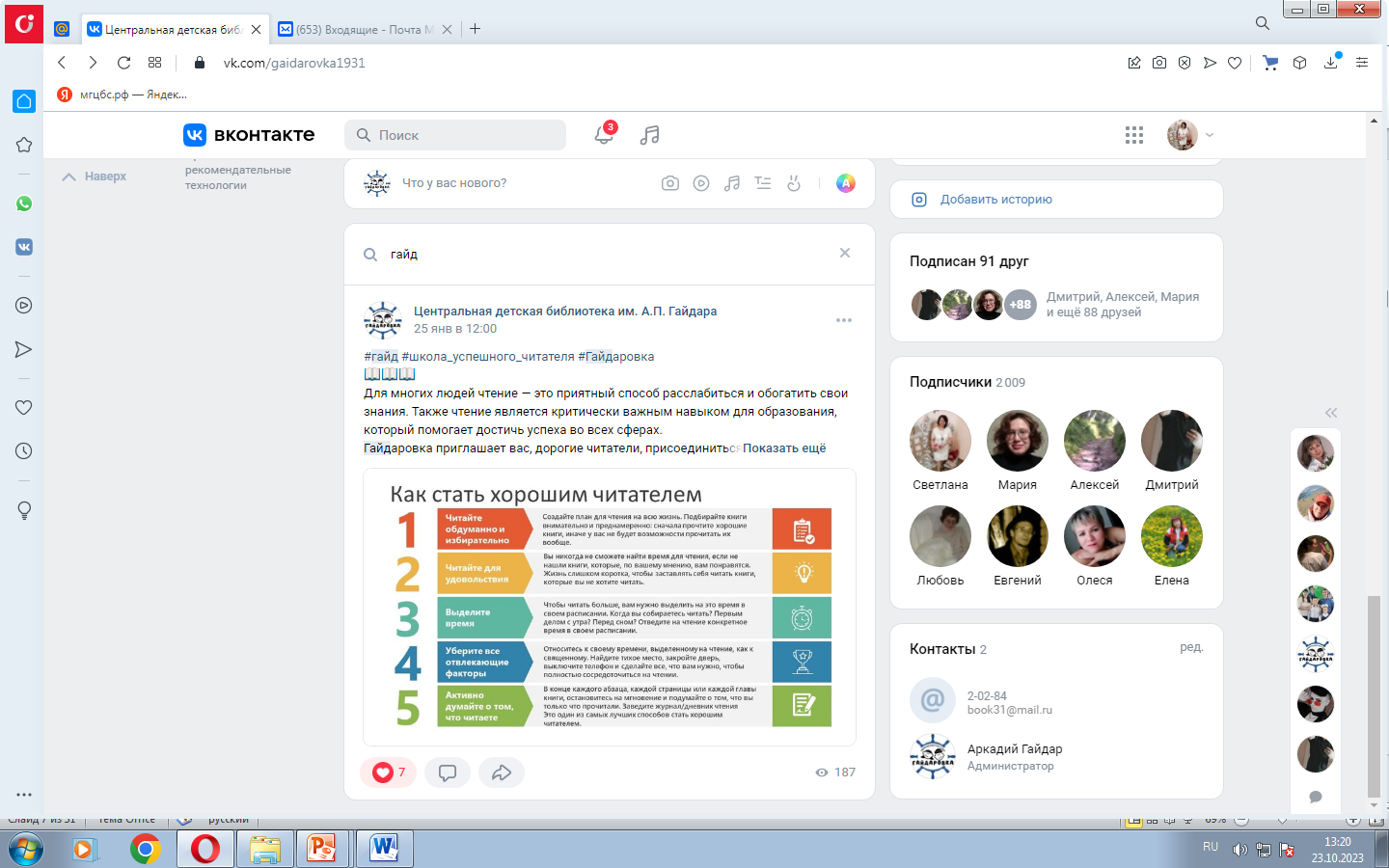 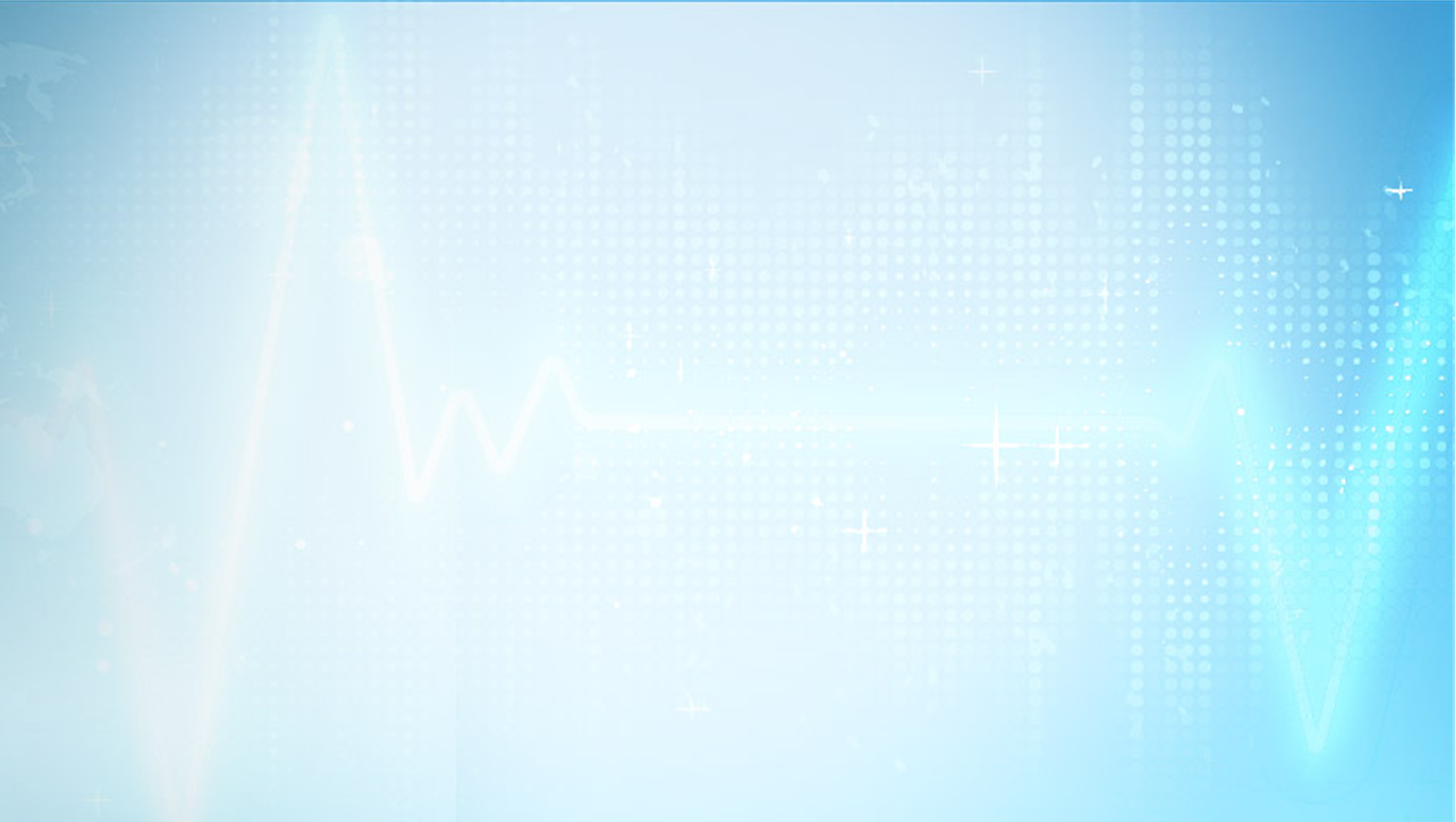 Конкурс «Библиотекарь-наставник»
#ВКонтакте_с_ книгой»
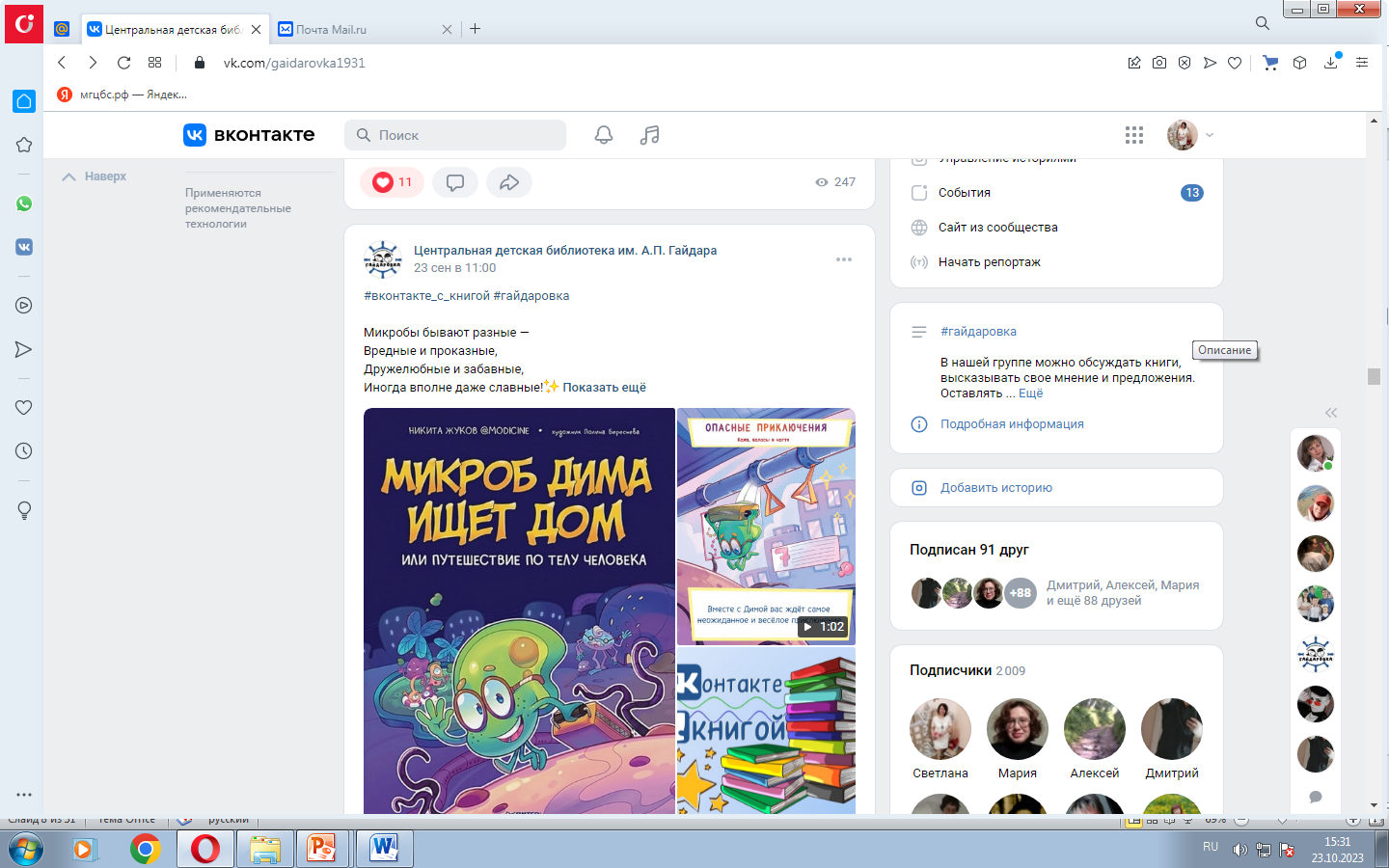 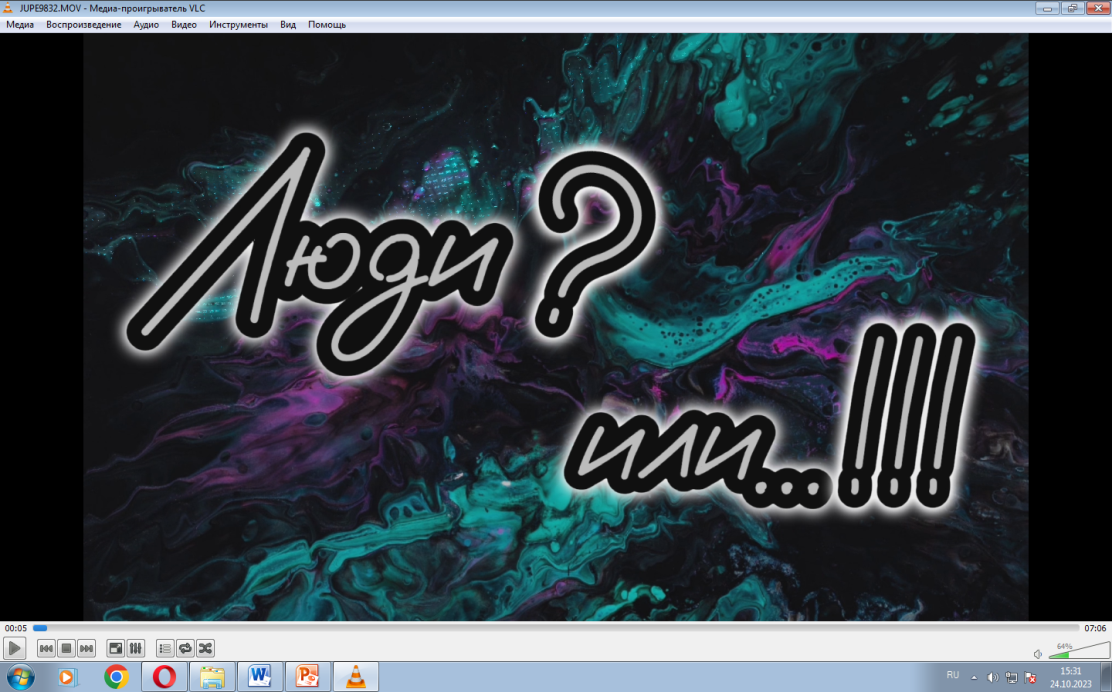 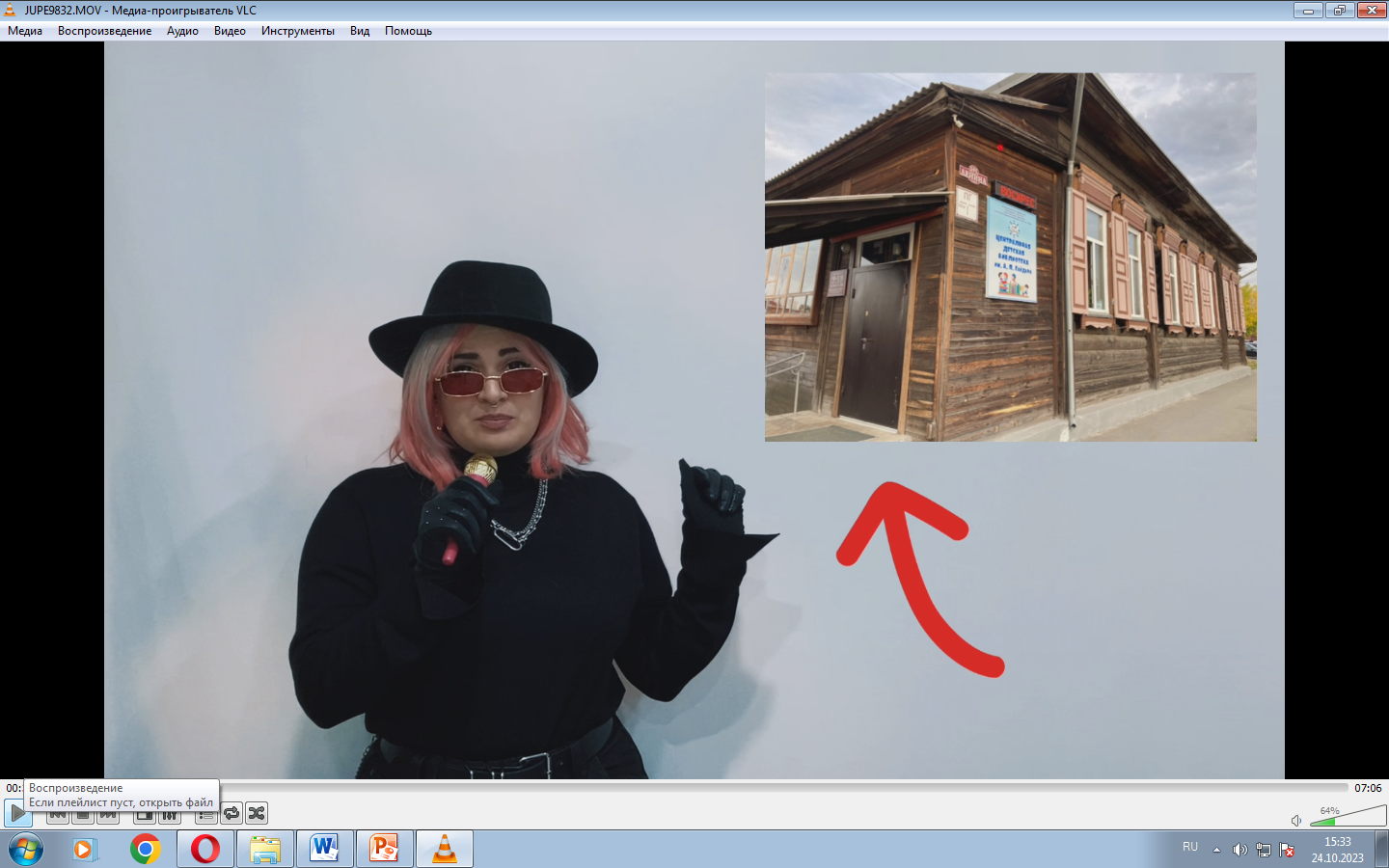 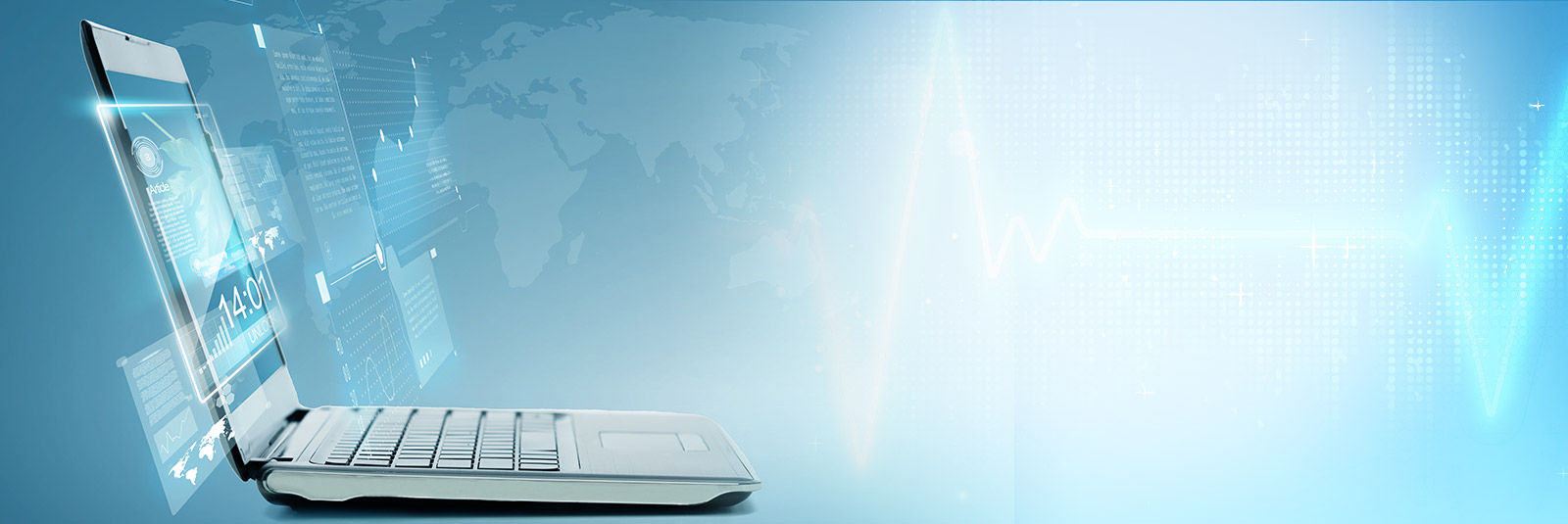 #ЧИТАТЬ_ НЕ_ВРЕДНО
#БИБ_БИБ_радио
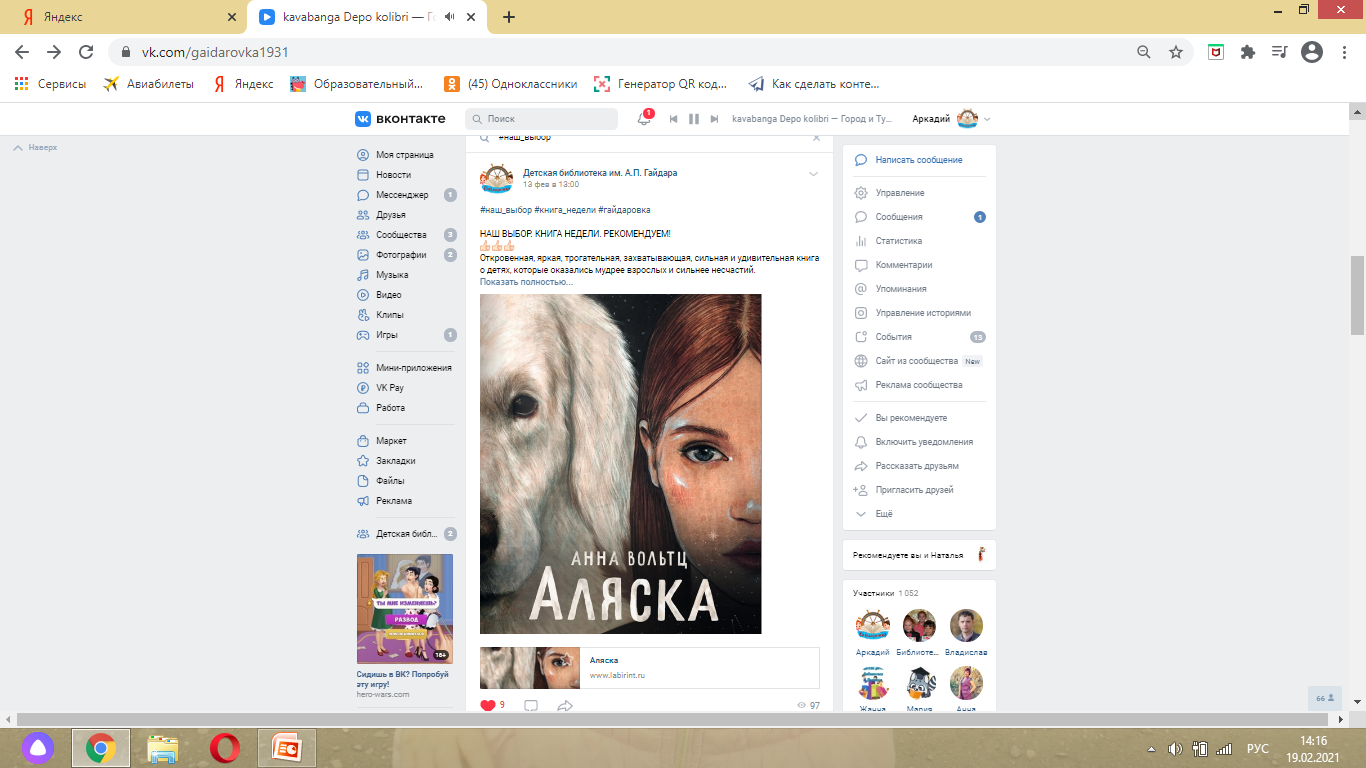 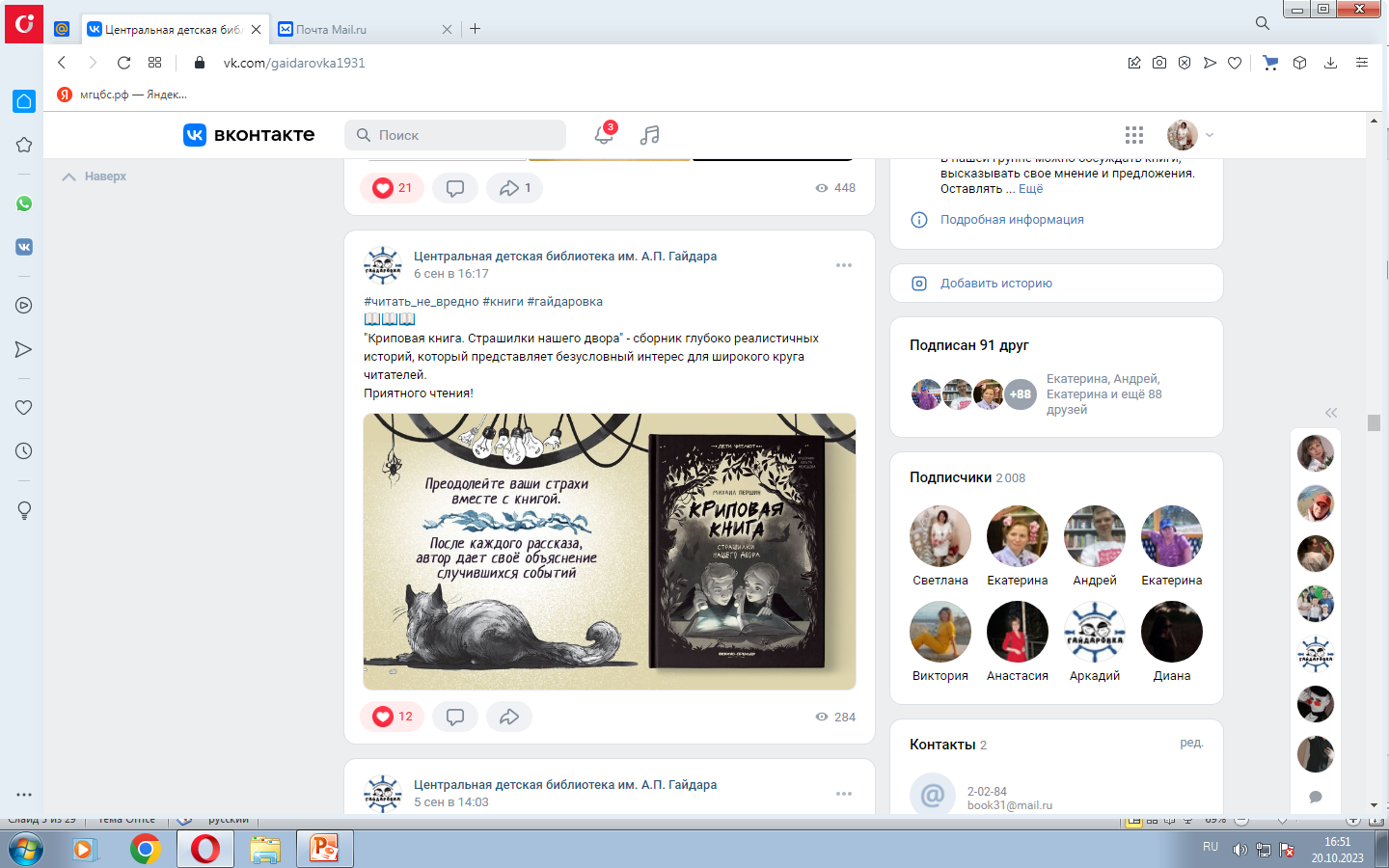 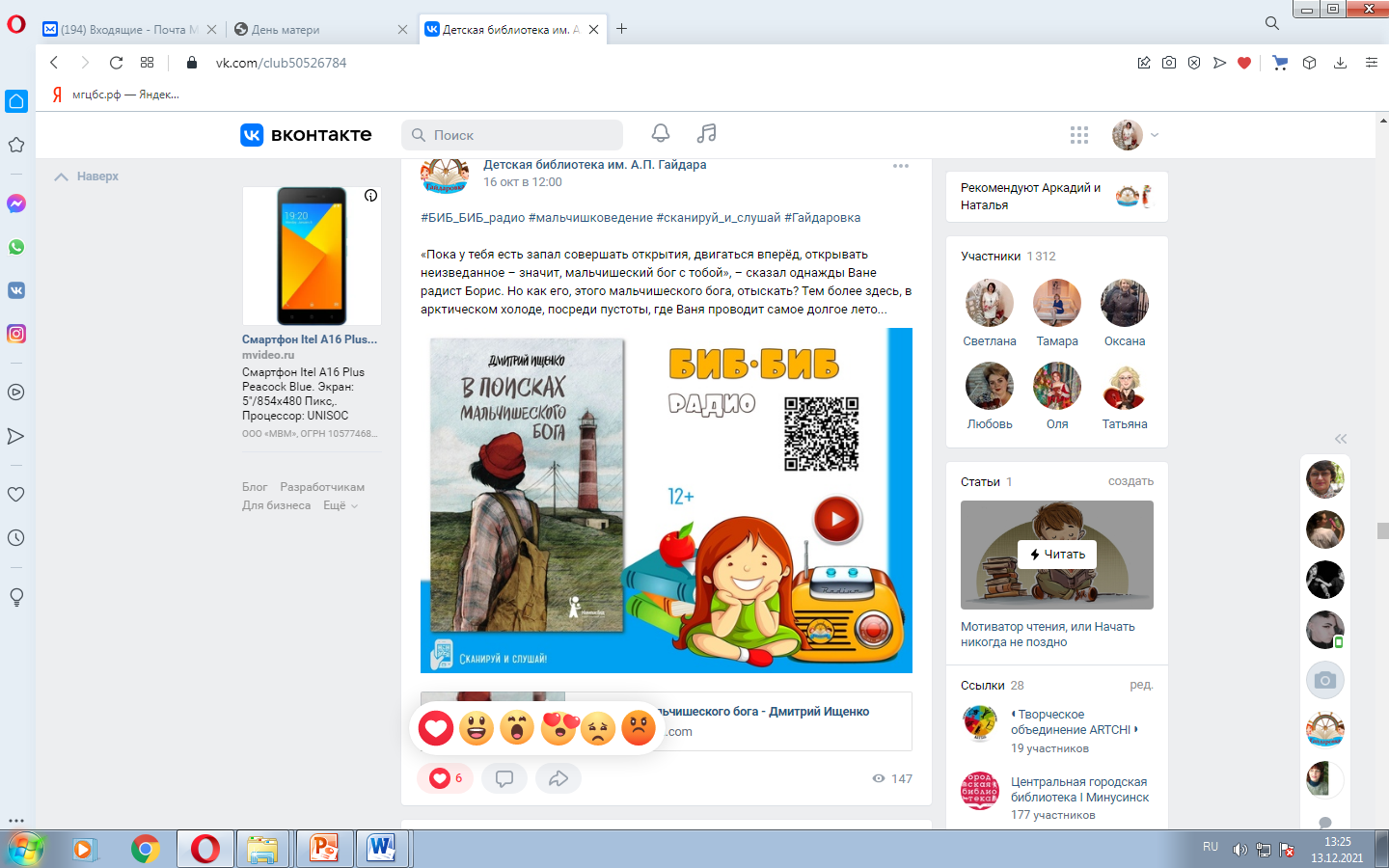 01
03
#НАШ_ВЫБОР
#КНИГА_НЕДЕЛИ
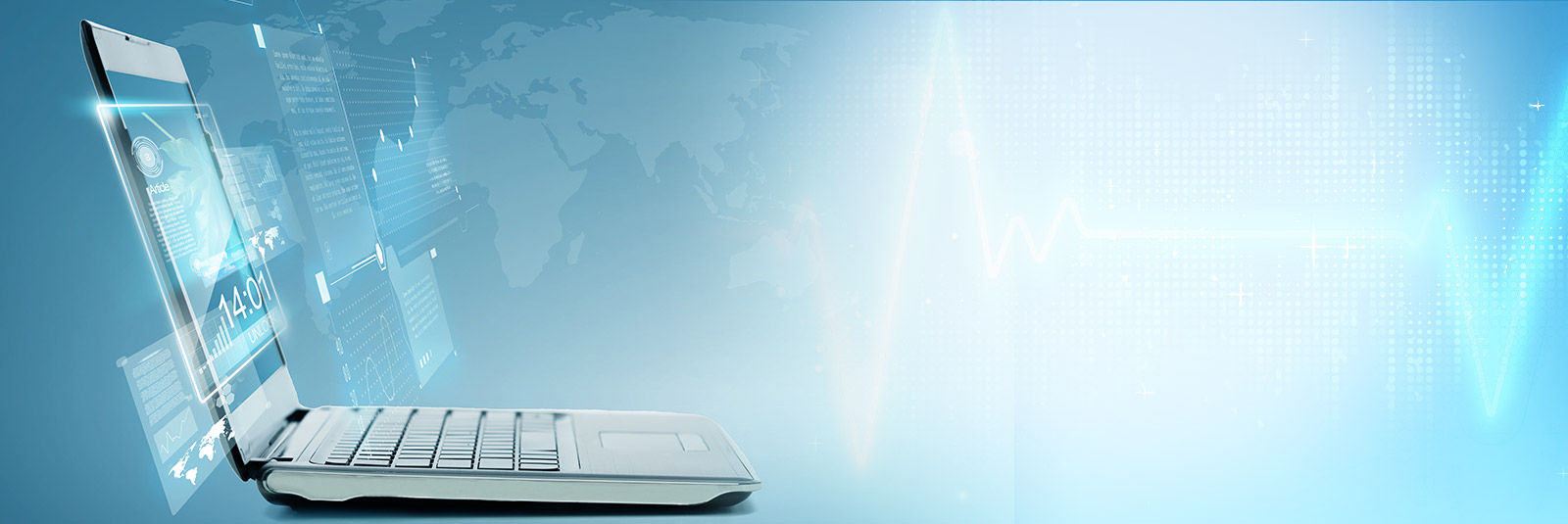 #ТЕМАТИЧЕСКИЙ_ДЕНЬ                         #ДЕНЬ_КИНО
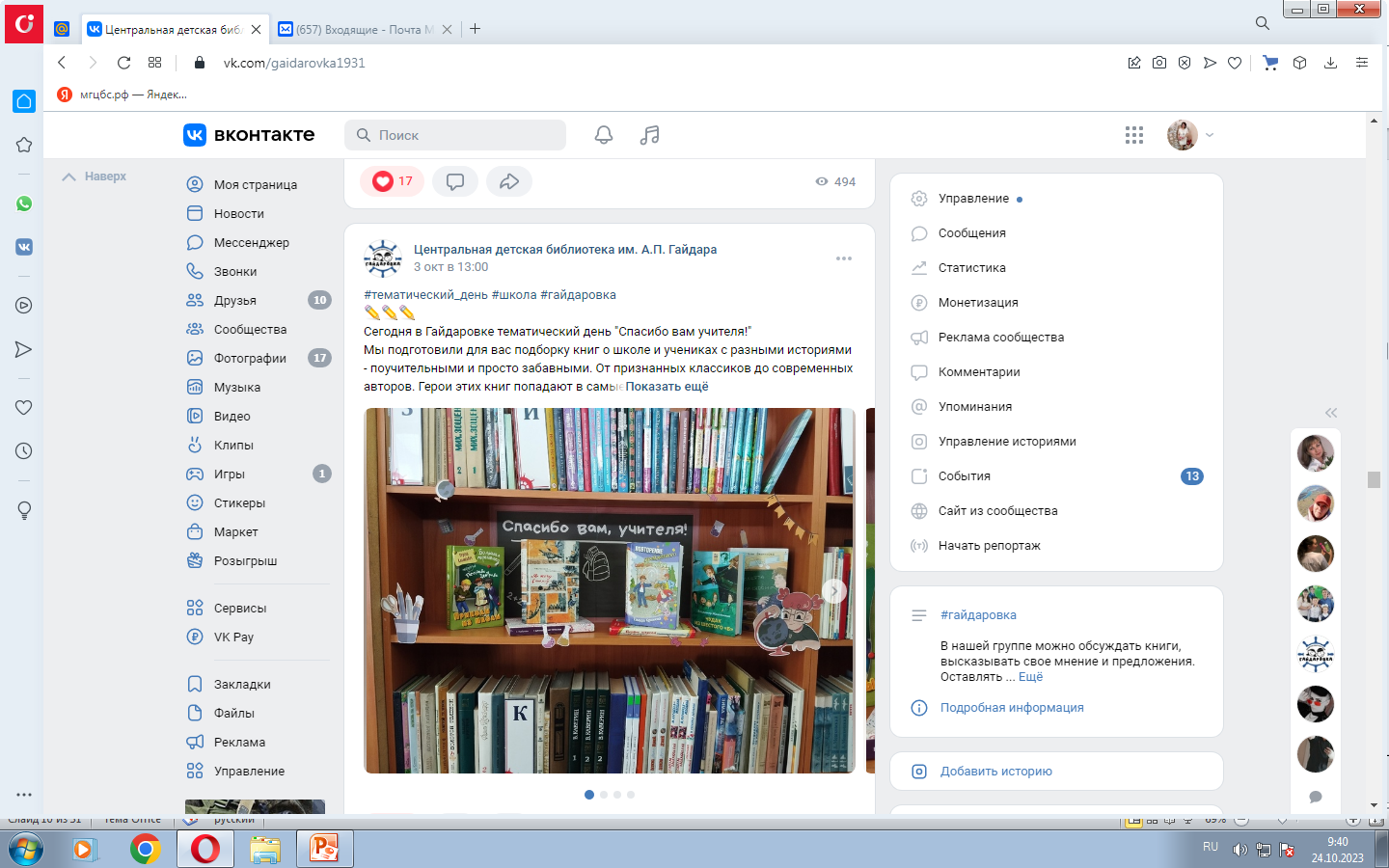 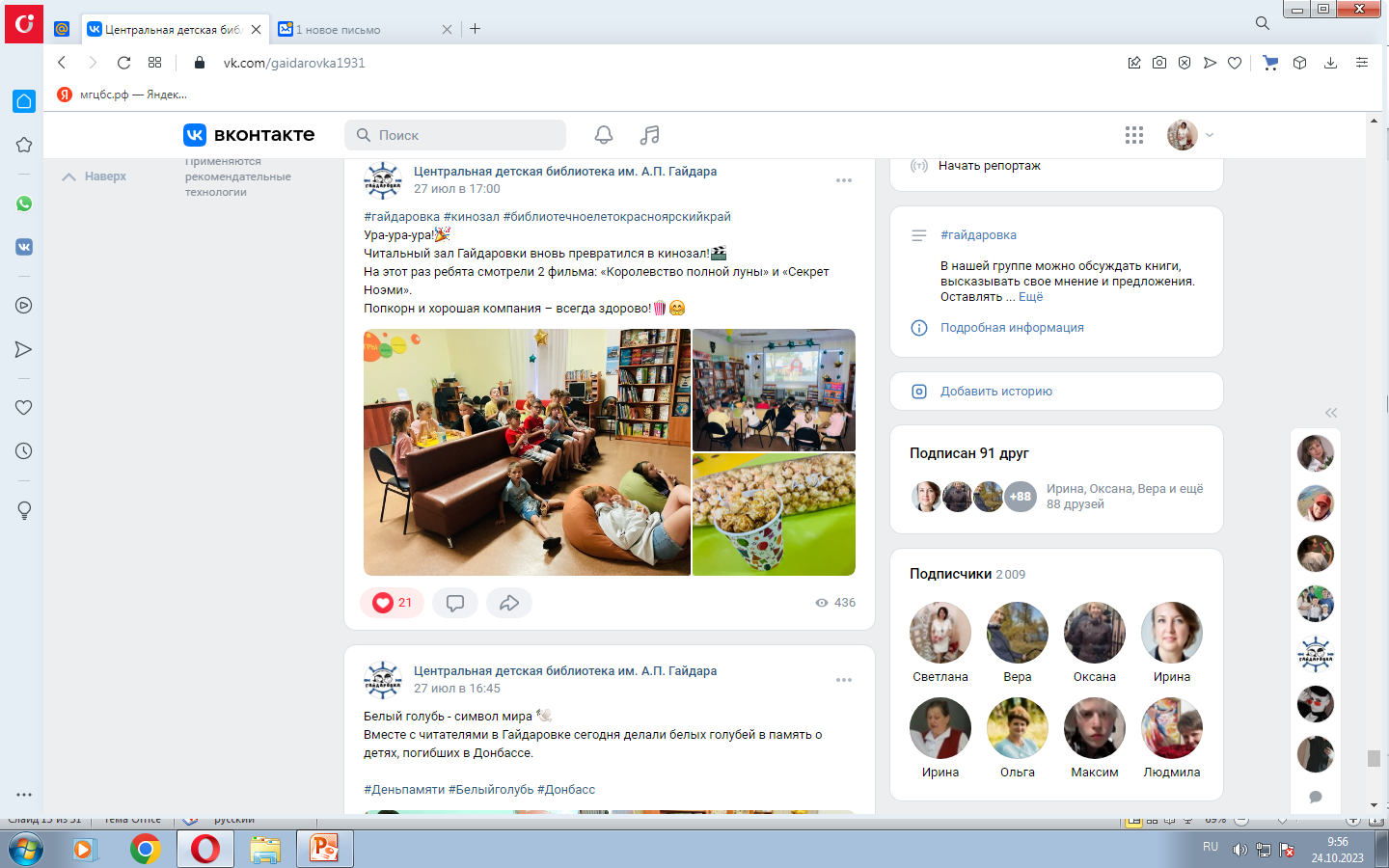 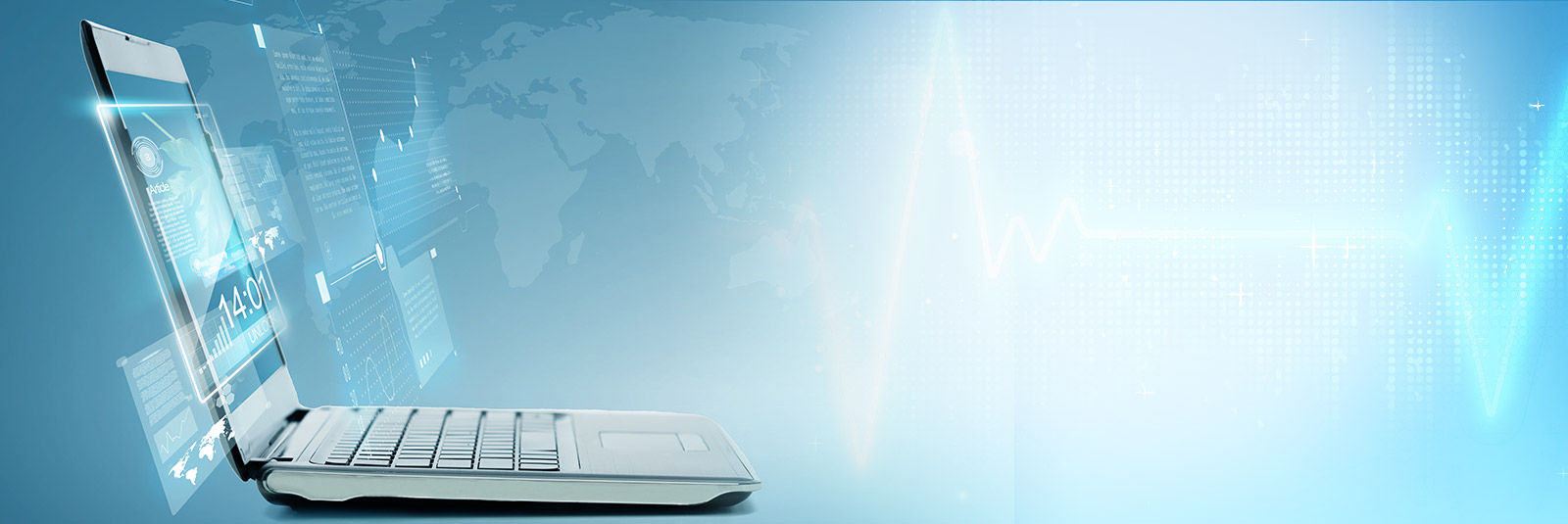 #МАСТЕРКЛАСС               #ГОД_ПЕДАГОГА_И_ НАСТАВНИКА
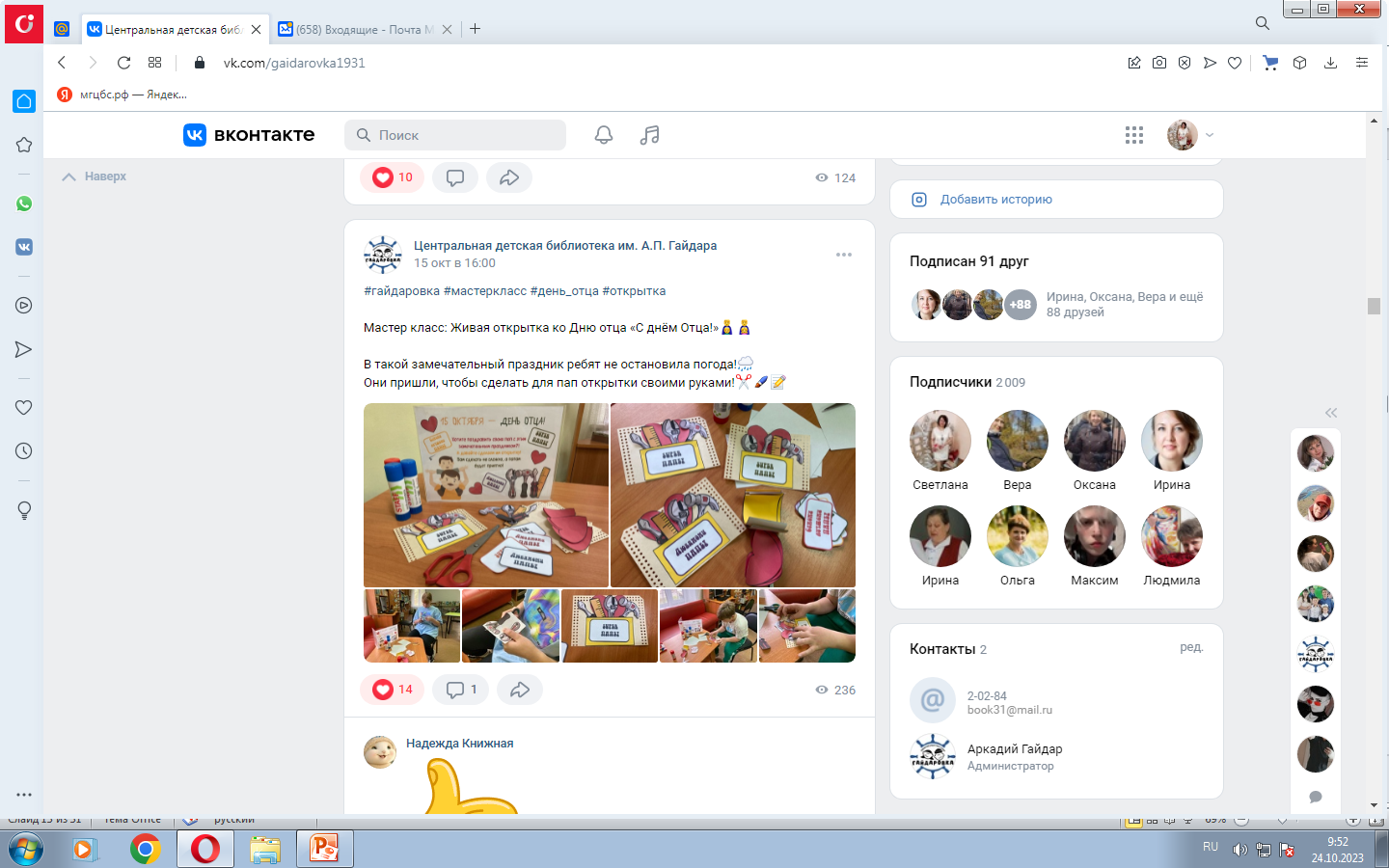 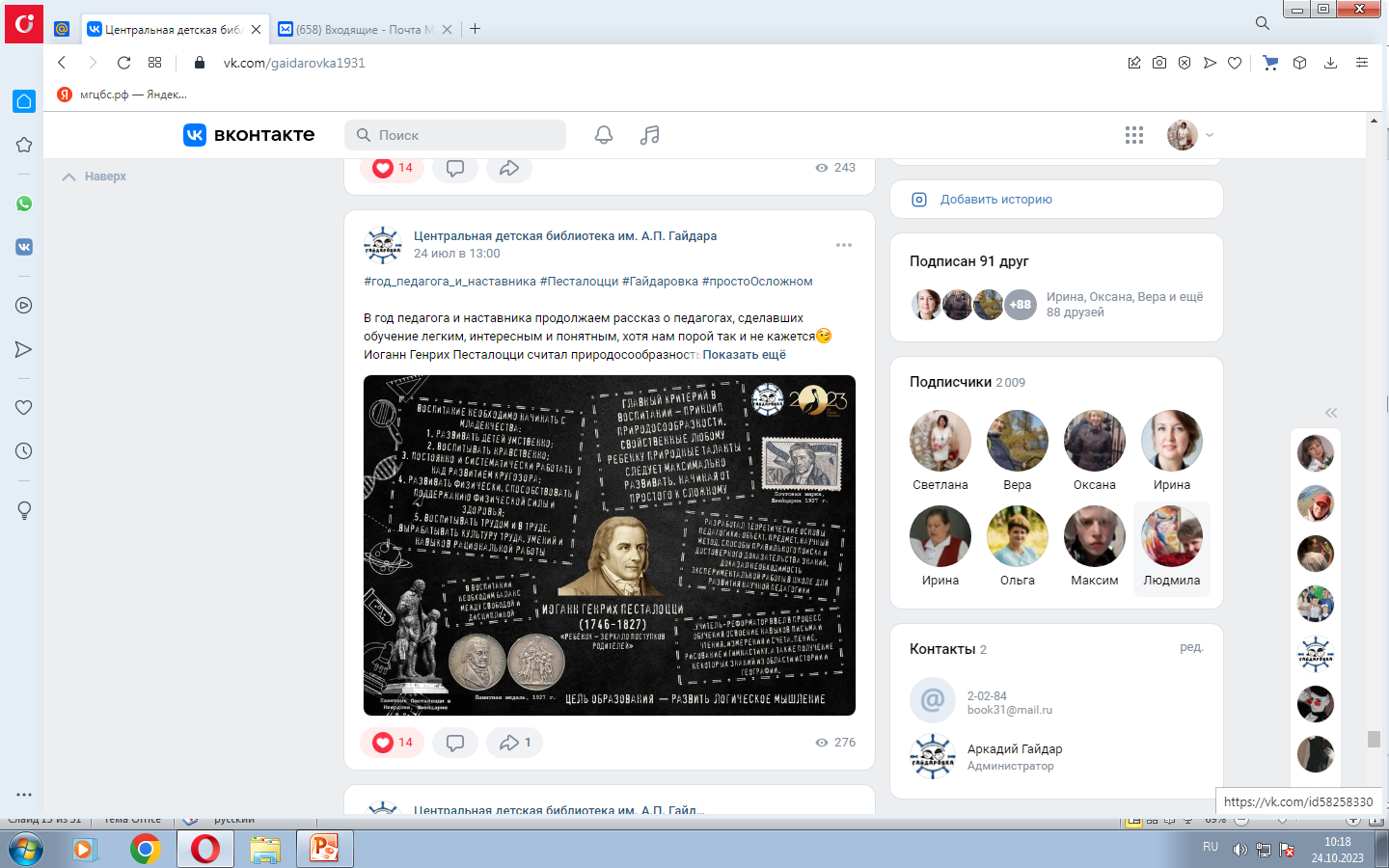 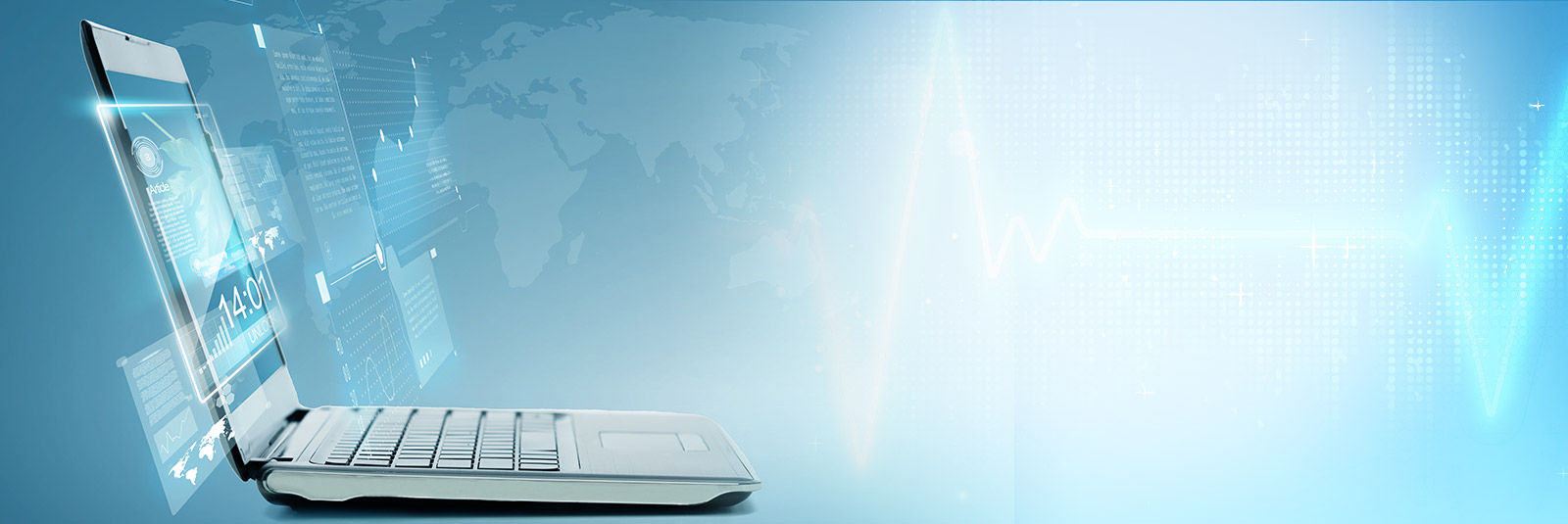 #БИБЛИОПОРТРЕТ                                #ВСЁ_МОЖЕТ_БЫТЬ
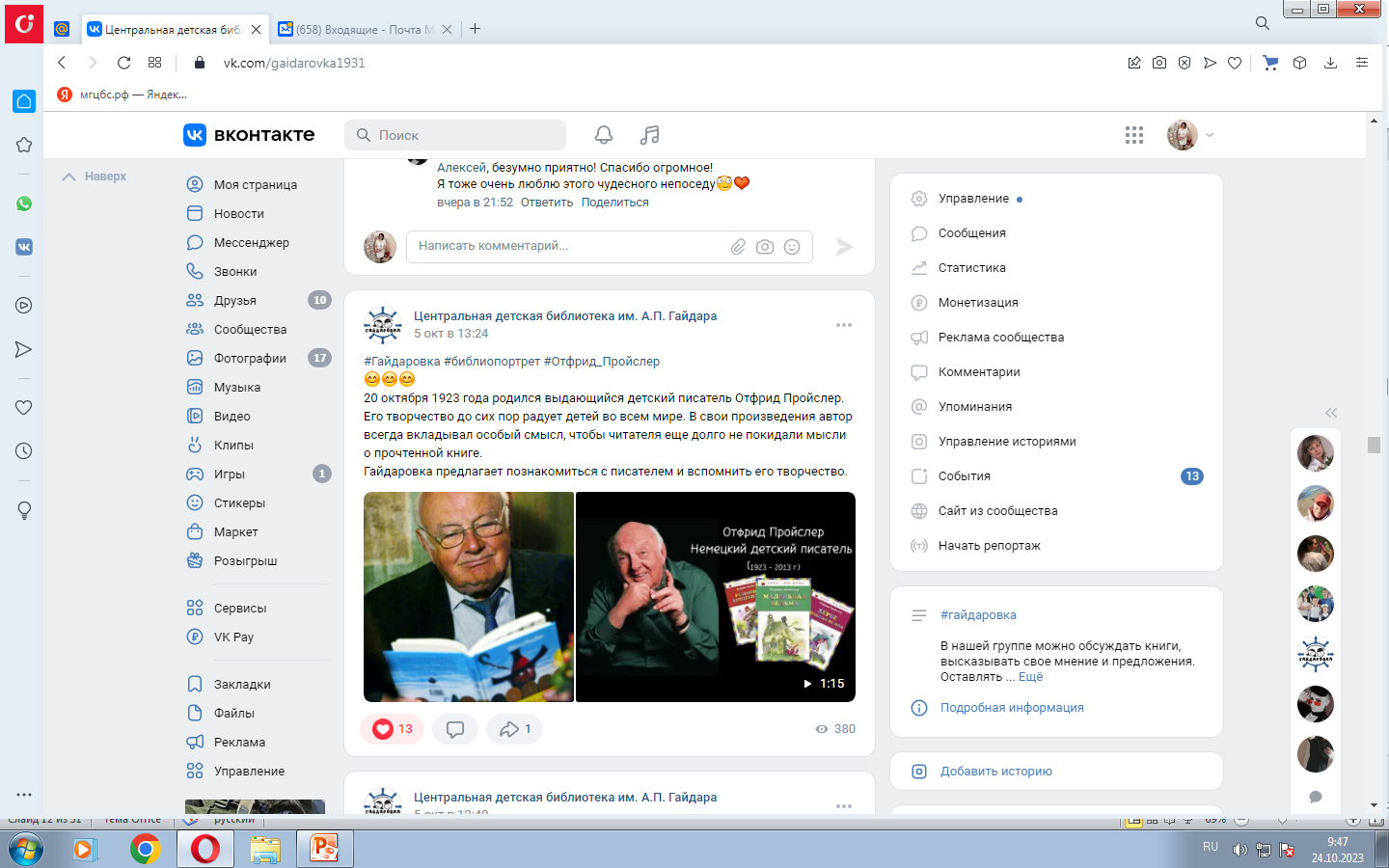 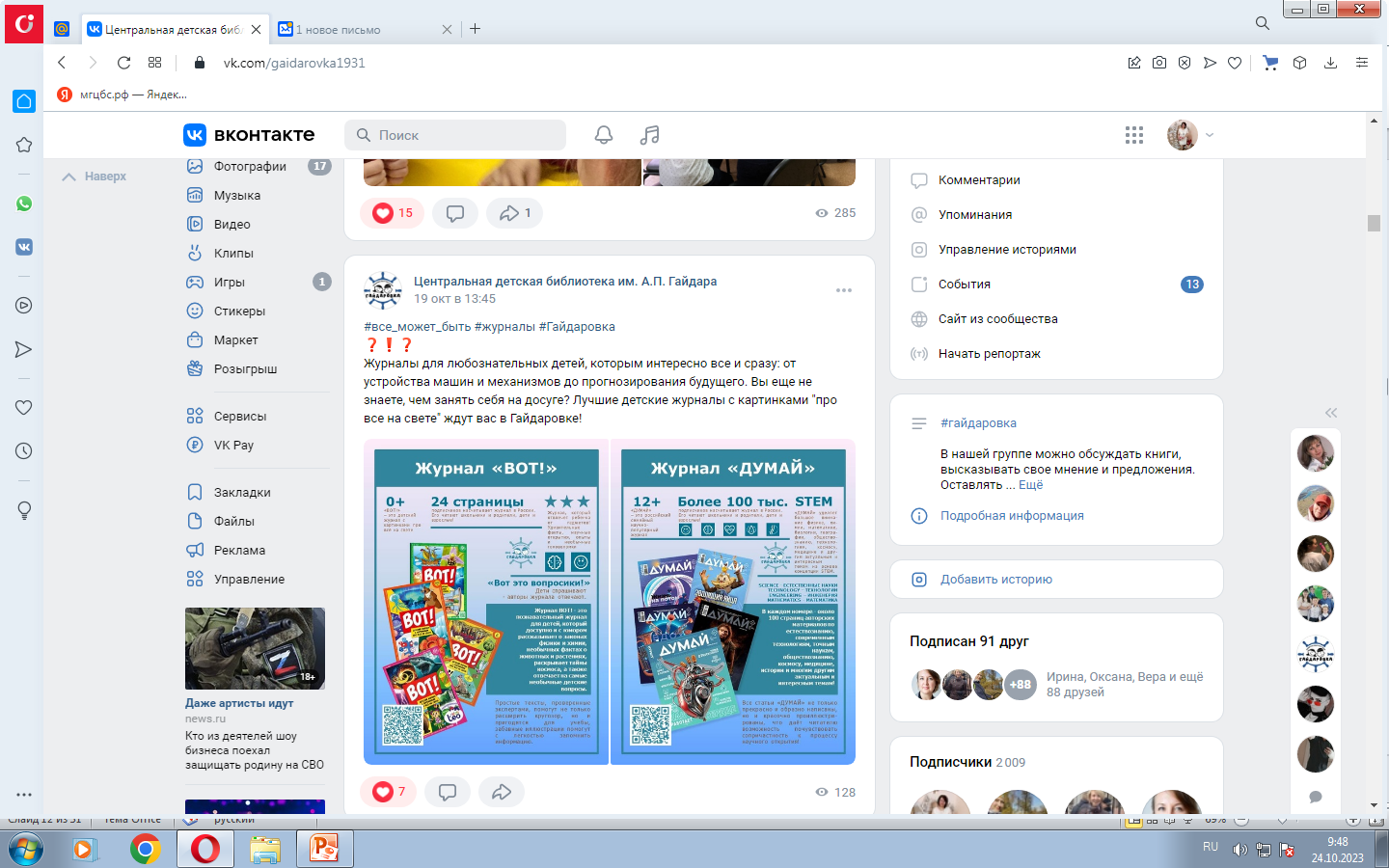 2
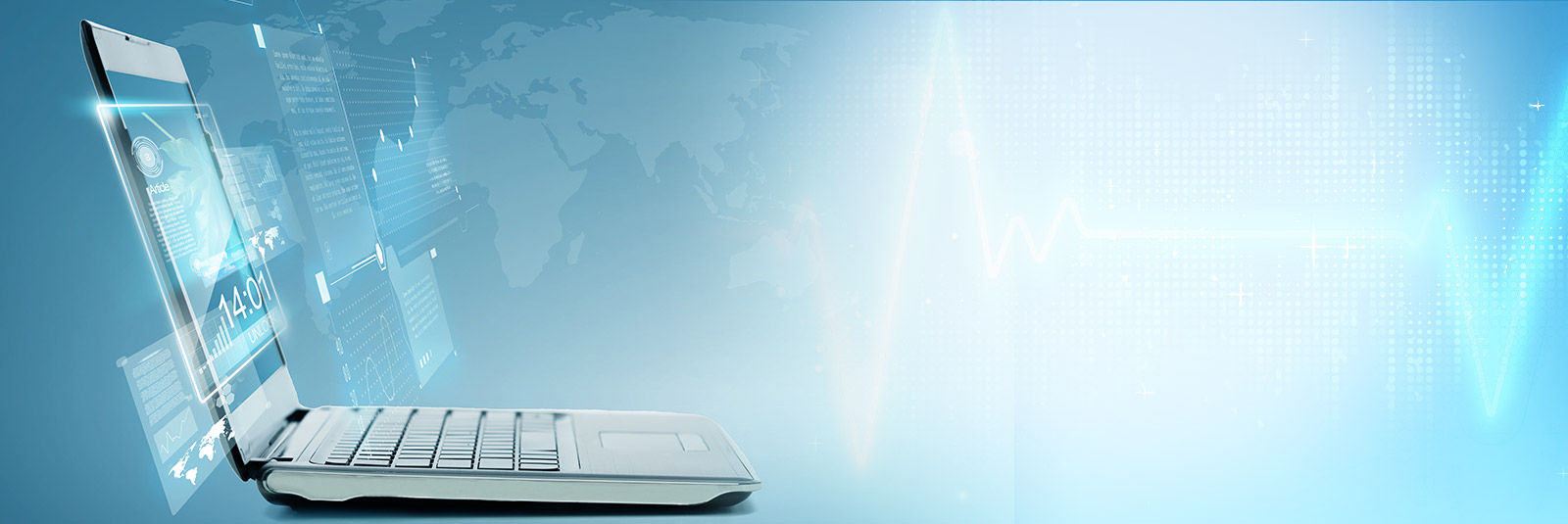 #ЧИТАТЕЛИ_РЕКОМЕНДУЮТ #12_КНИГ
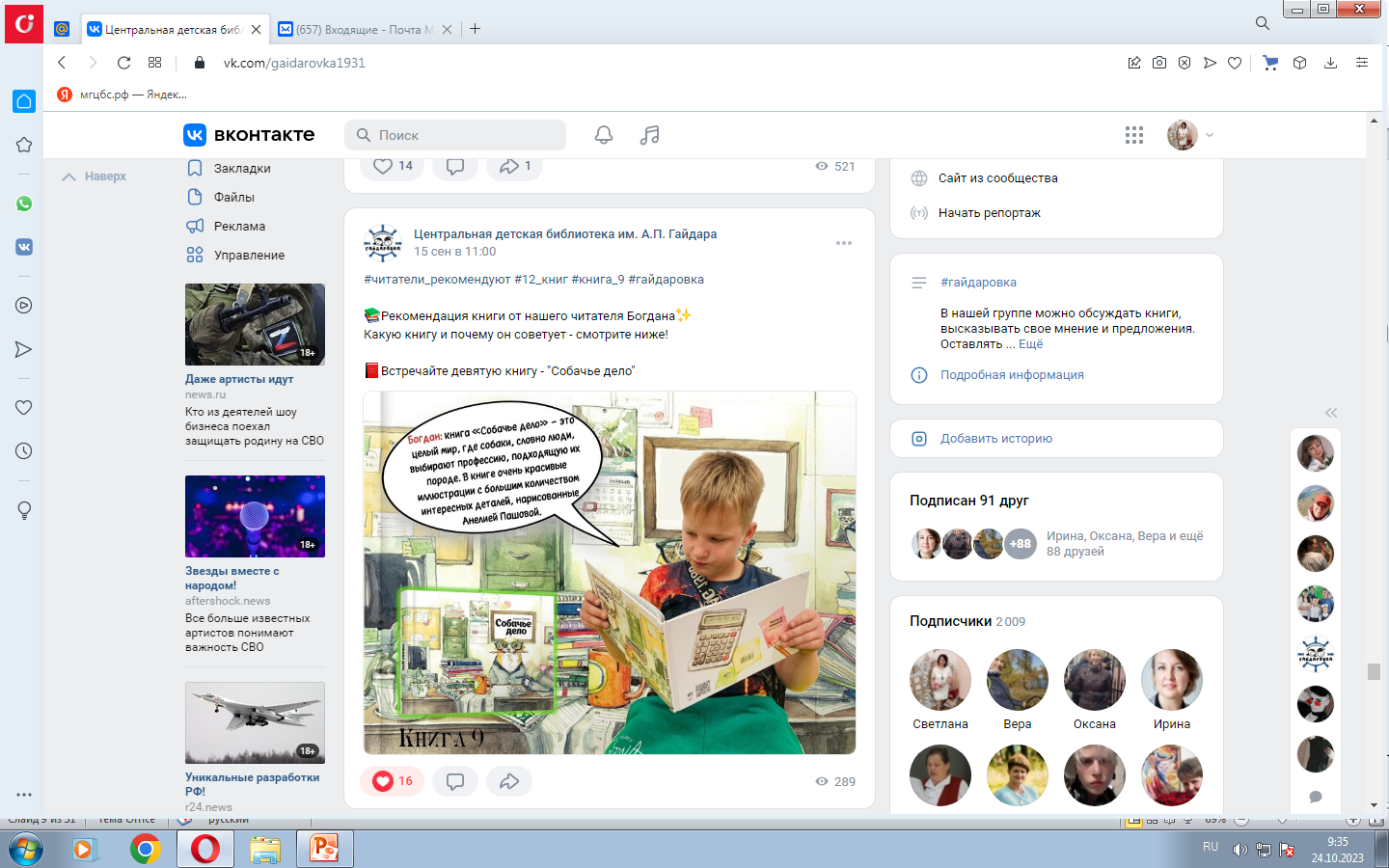 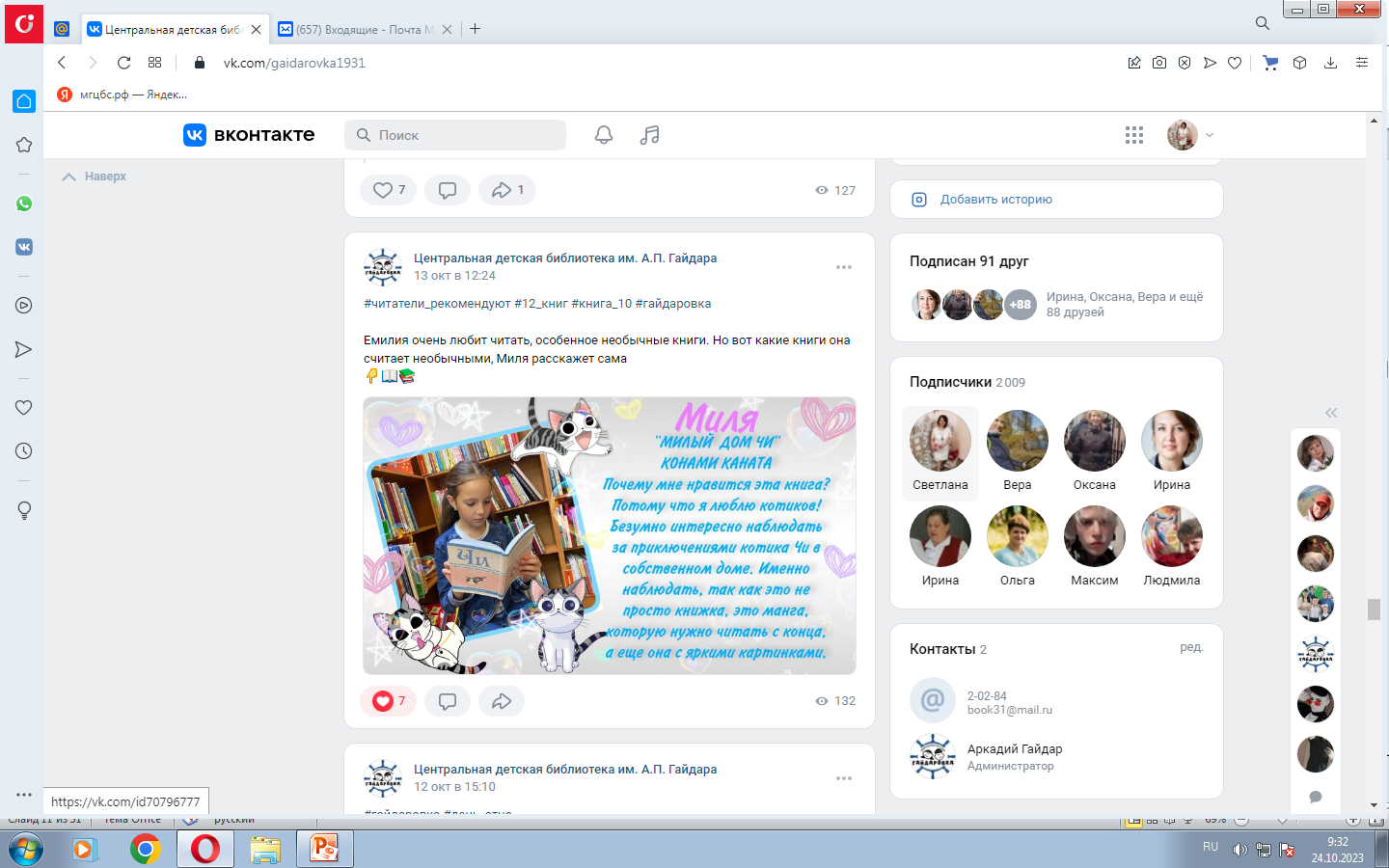 01
03
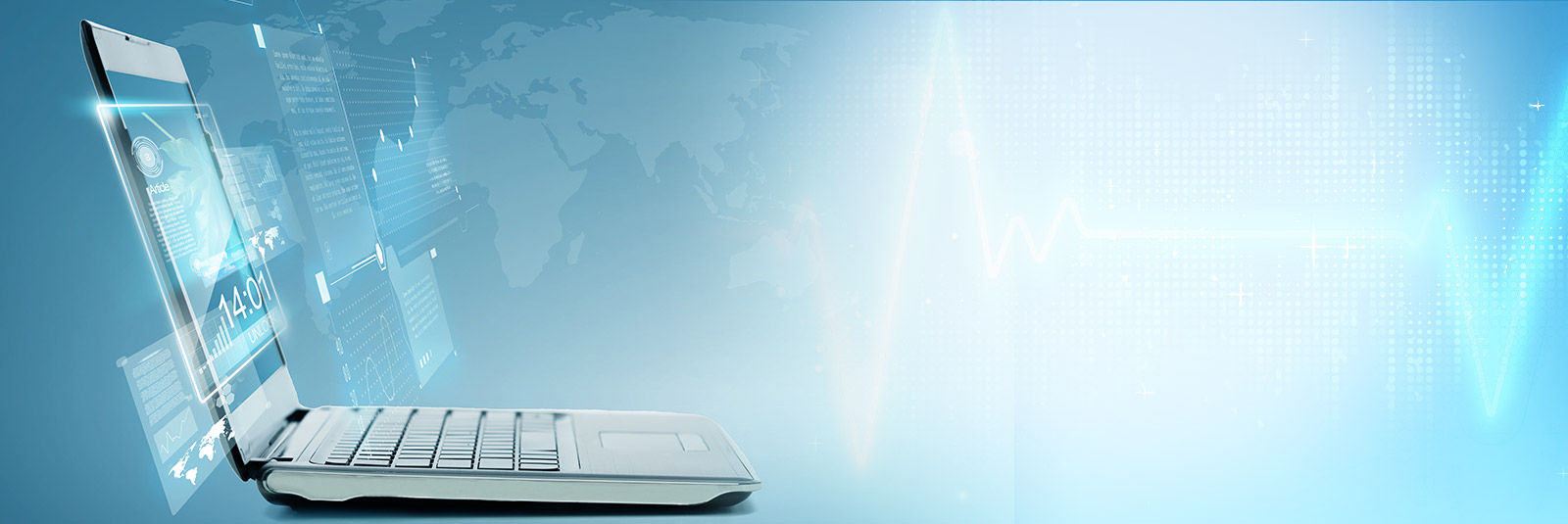 ИНТЕРАКТИВНЫЕ КНИЖНЫЕ ВЫСТАВКИ
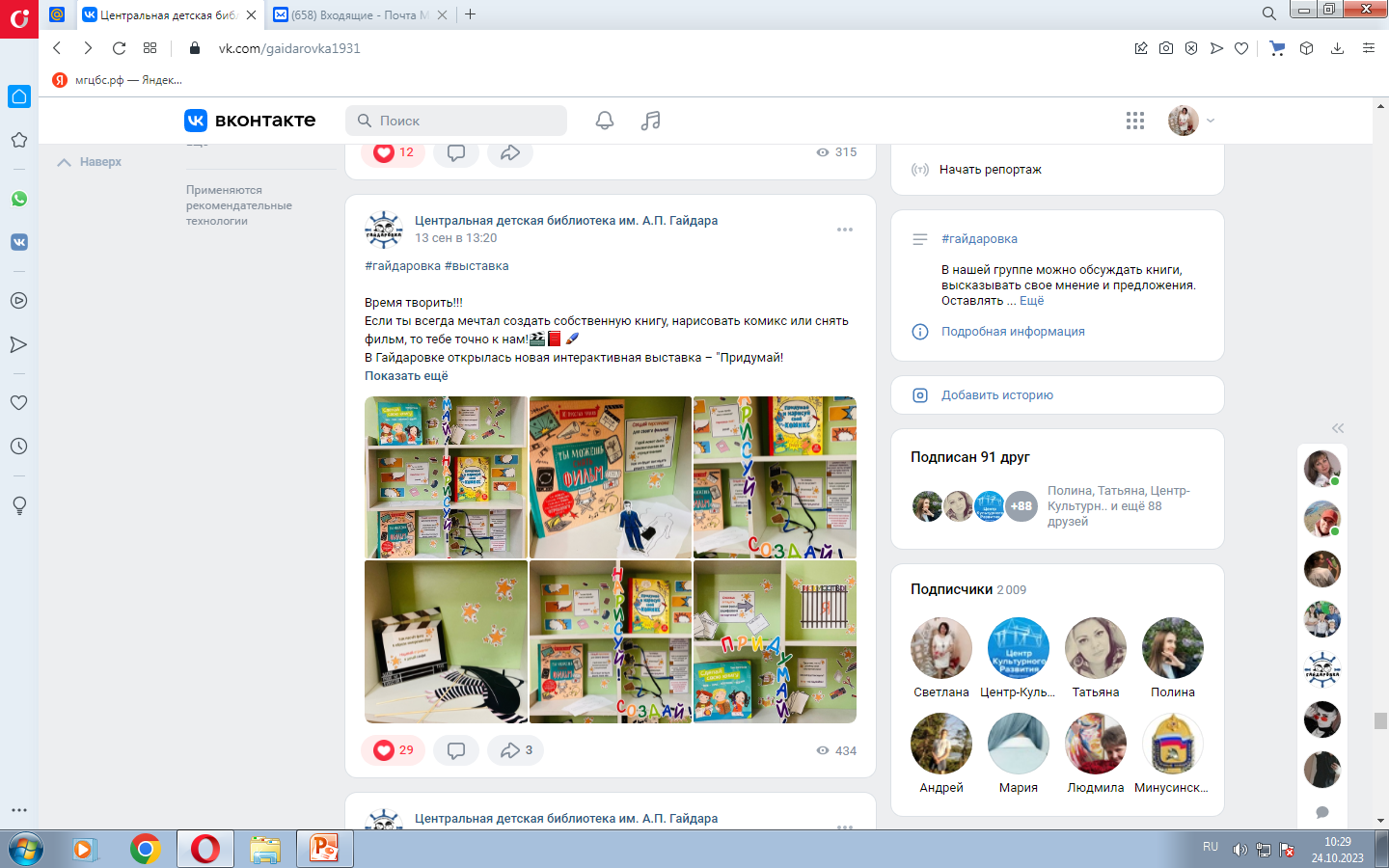 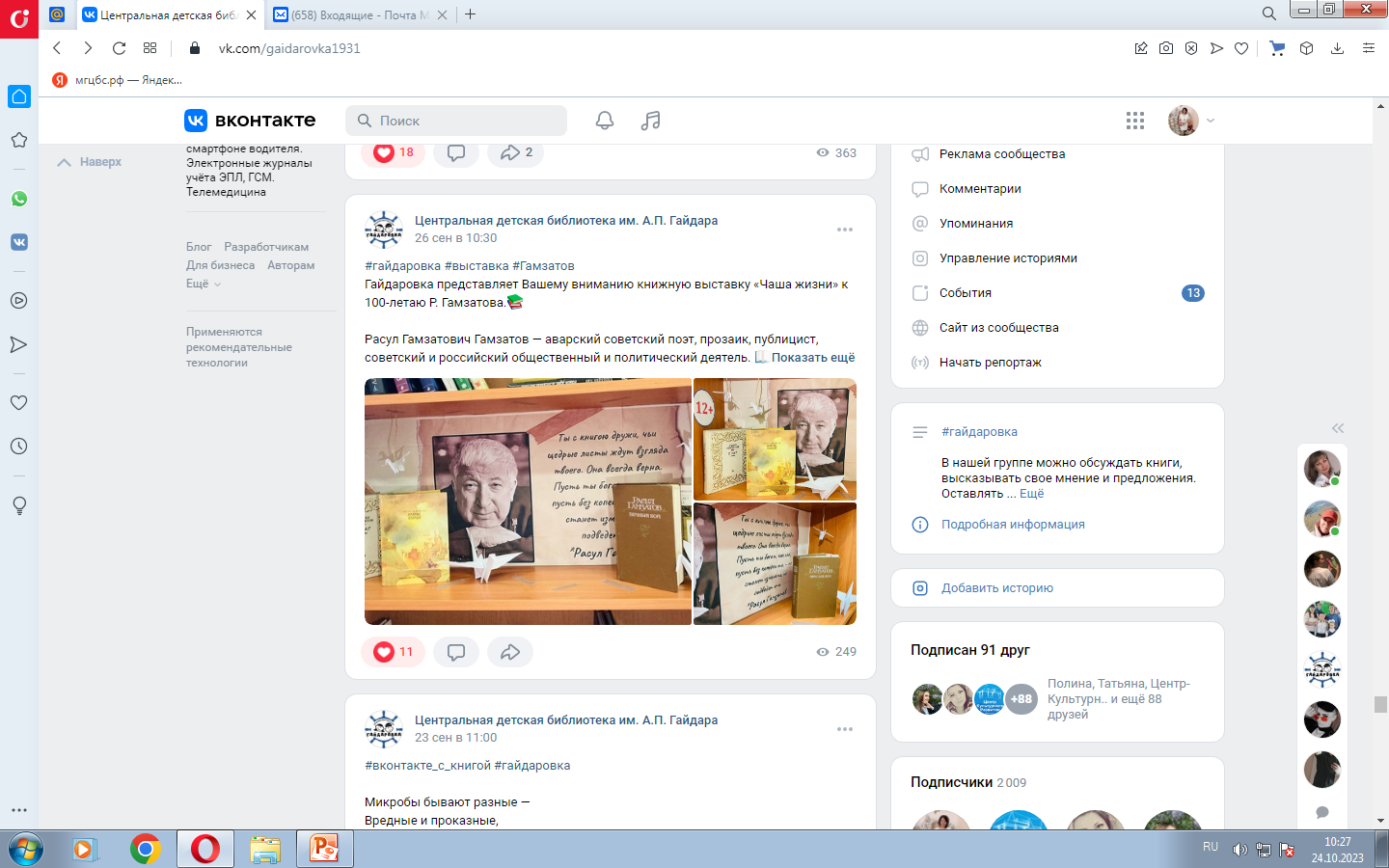 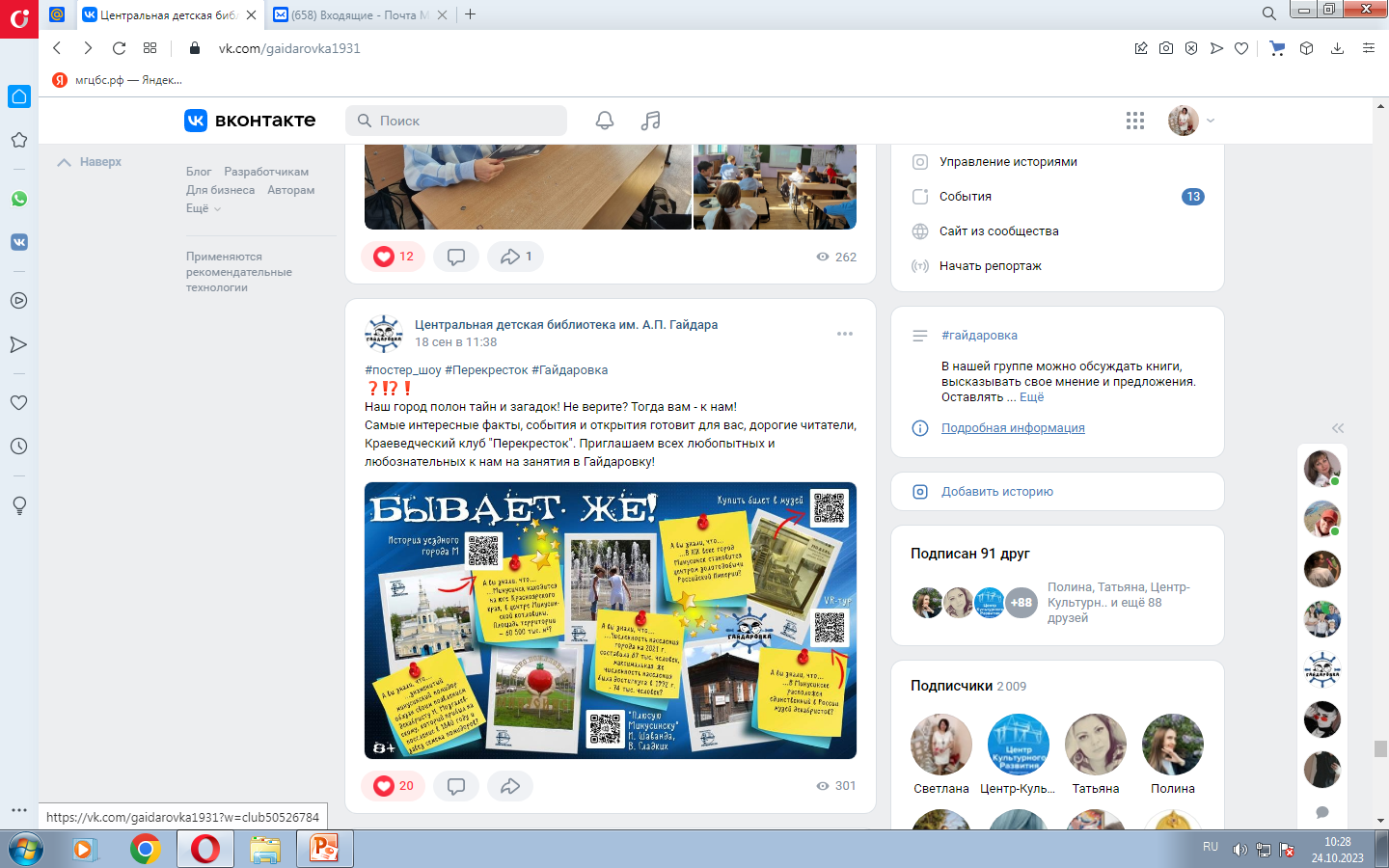 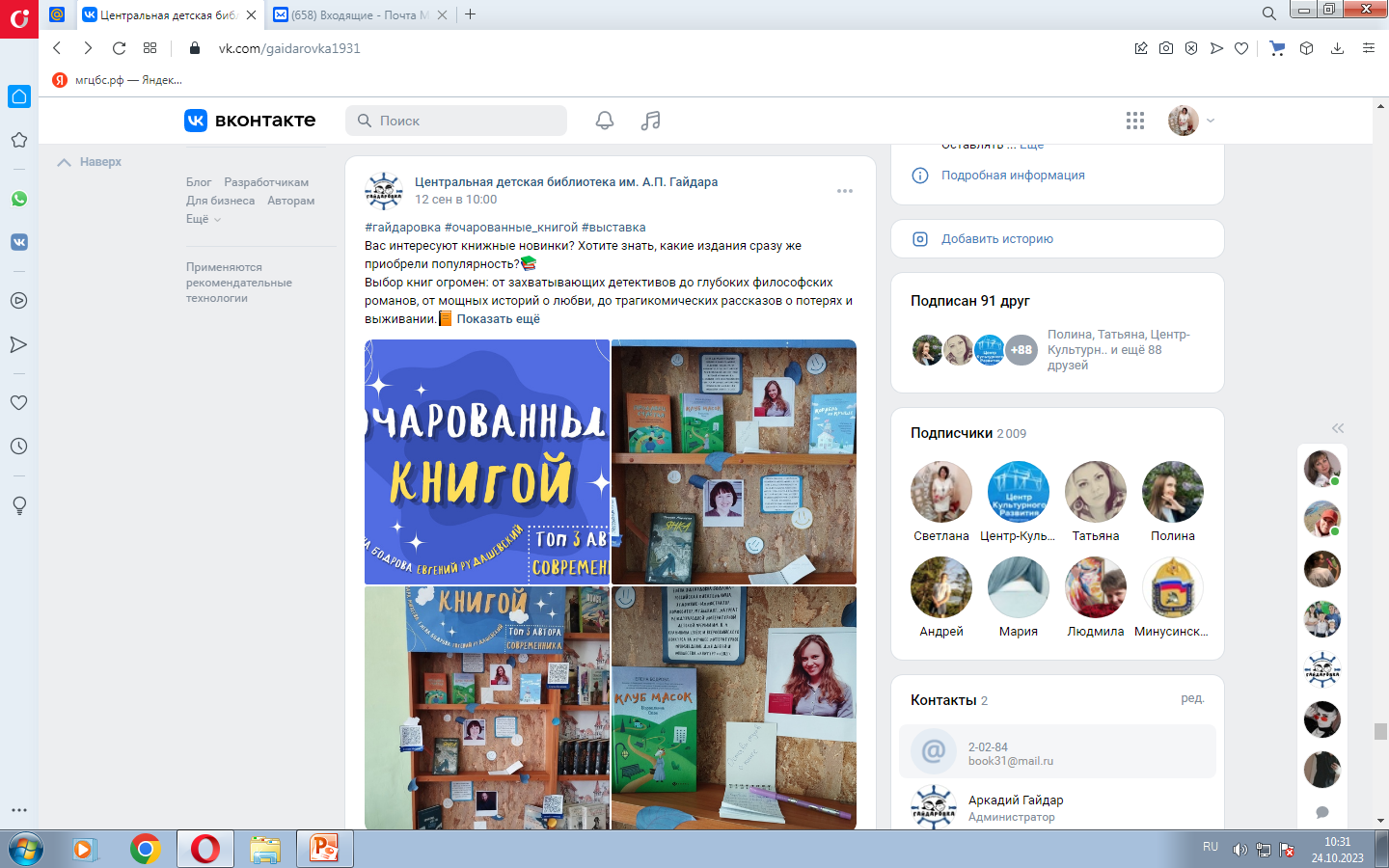 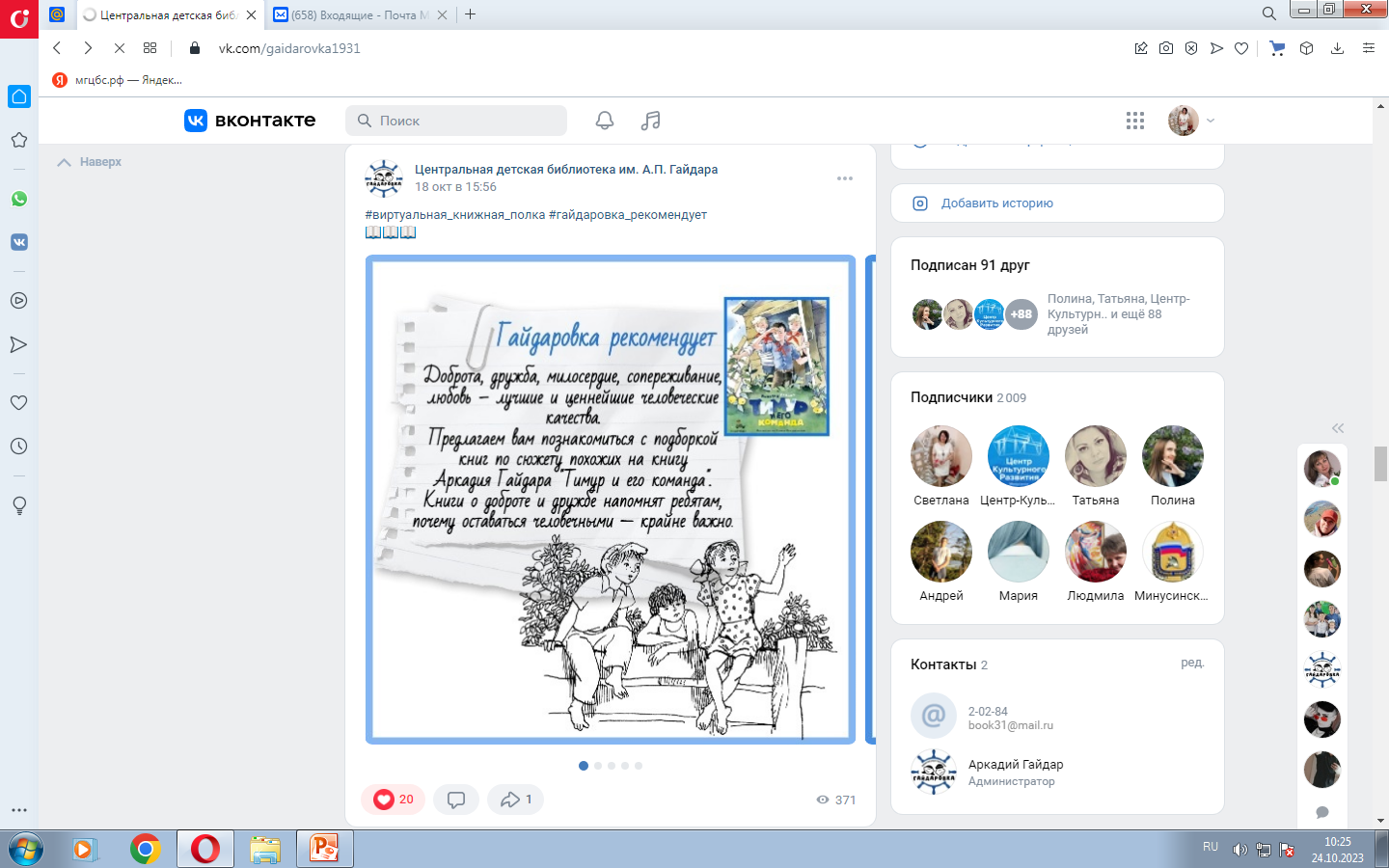 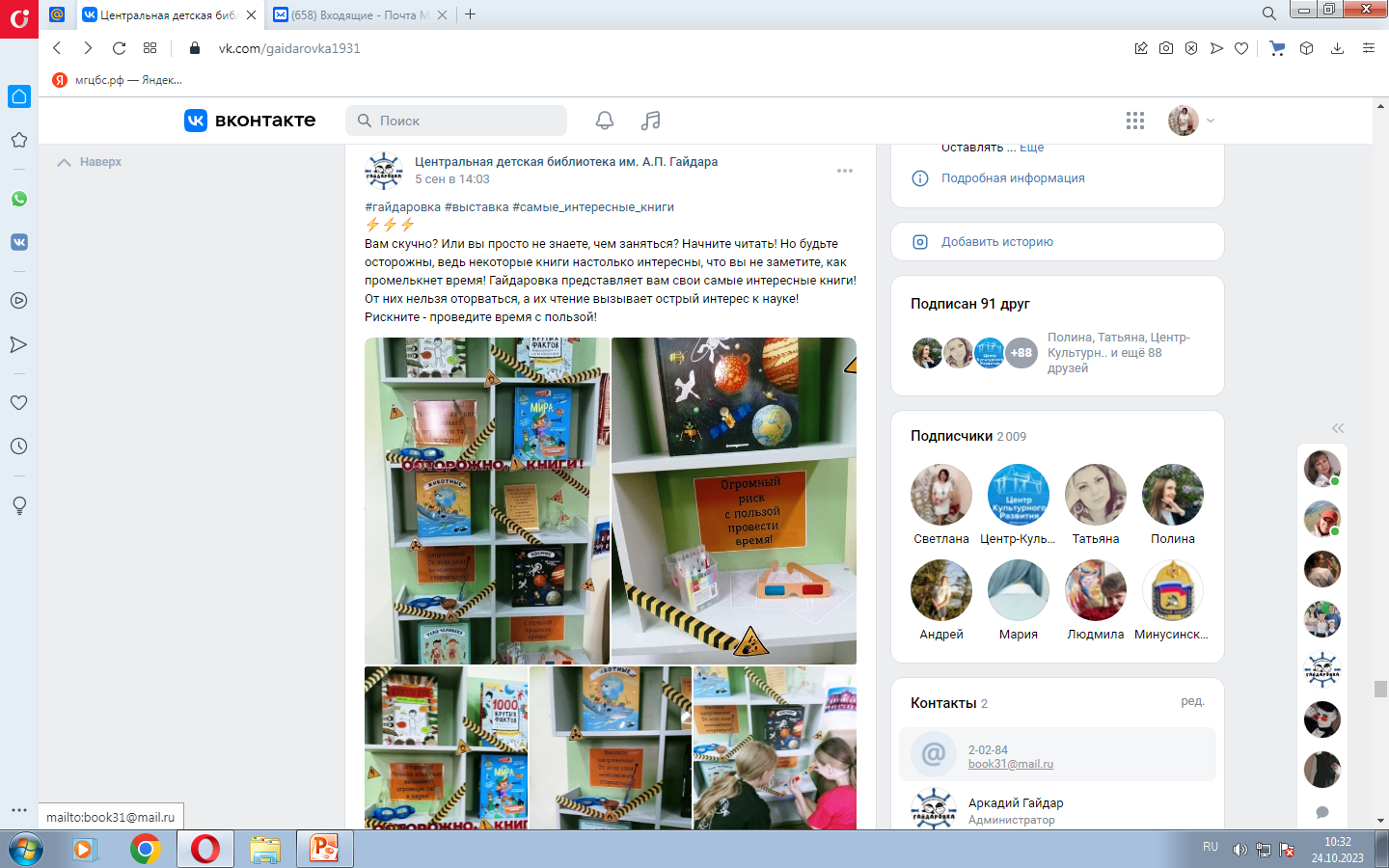 0
03
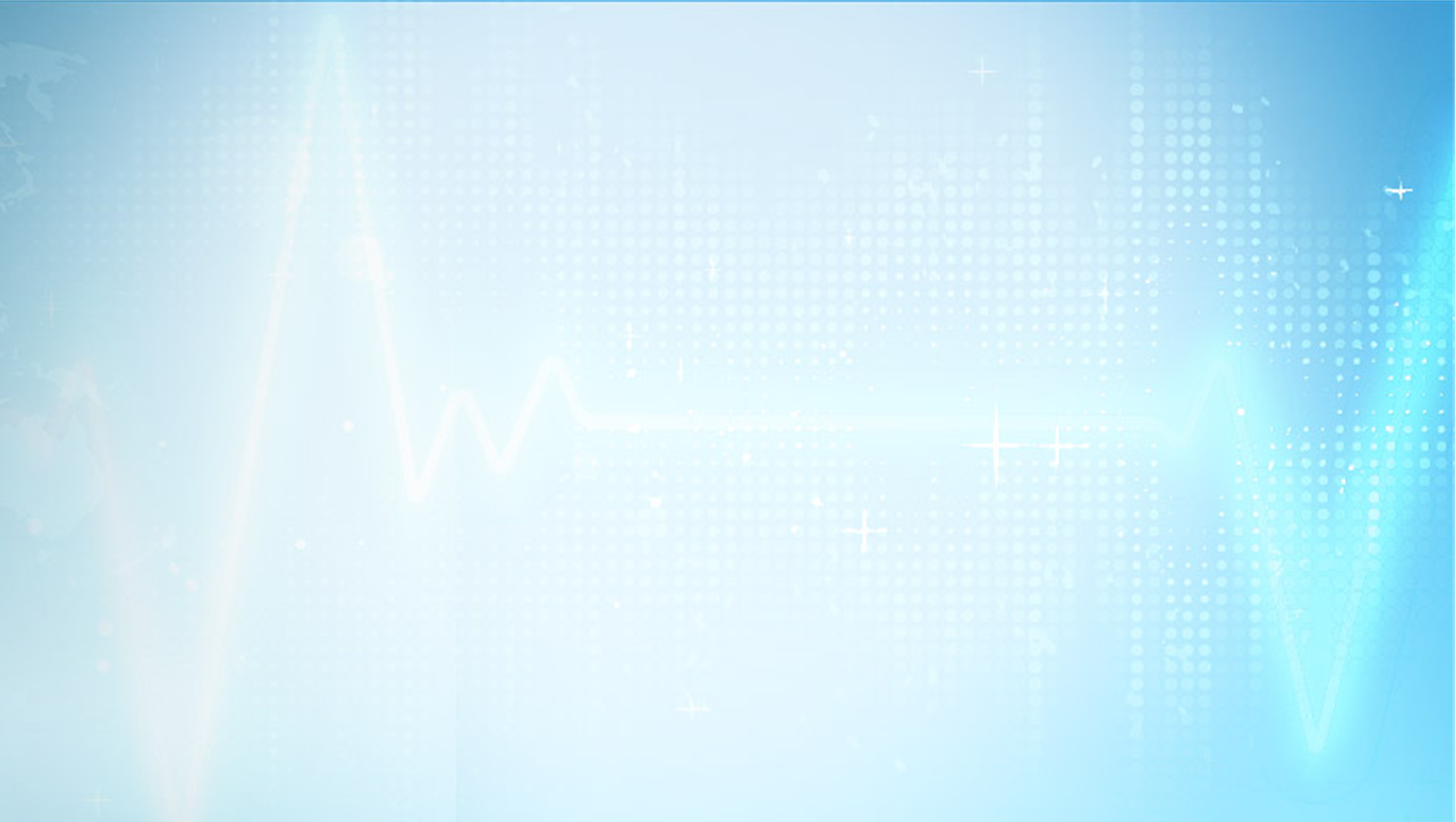 Городская библиотека им. Э.Н. Успенского
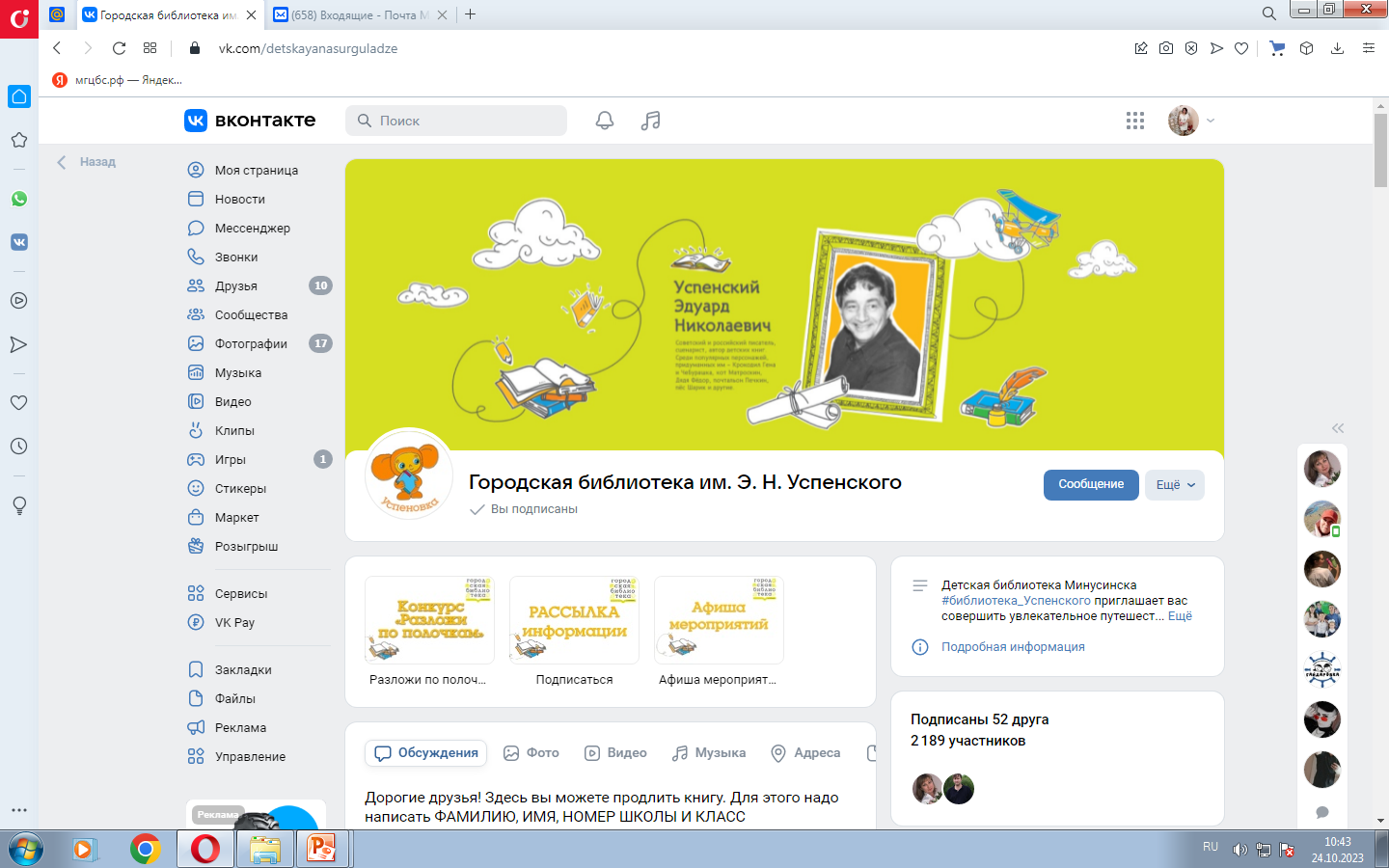 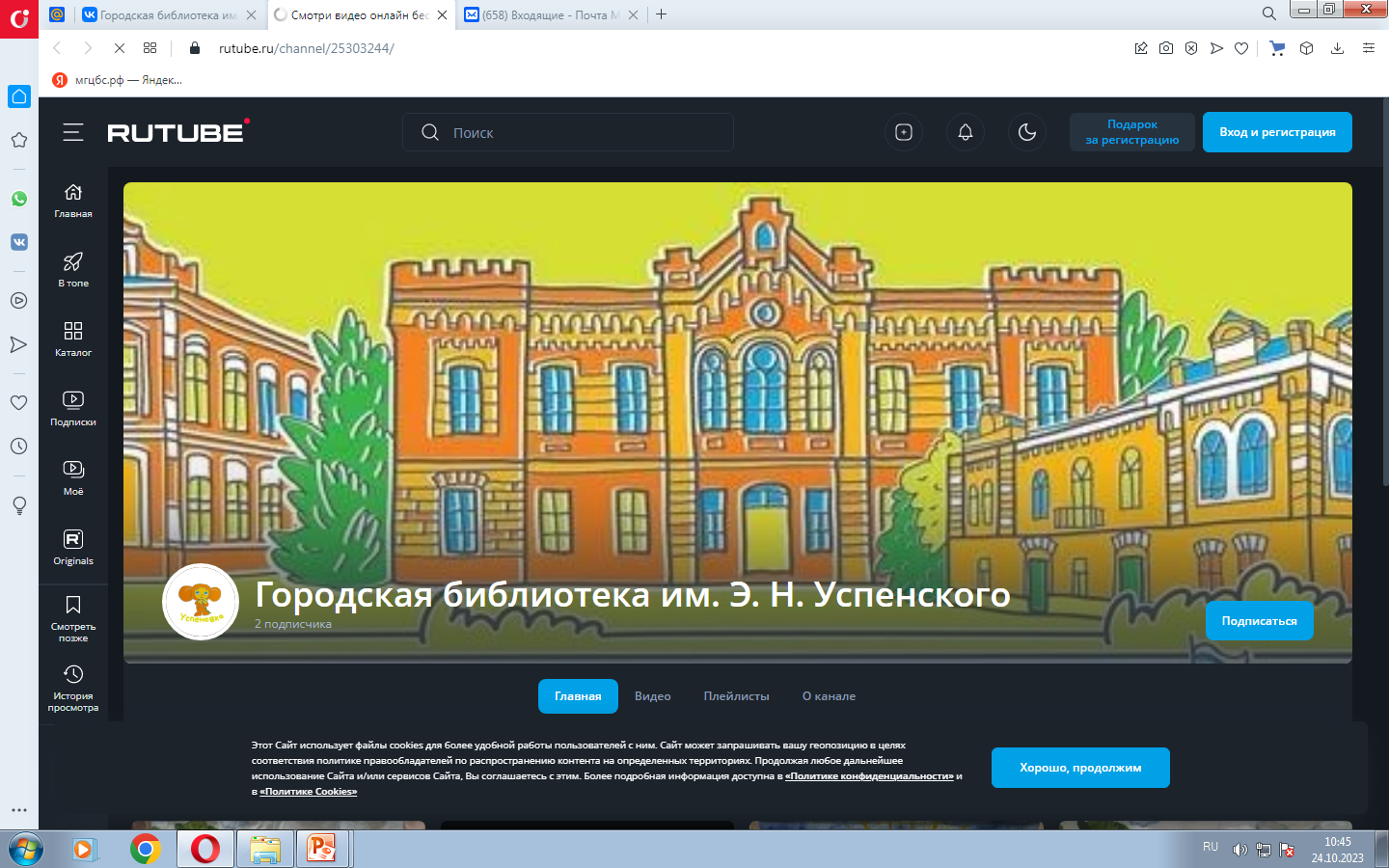 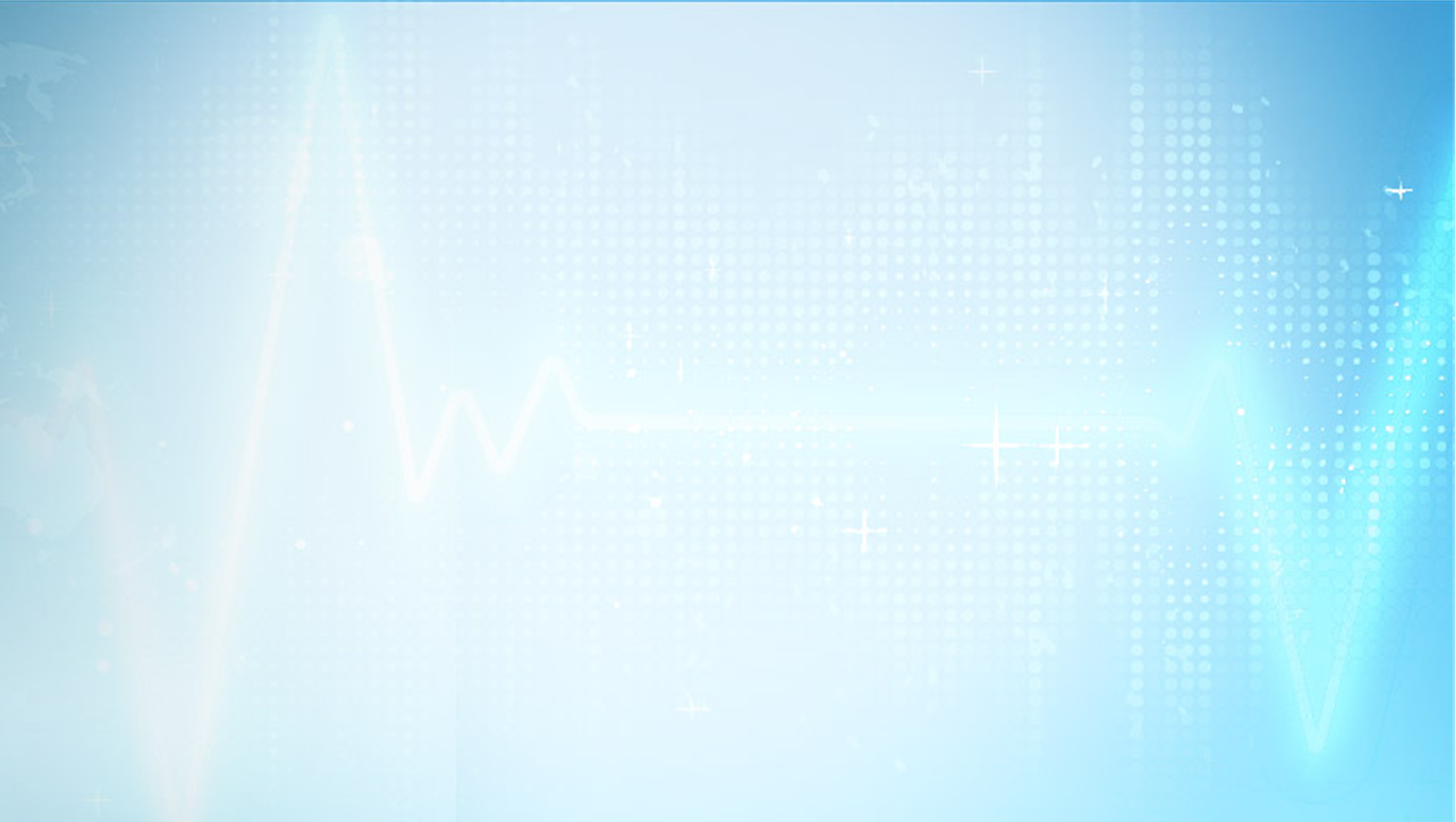 Подкаст «Журнальный iPod»
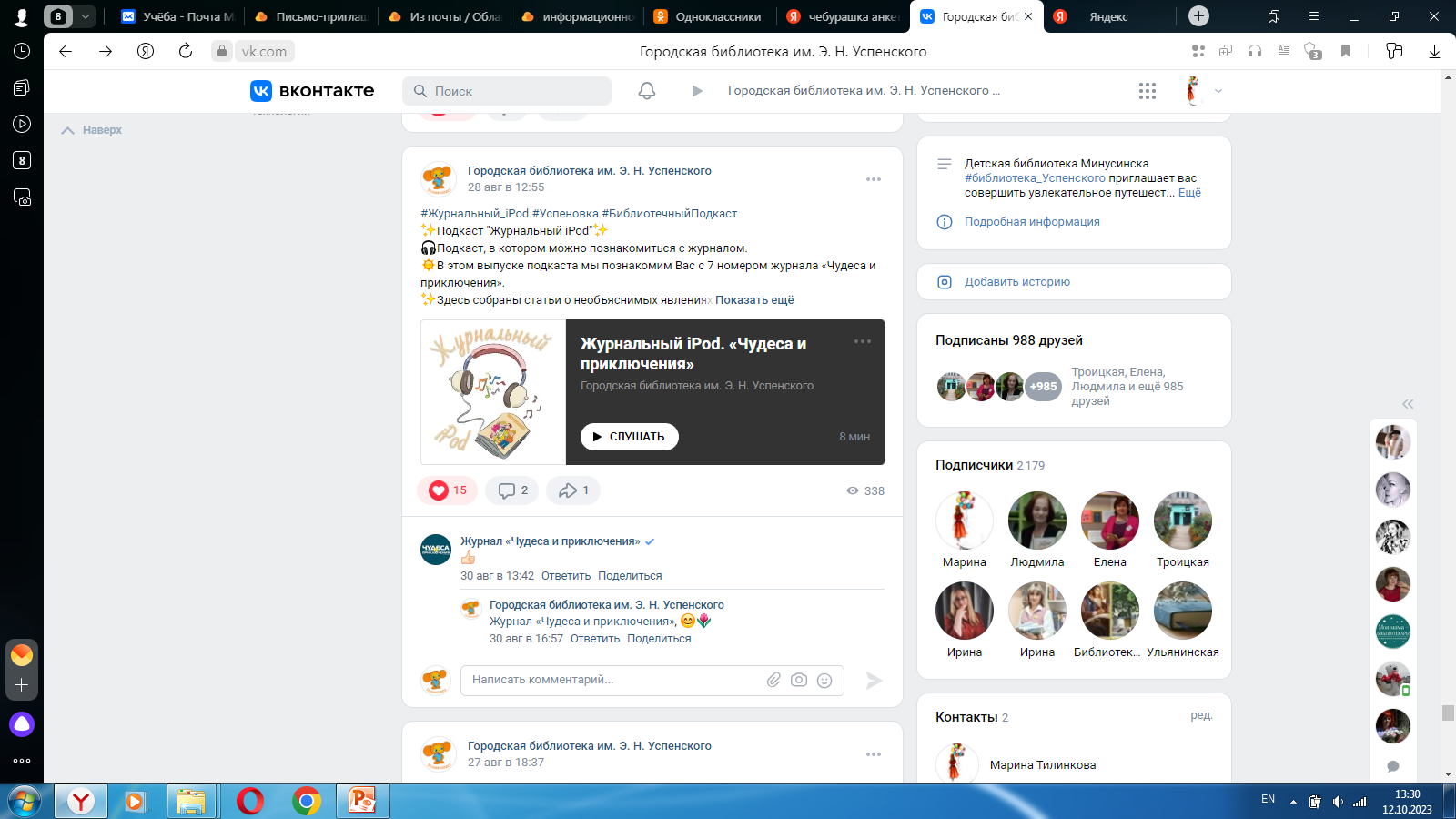 Сайт «MOVE»

Сообщество ВК 
«Общество 
разговорного 
жанра»
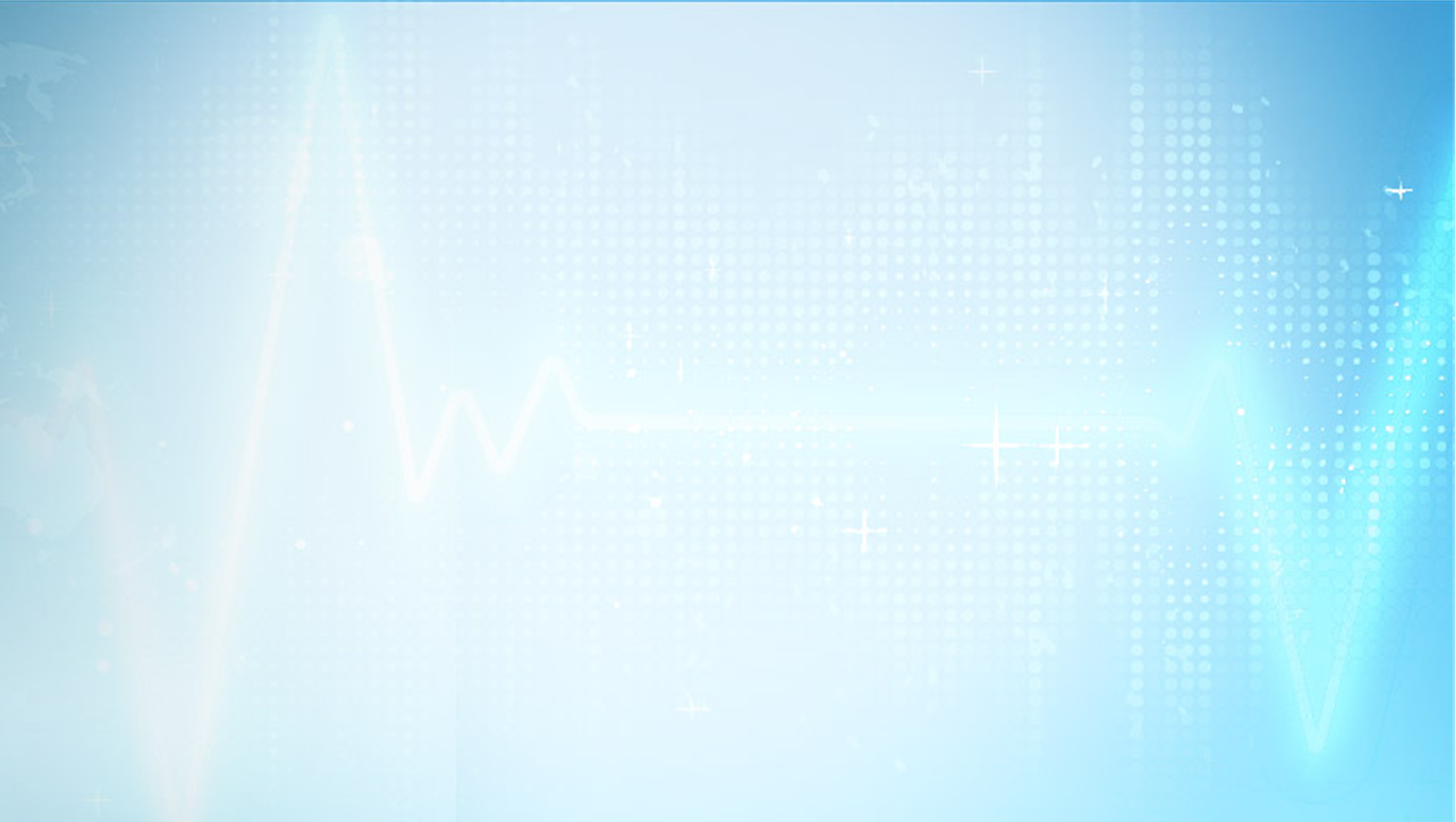 Алгоритм создания подкаста
1. Подготовить аудиопродукт, который выкладывается на сайте MAVE (Мэйф; https://app.mave.digital/dashboard). Аудиофайл должен соответствовать определённым требованиям: 
- речь в подкасте должна быть хорошо слышна, а качество в целом — быть на высоком уровне;
- на платформе нельзя размещать эпизоды других авторов и чужие музыкальные произведения;
- в эпизодах не должно быть нарушений законодательства РФ;
- эпизод должен иметь название и тему.
2. Необходимо найти в «ВКонтакте» и подписаться на сообщество «Общество разговорного жанра», написать в личные сообщения сообществу. К заявке нужно прикрепить ссылку на аудиофайл с сайта MAVE и ссылку на сообщество ВК, где будет размещаться подкаст. После этого заявка уйдет на рассмотрение, это может занять до двух недель. 
3. Как только заявка одобрена, от бота приходит сообщение, что загрузка одобрена и подкаст может быть доступен пользователям.
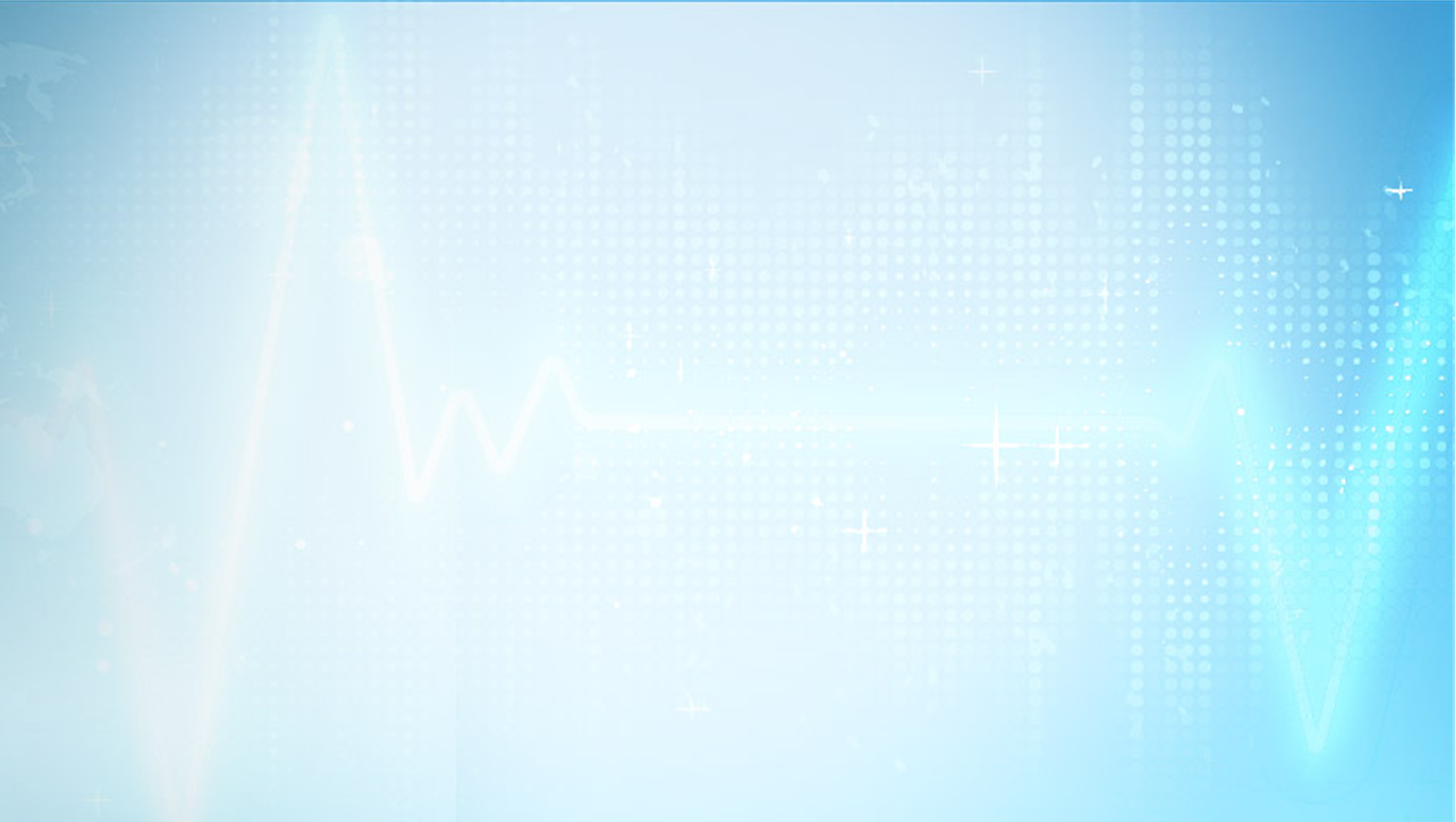 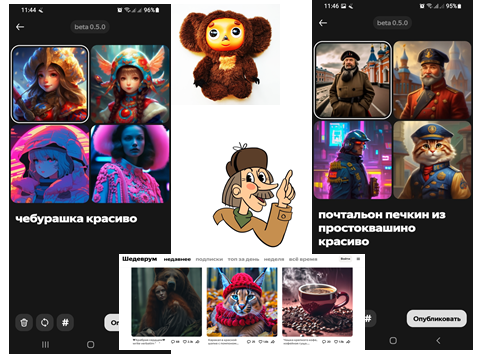 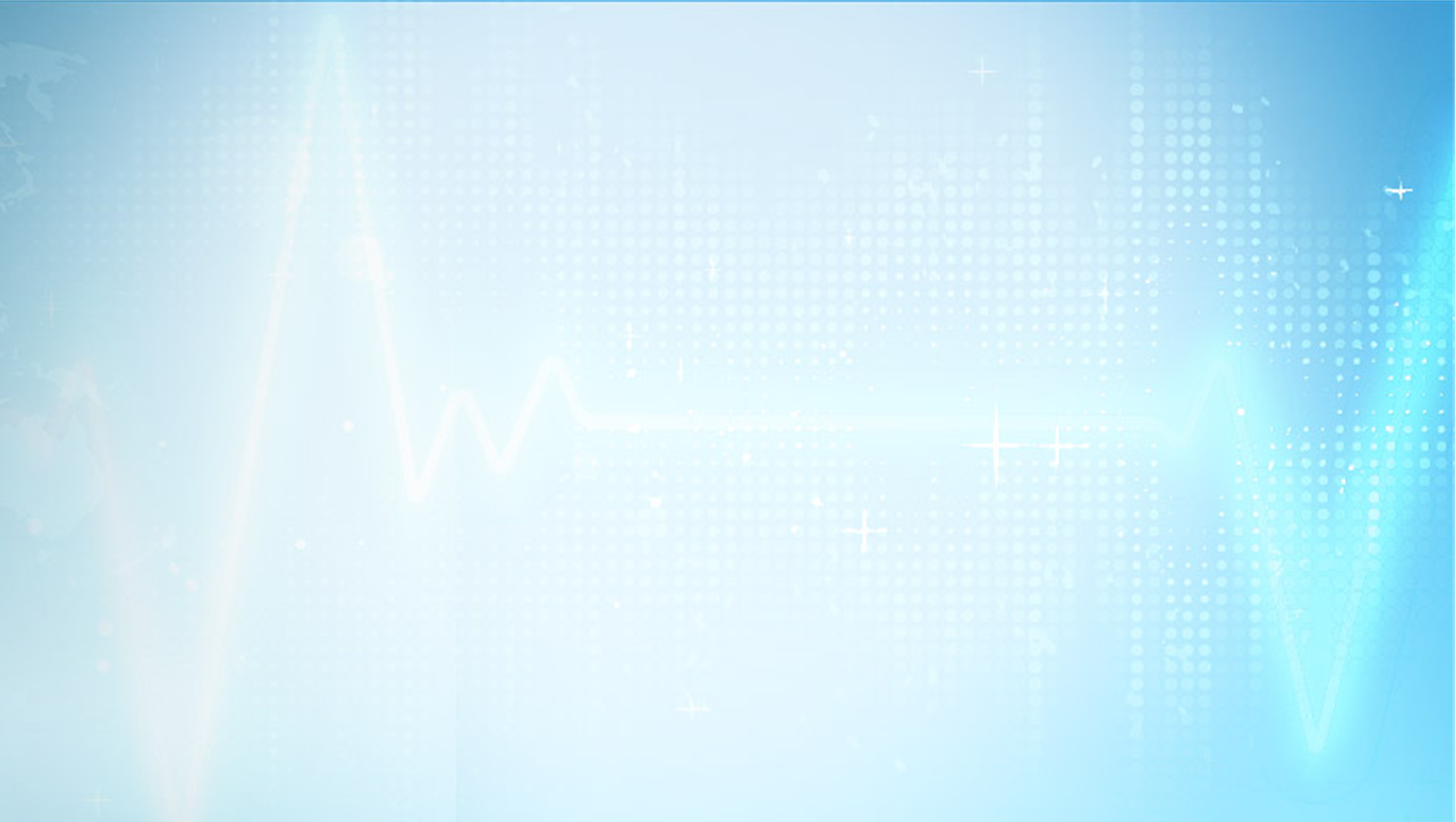 Литературно-творческая студия 
«МультиBOOK»
Анимационно-краеведческая студия 
"Мультфиль+Мы"
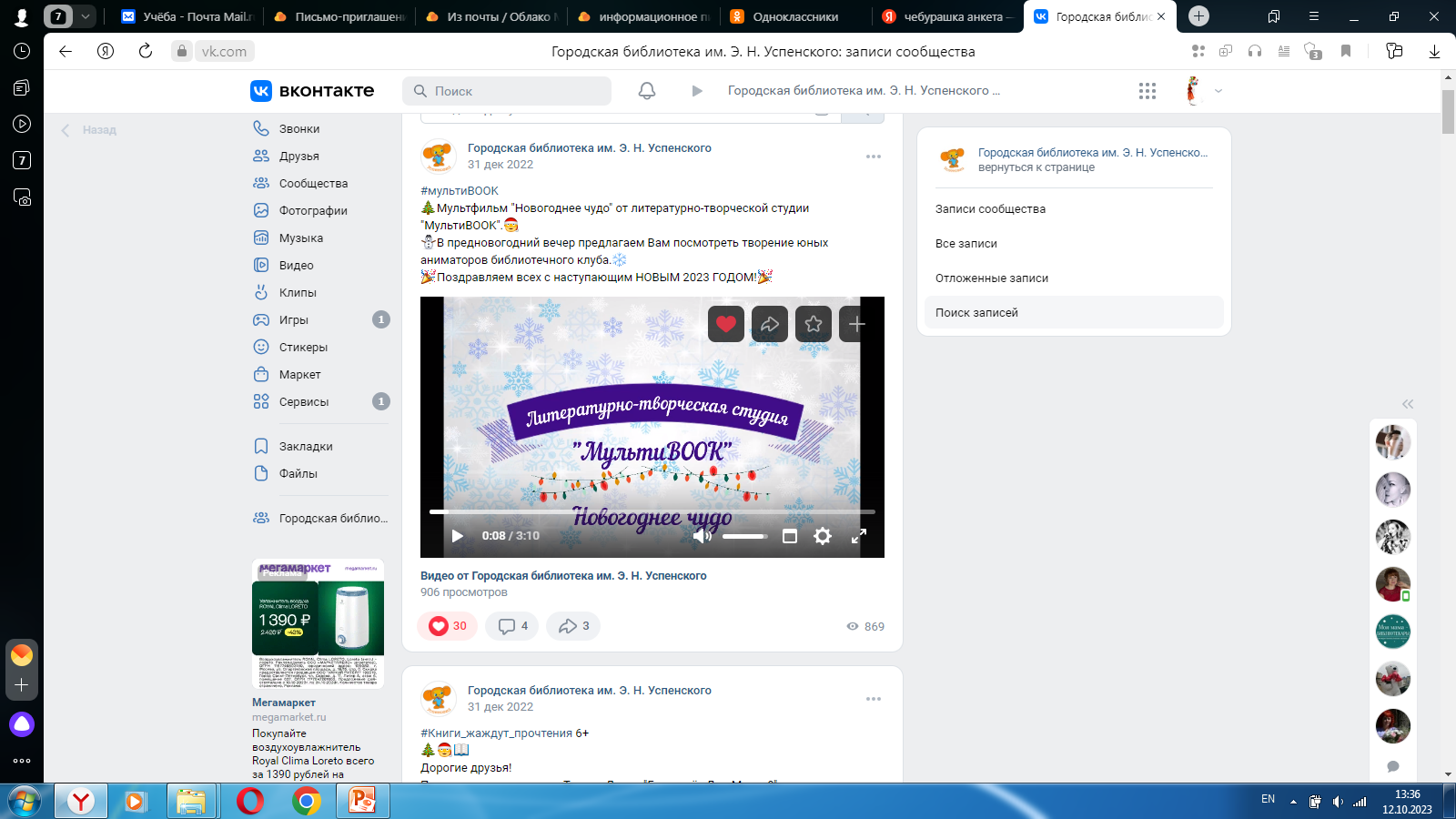 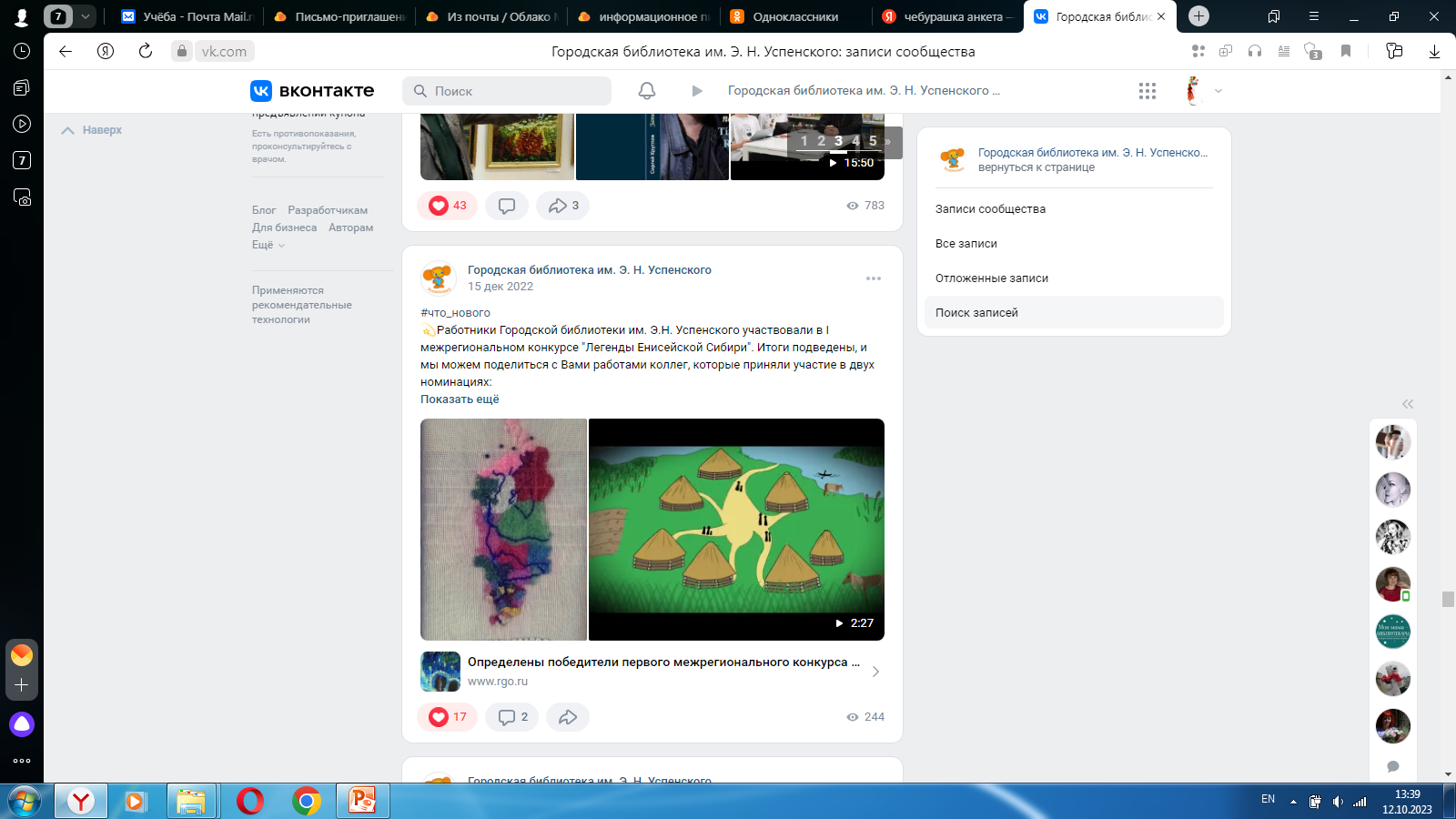 Программа 
«Stop-motion»
Многофункциональное приложение
«Flipaclip»
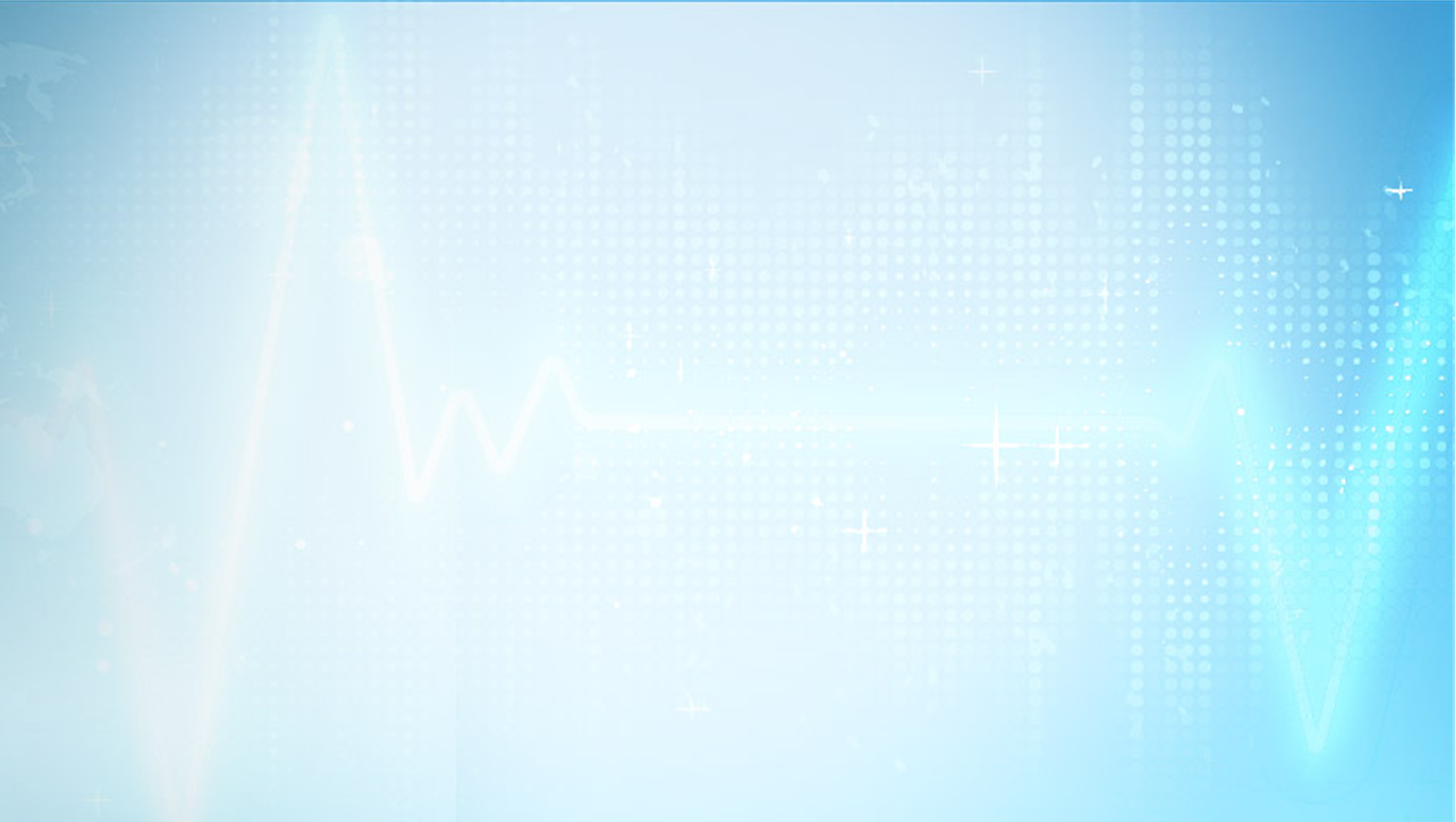 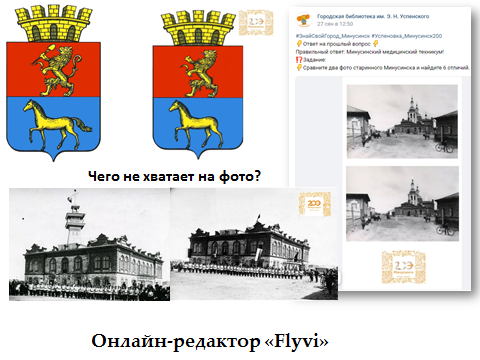 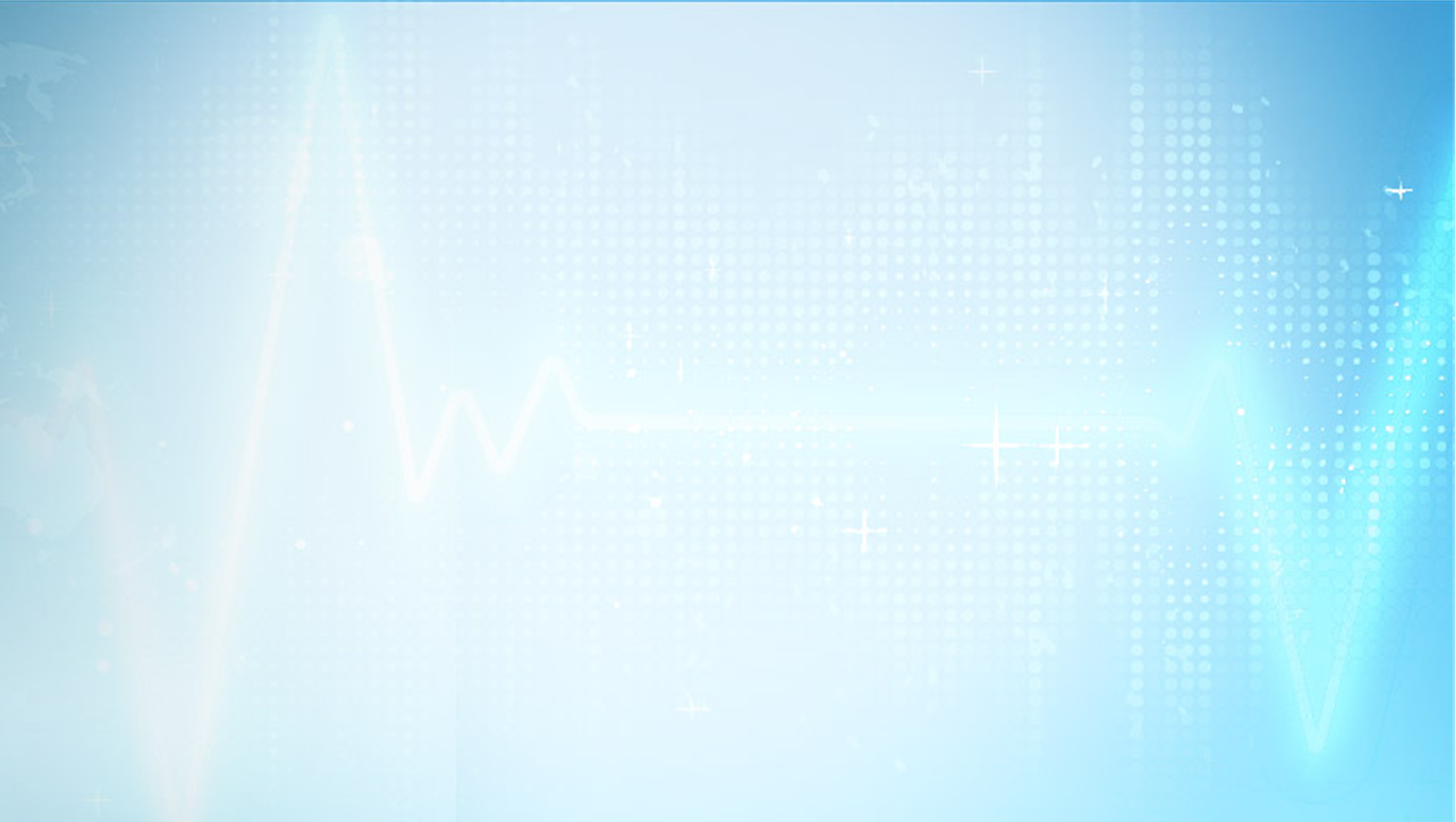 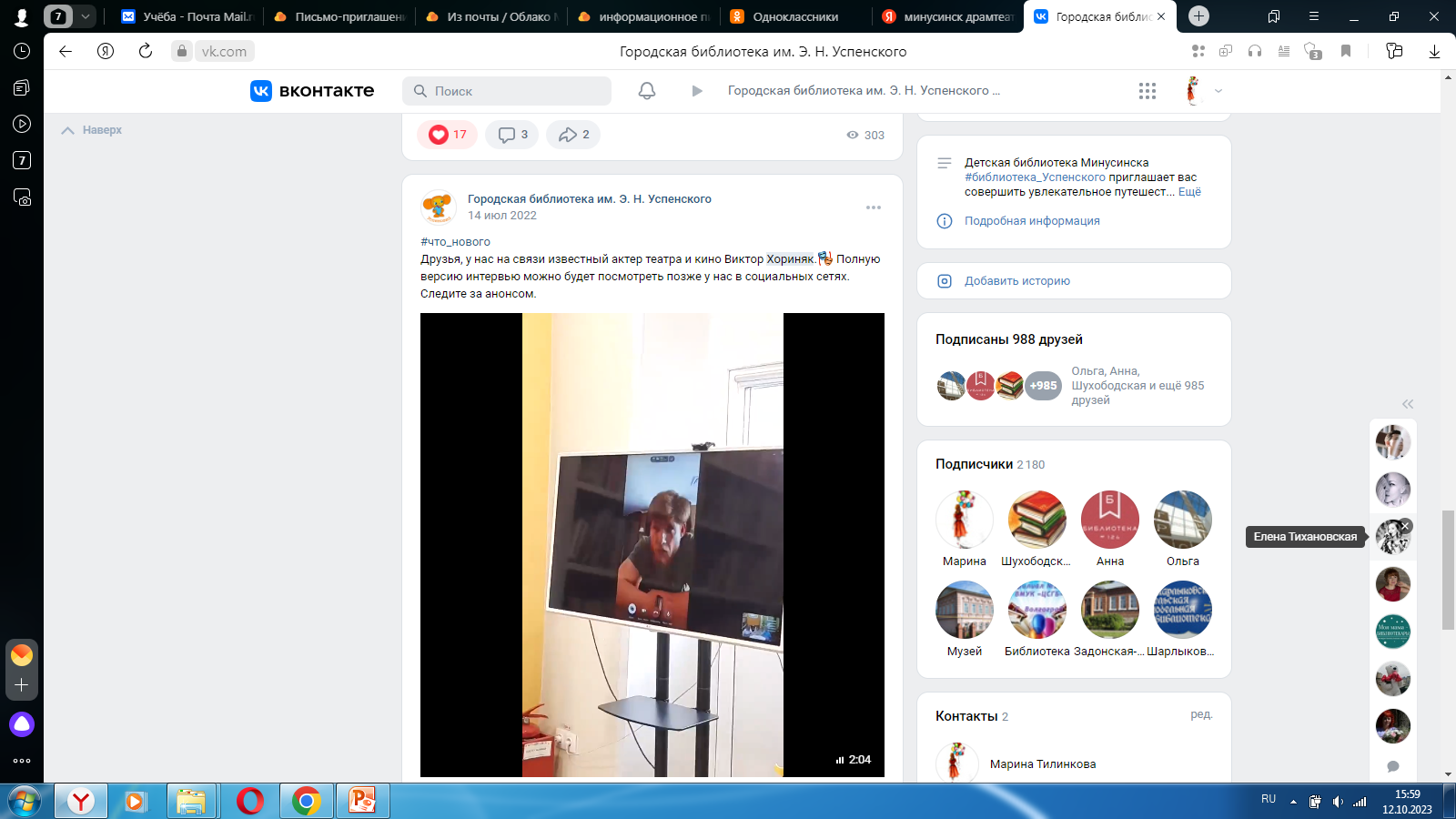 Прямая трансляция с актером В. Хориняком


Программа «Wondershare Filmora 12»
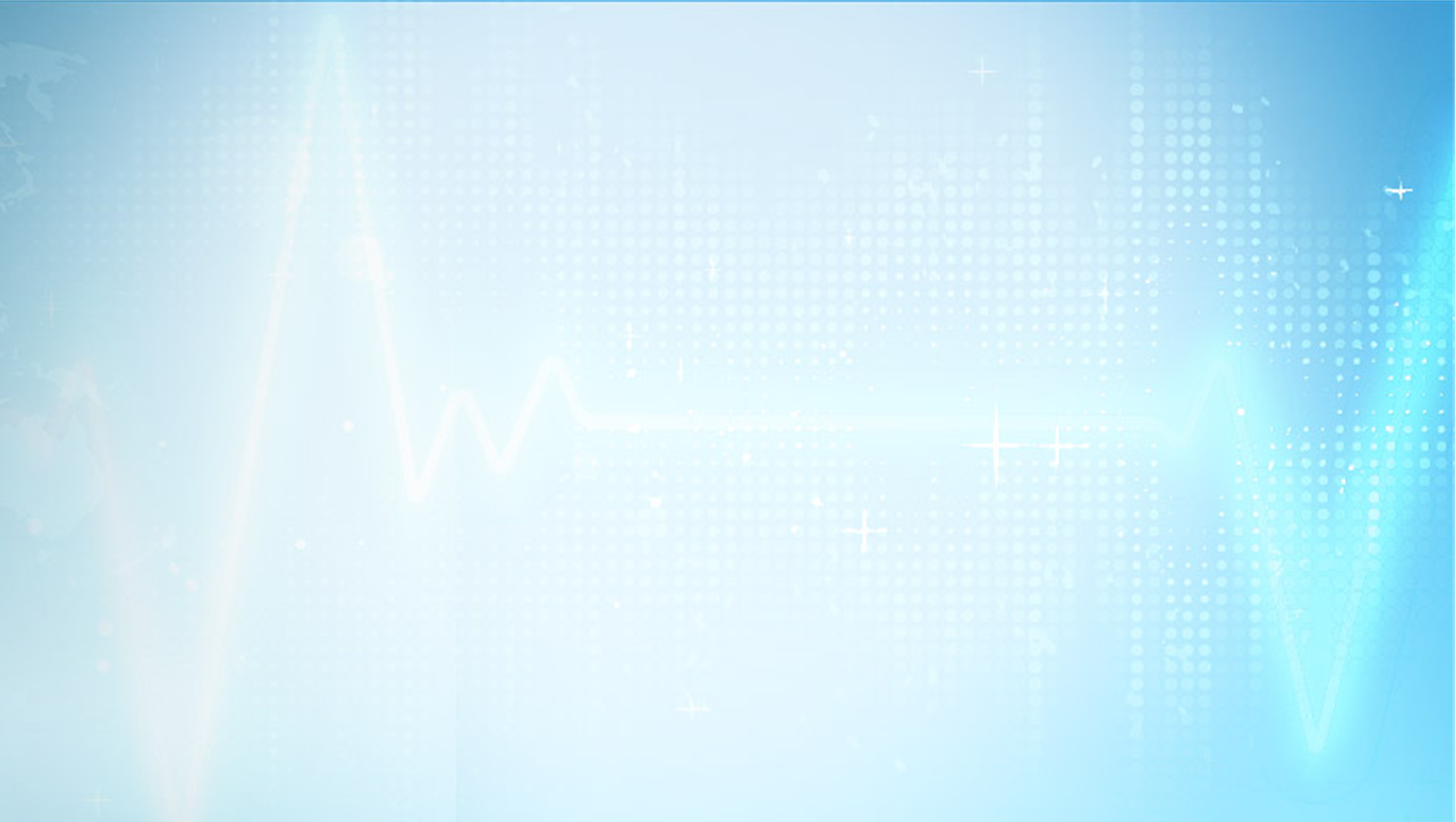 Городская библиотека им. А.Т. Черкасова
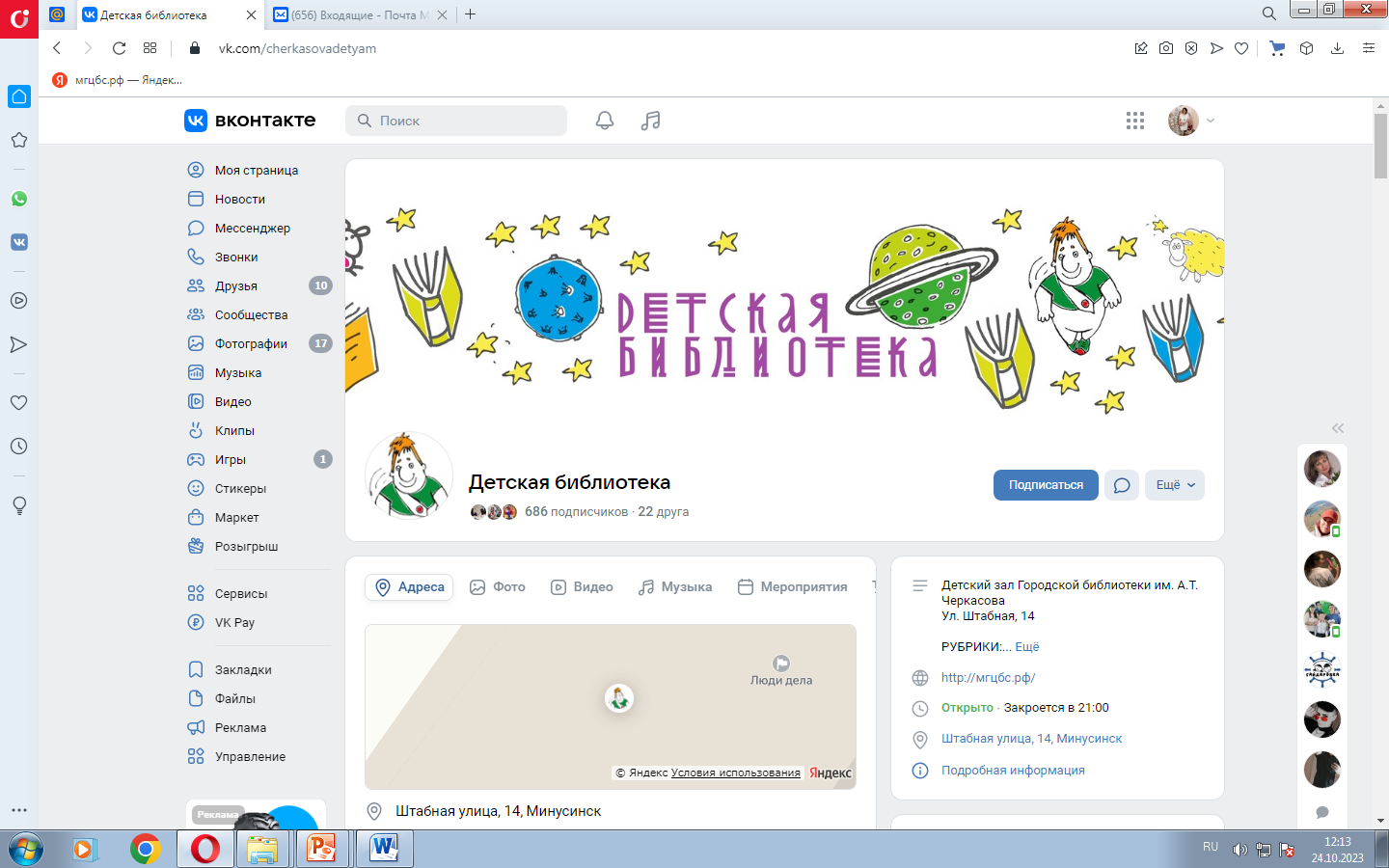 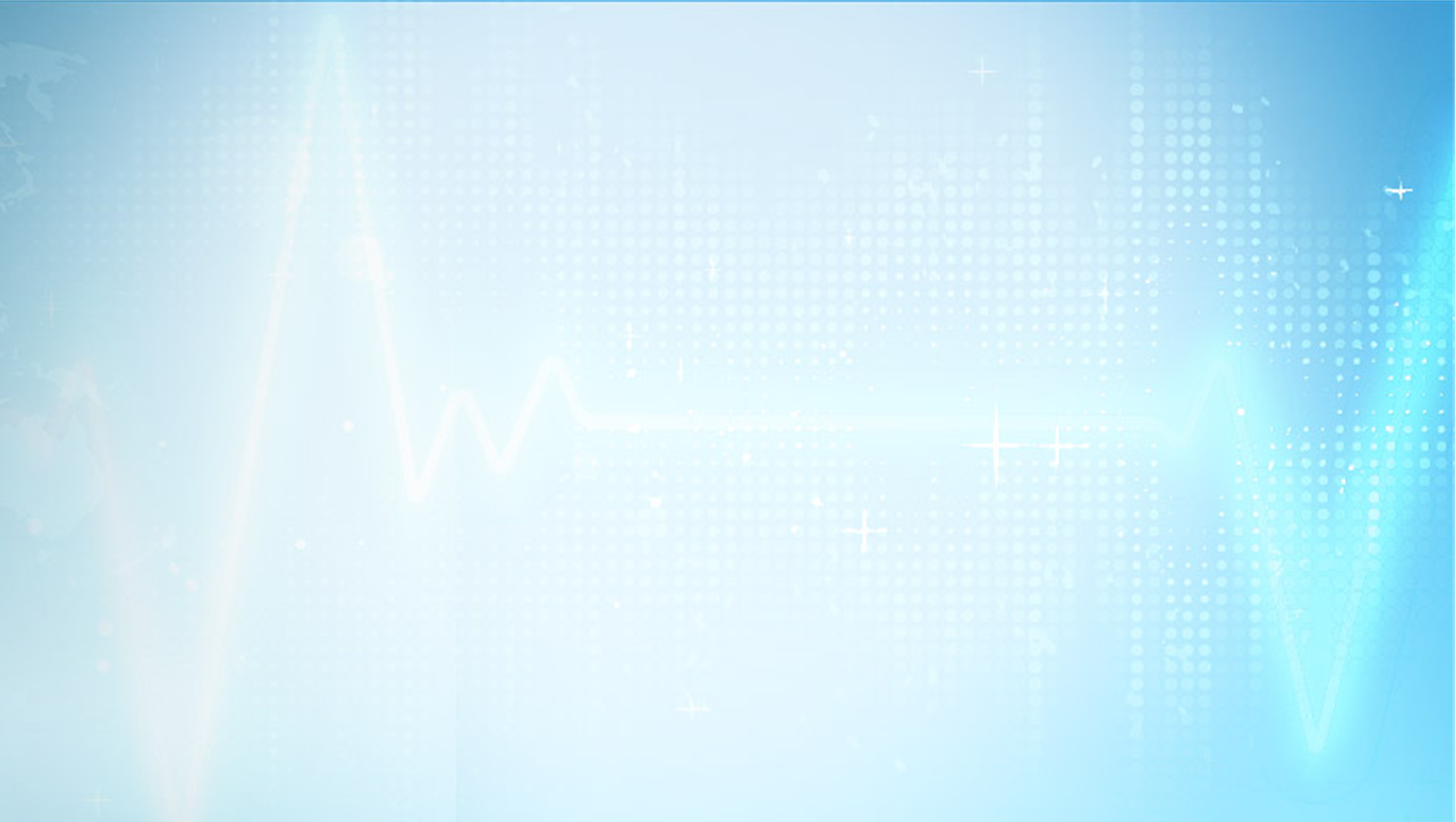 #взрослыерекомендуют
#поиграйсбиблиотекой
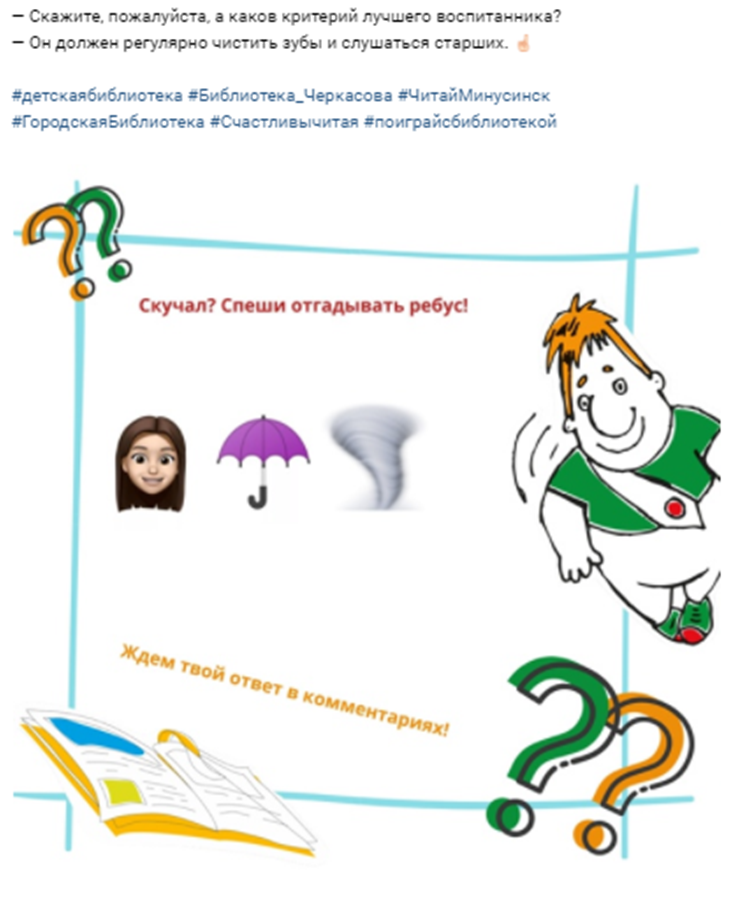 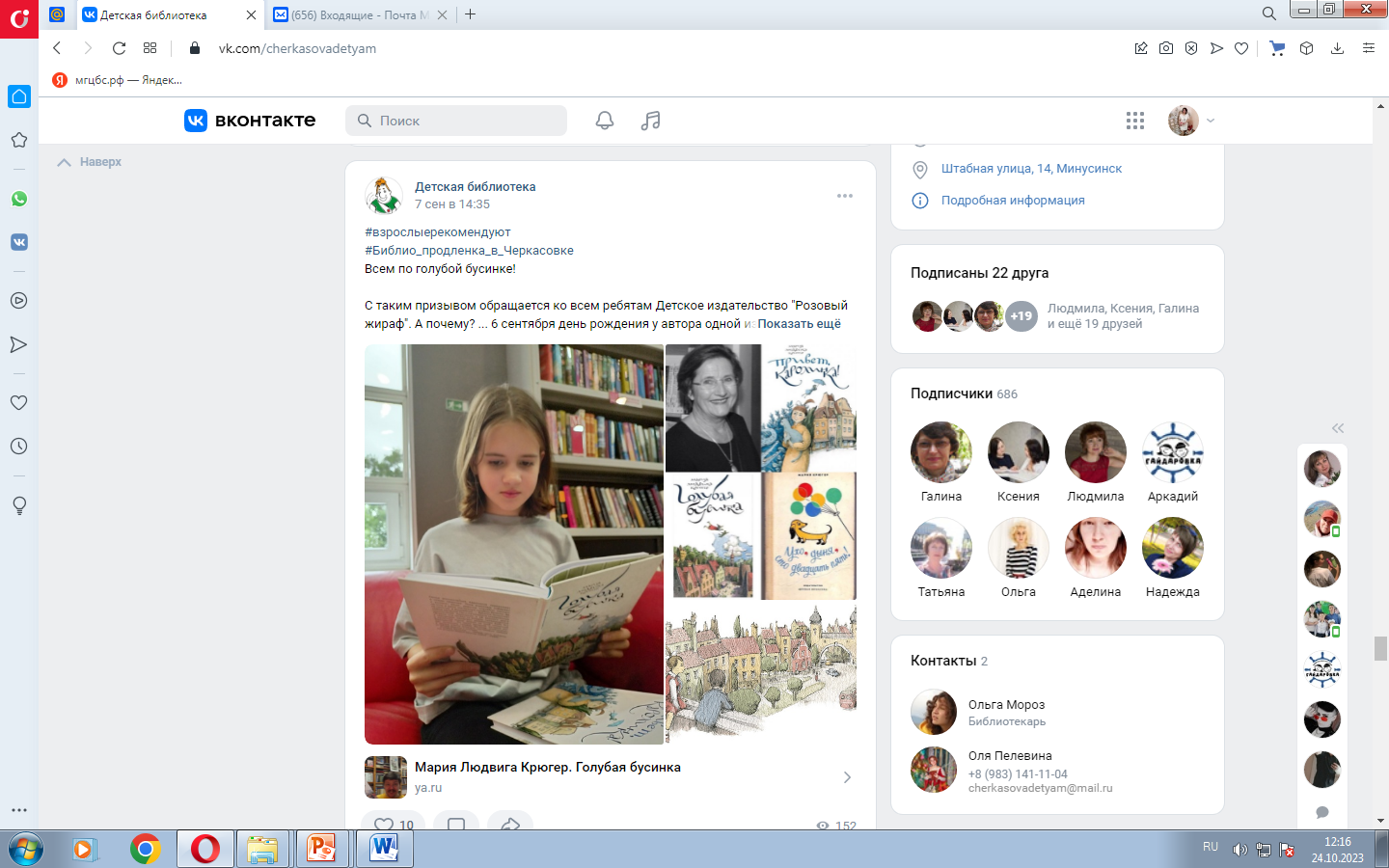 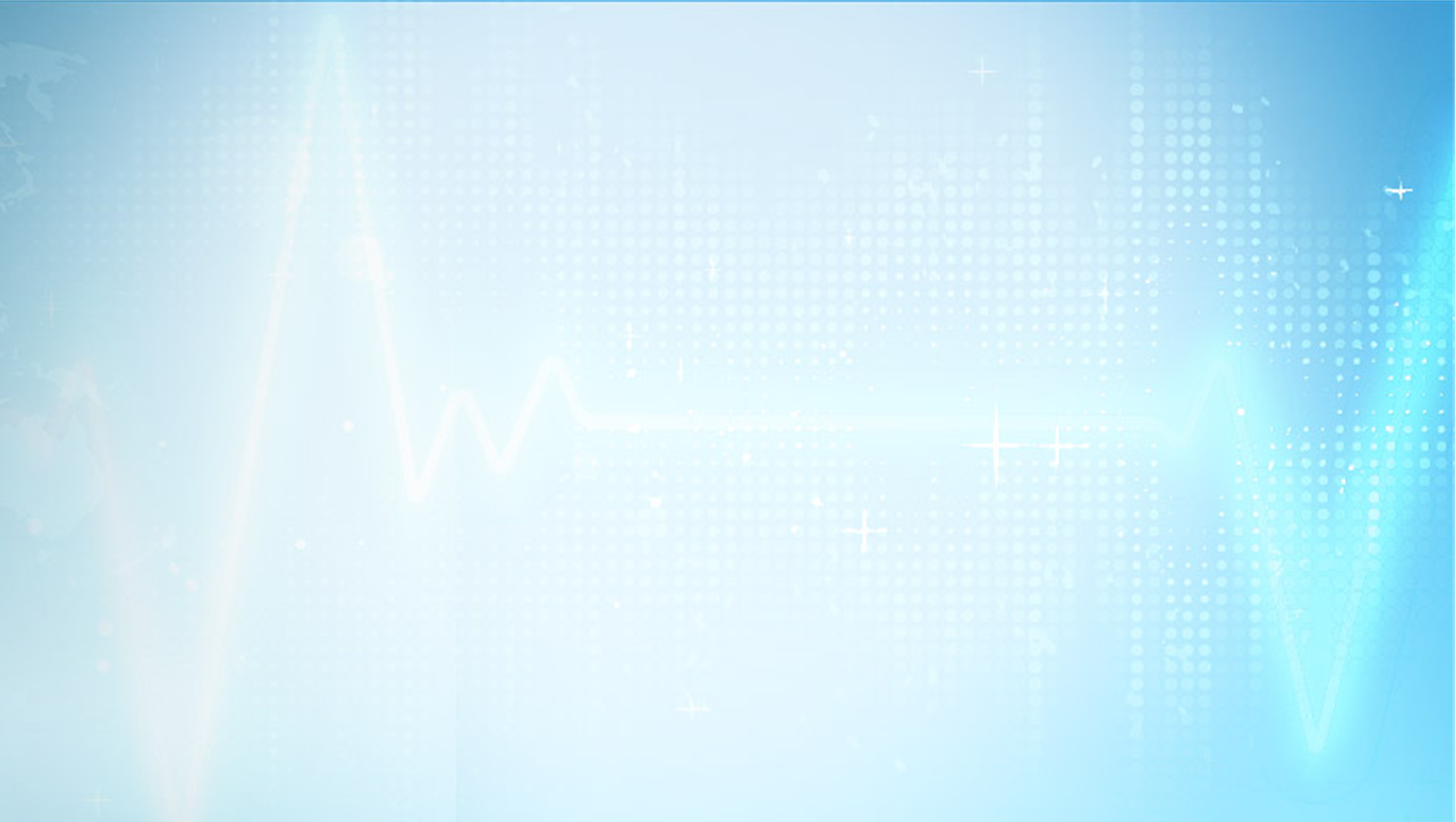 #Воскресные_мероприятия_Игротека
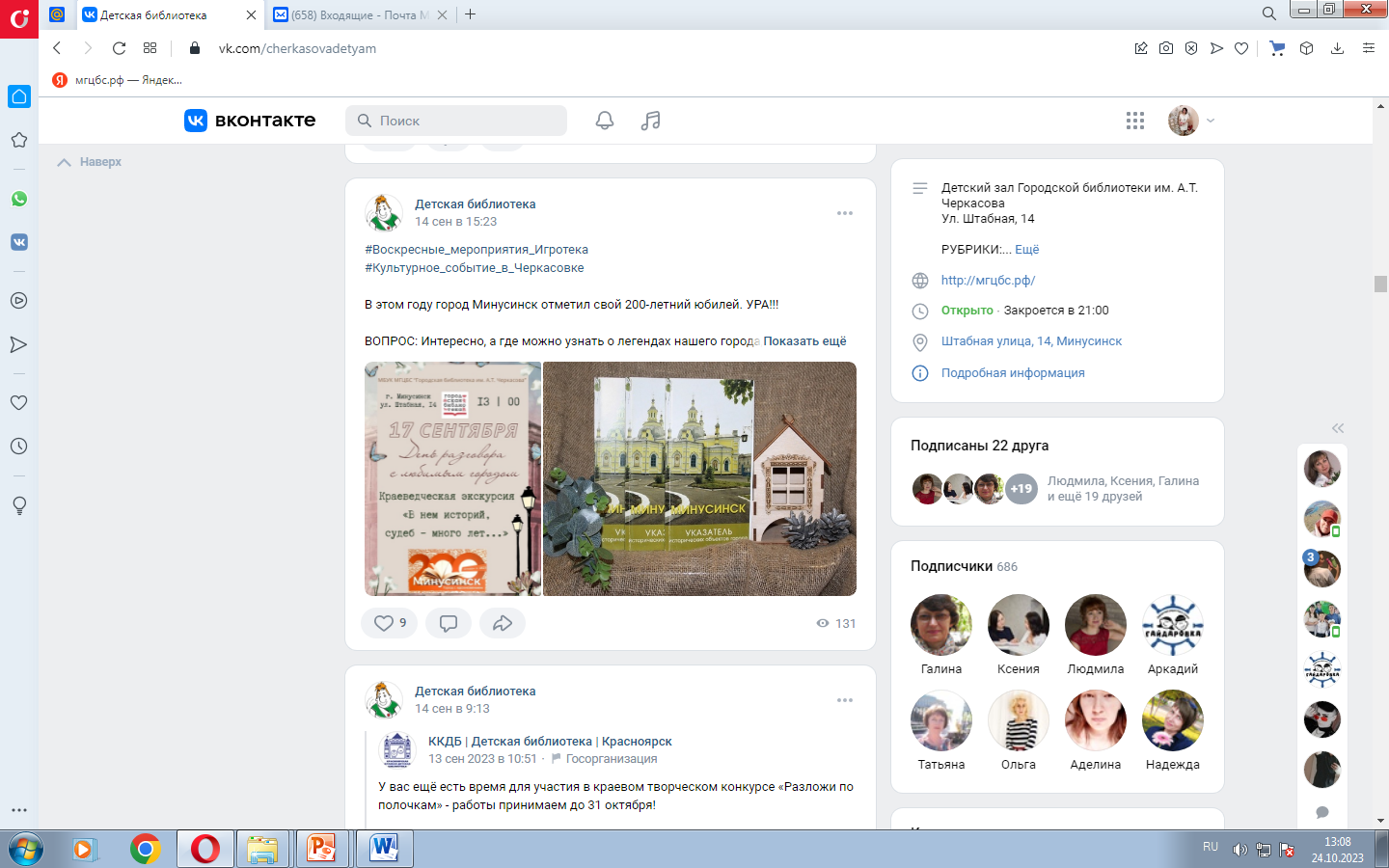 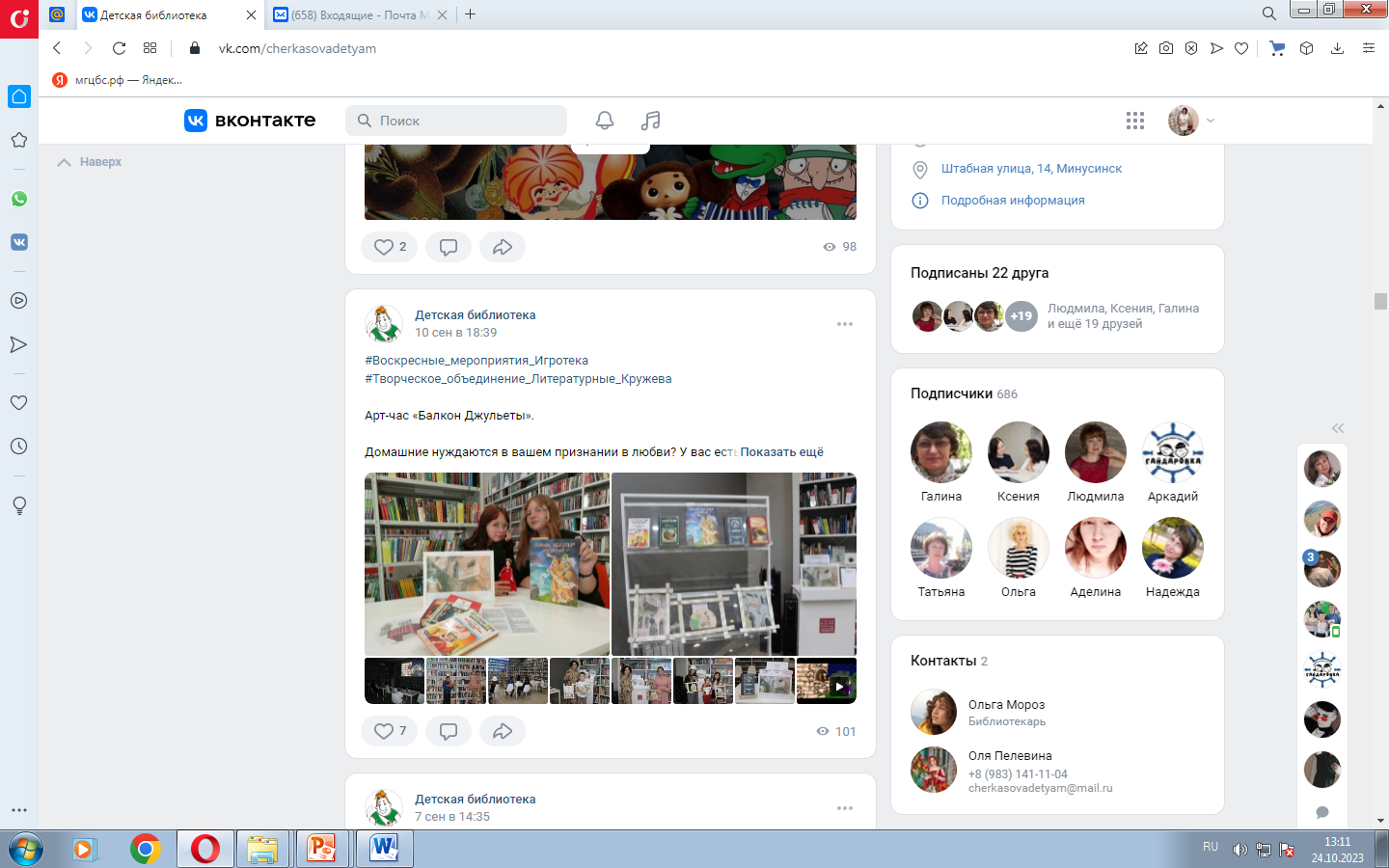 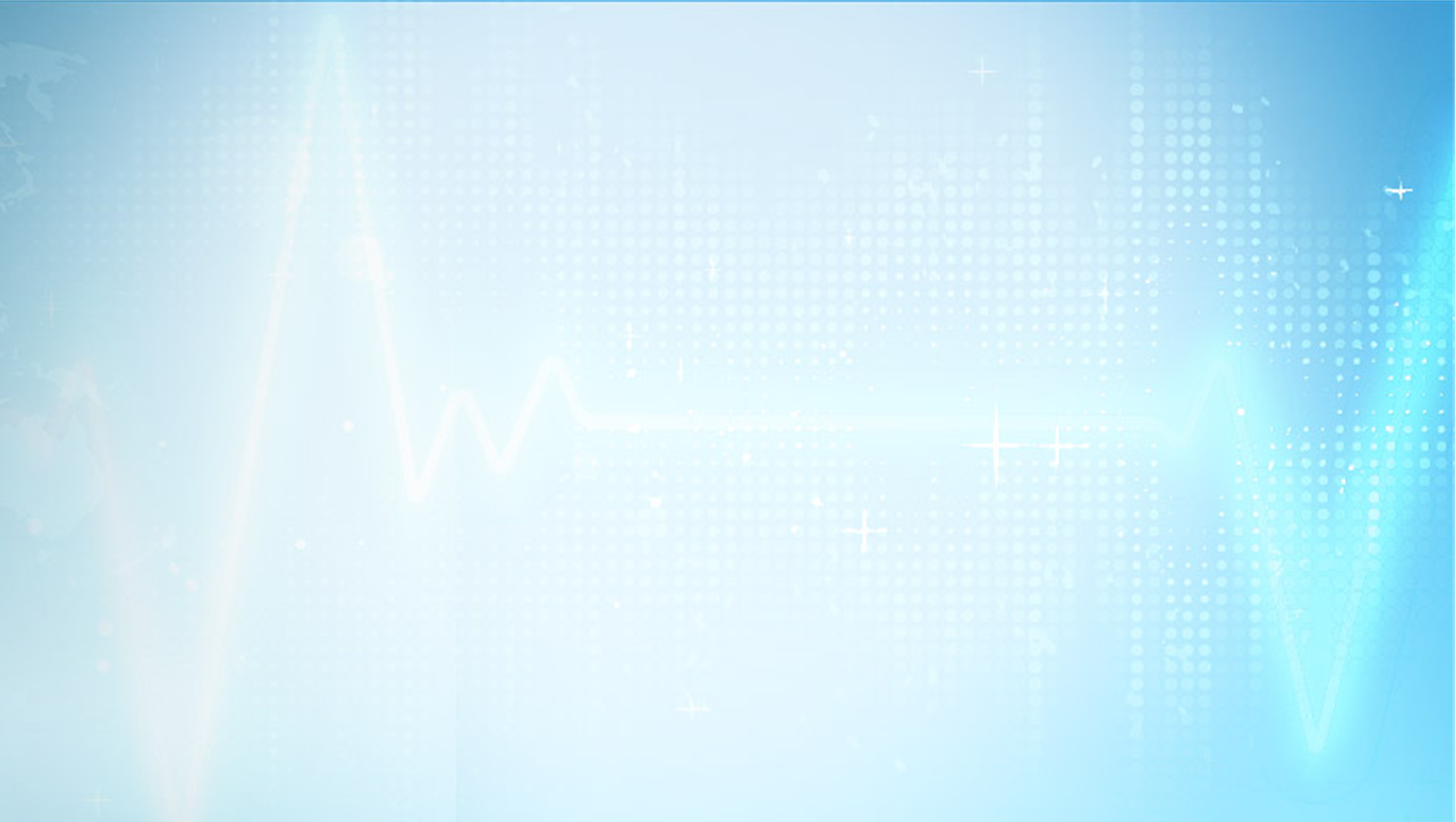 #Лаборатория_занимательных_наук
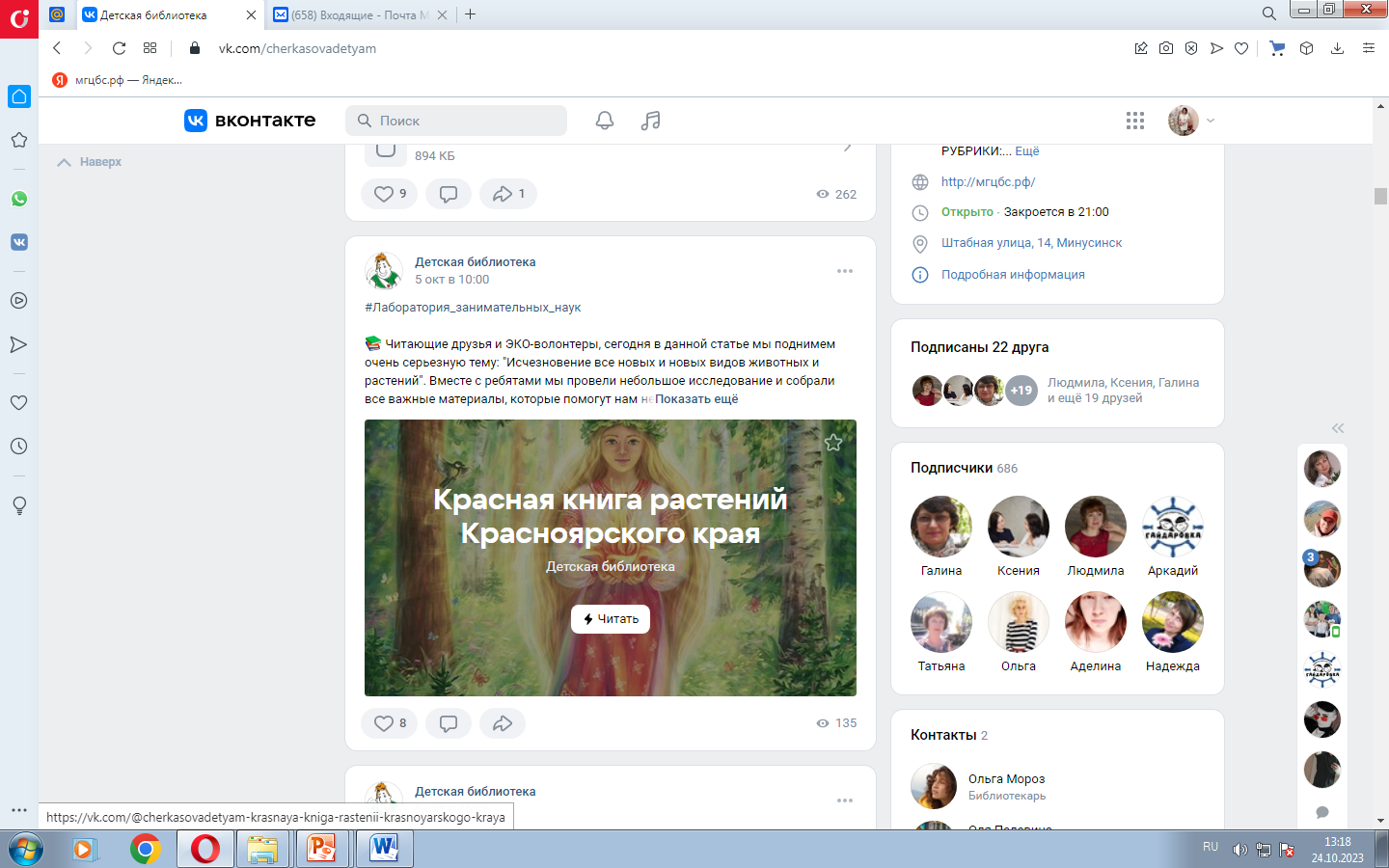 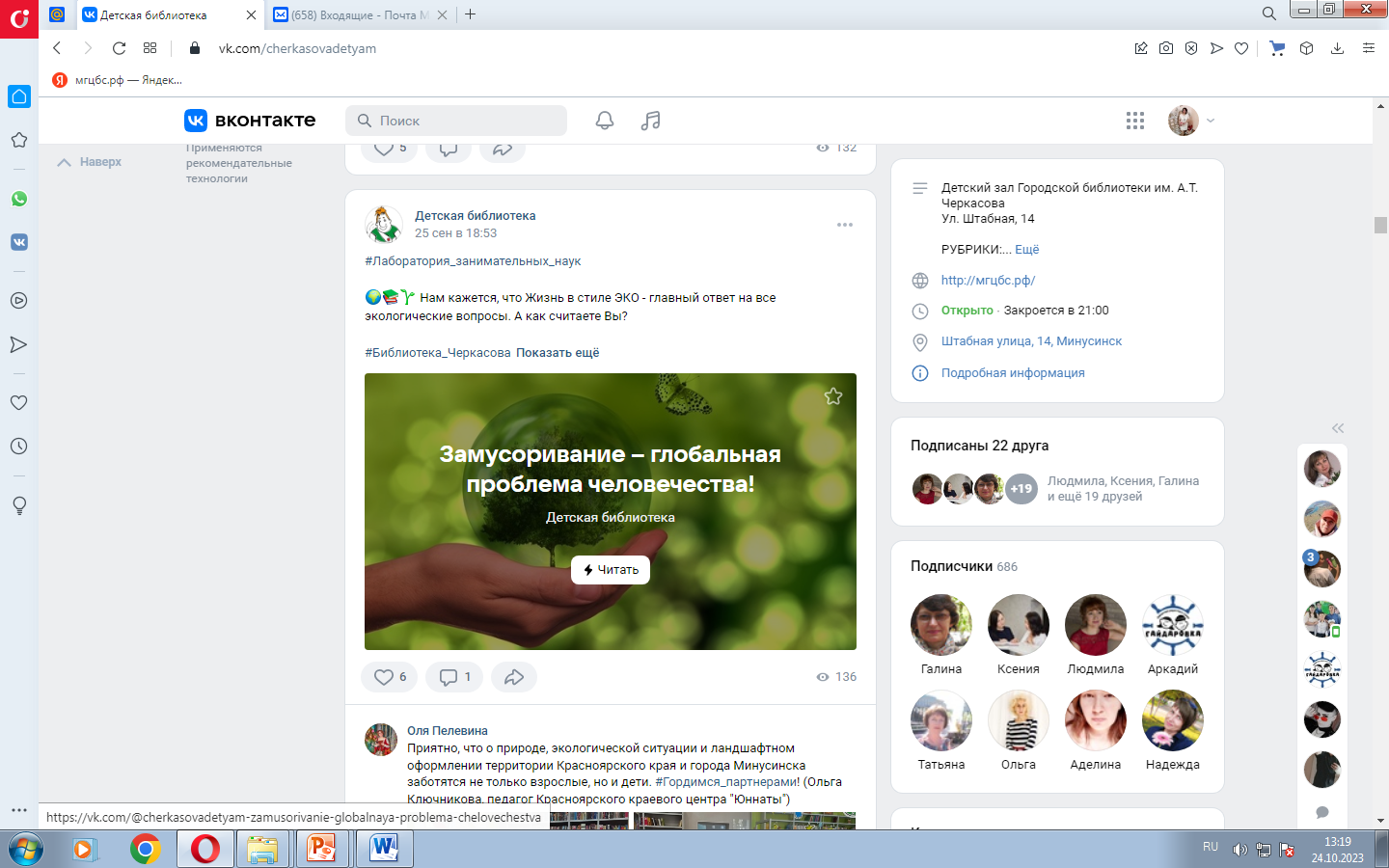 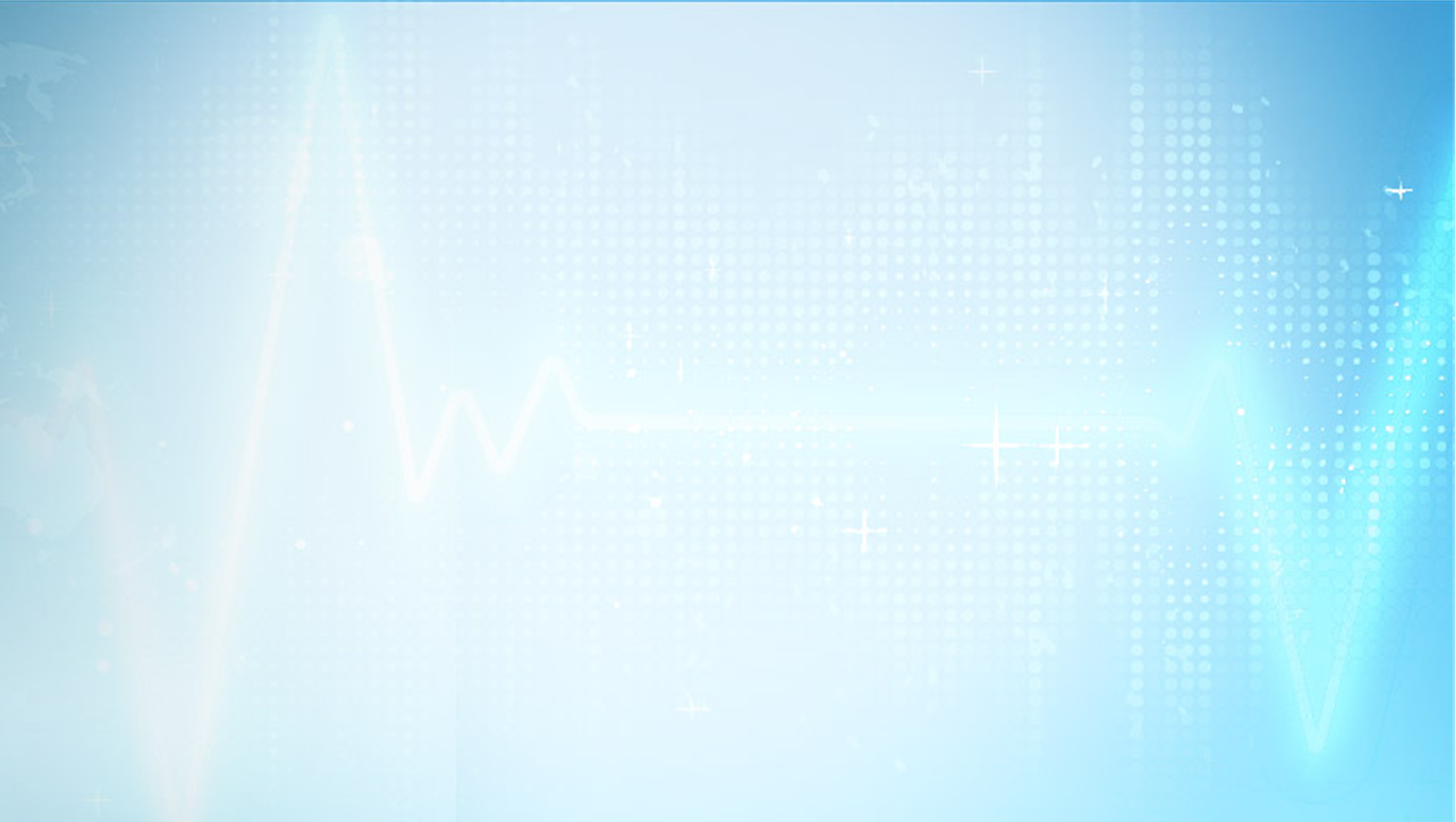 #Зебра_переходного_возраста
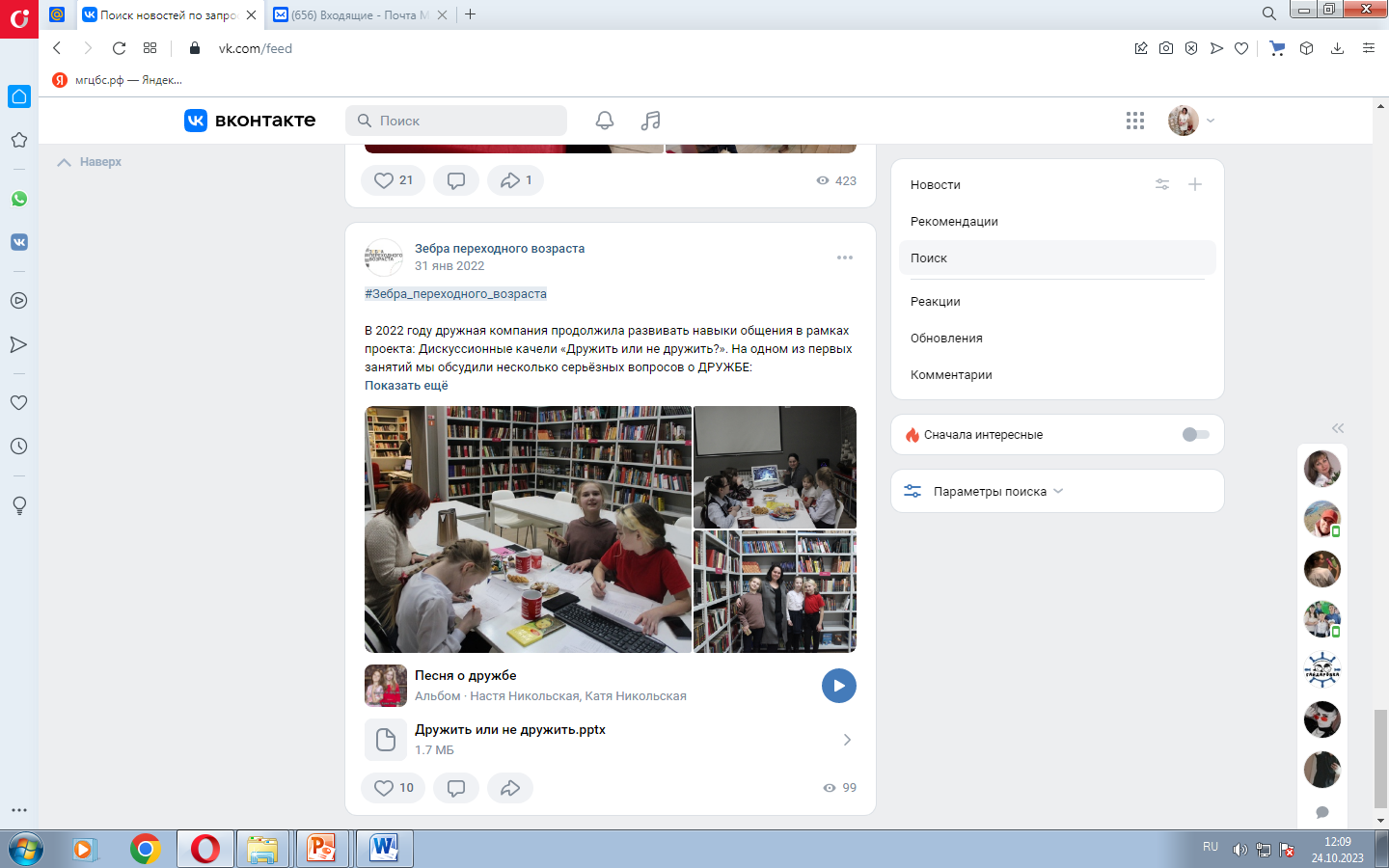 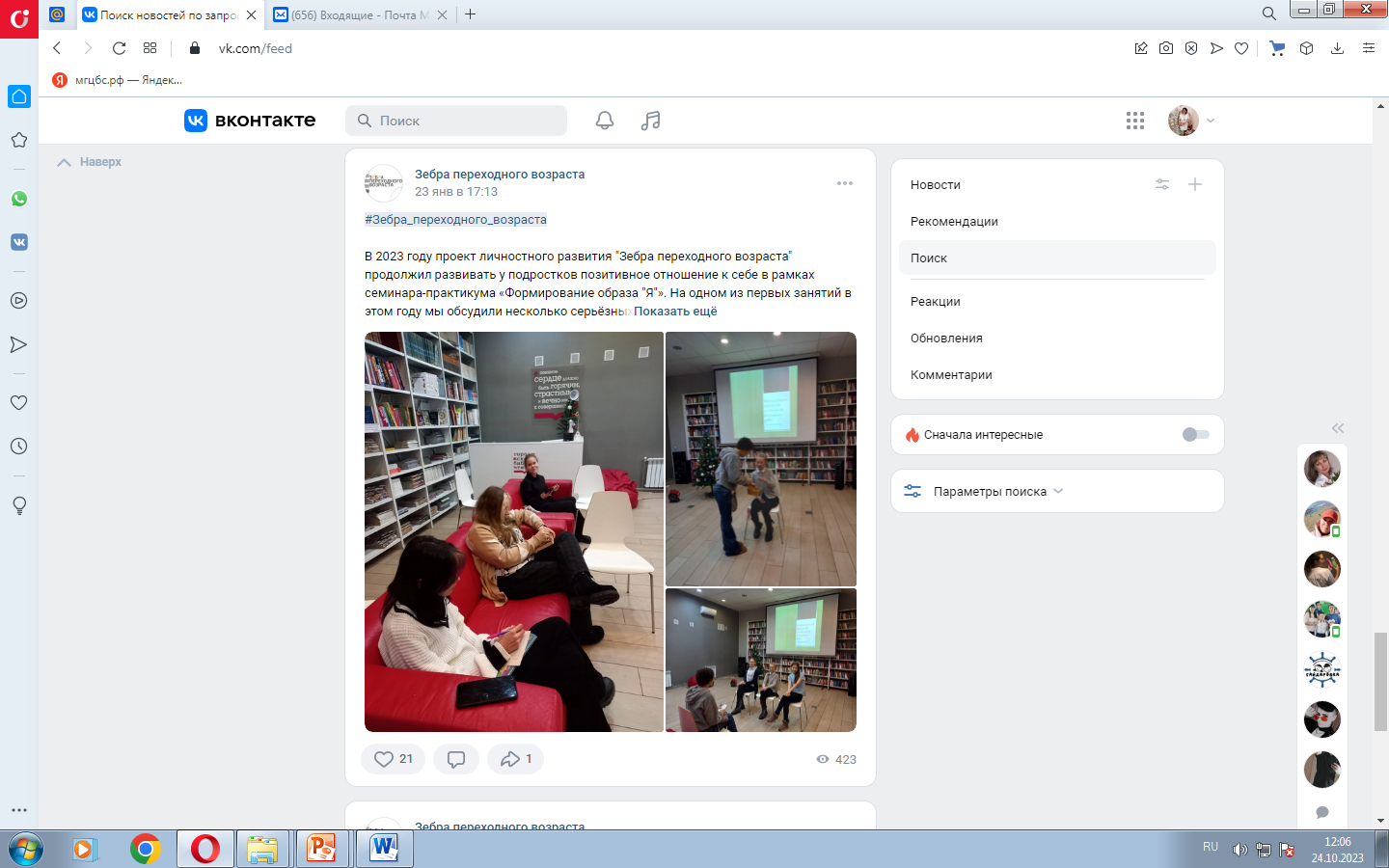 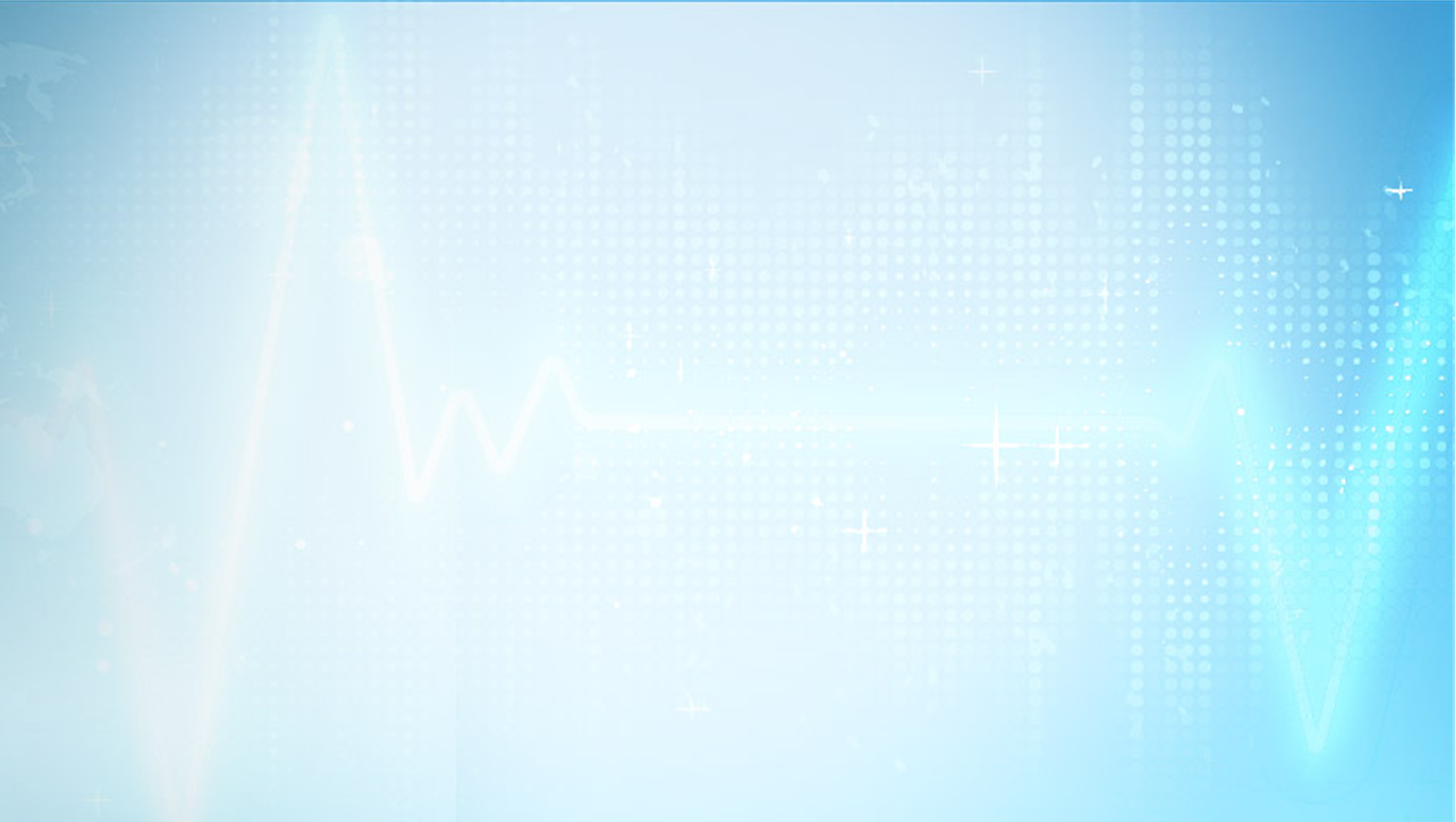 Спасибо за внимание!